Capacitación del coordinador sustituto del Título IX del Austin ISDOtoño de 2022
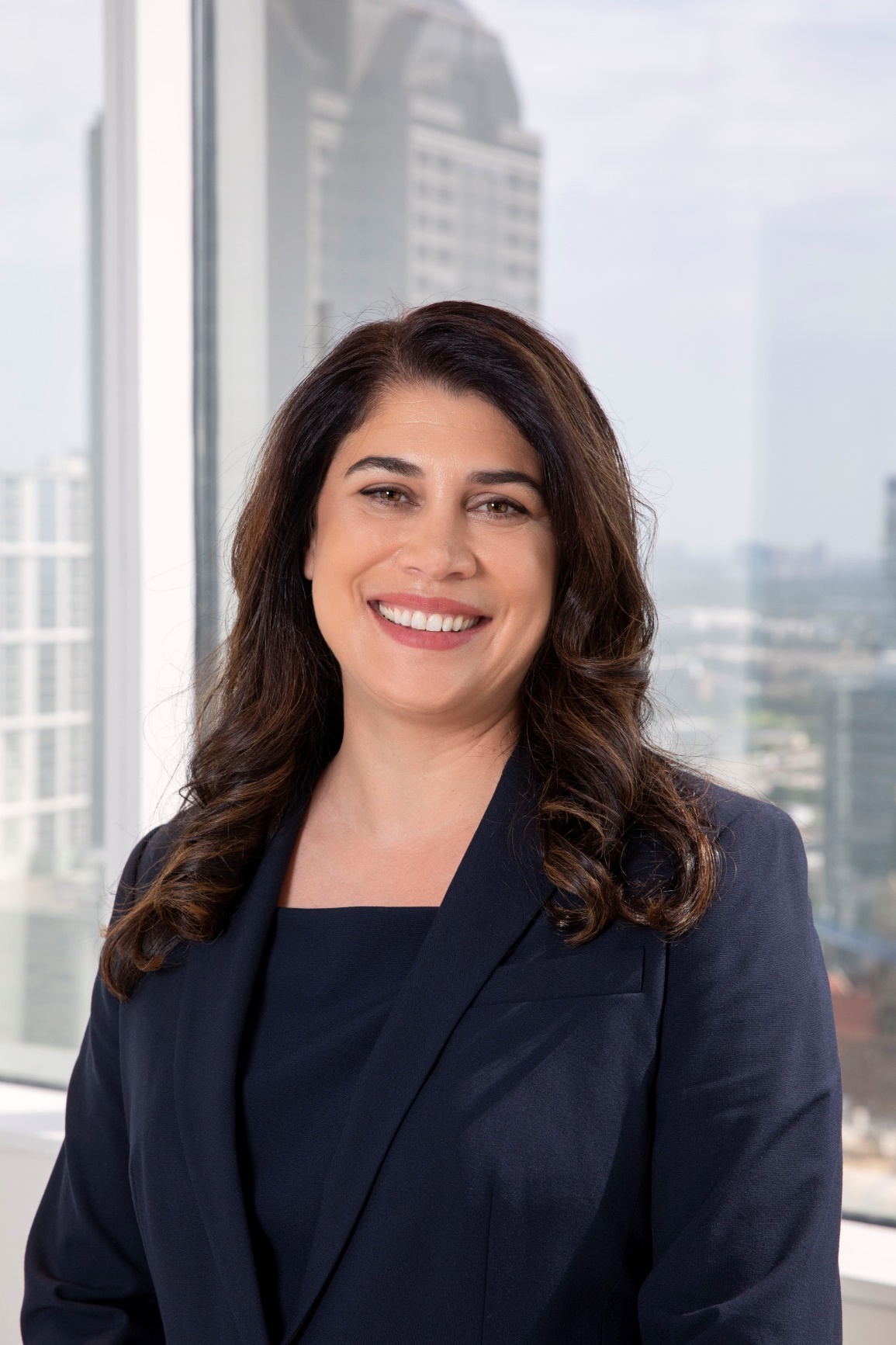 Jackie Gharapour Wernz
Socia
jwernz@thlaw.com
Holly McIntush
Socia
hmcintush@thlaw.com
Thompson & Horton LLP
© 2022 Thompson & Horton, LLP septiembre de 2022. Material de mercadotecnia. No es asesoramiento legal
2
Coordinador del Título IX
Julianne Gula
Coordinadora de Relaciones de Empleados
julianne.gula@austinisd.org
512-414-5216
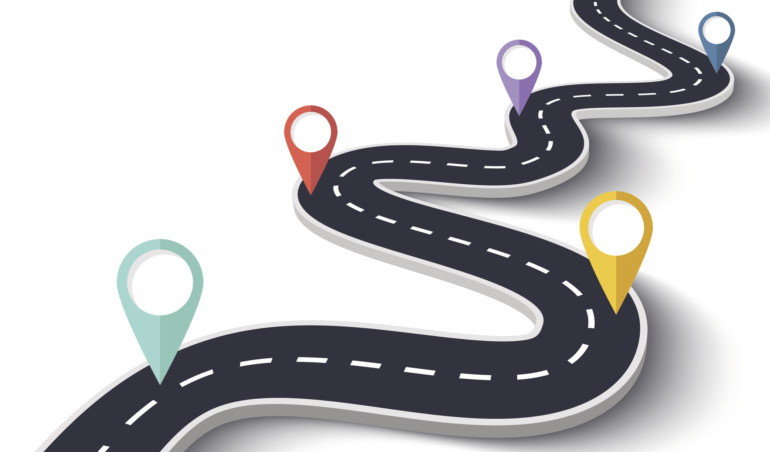 3
Agenda
Resumen de los fundamentos del Título IX
Reglamentos del Título IX de 2020 - Acoso sexual
Deberes de los coordinadores sustitutos del Título IX
4
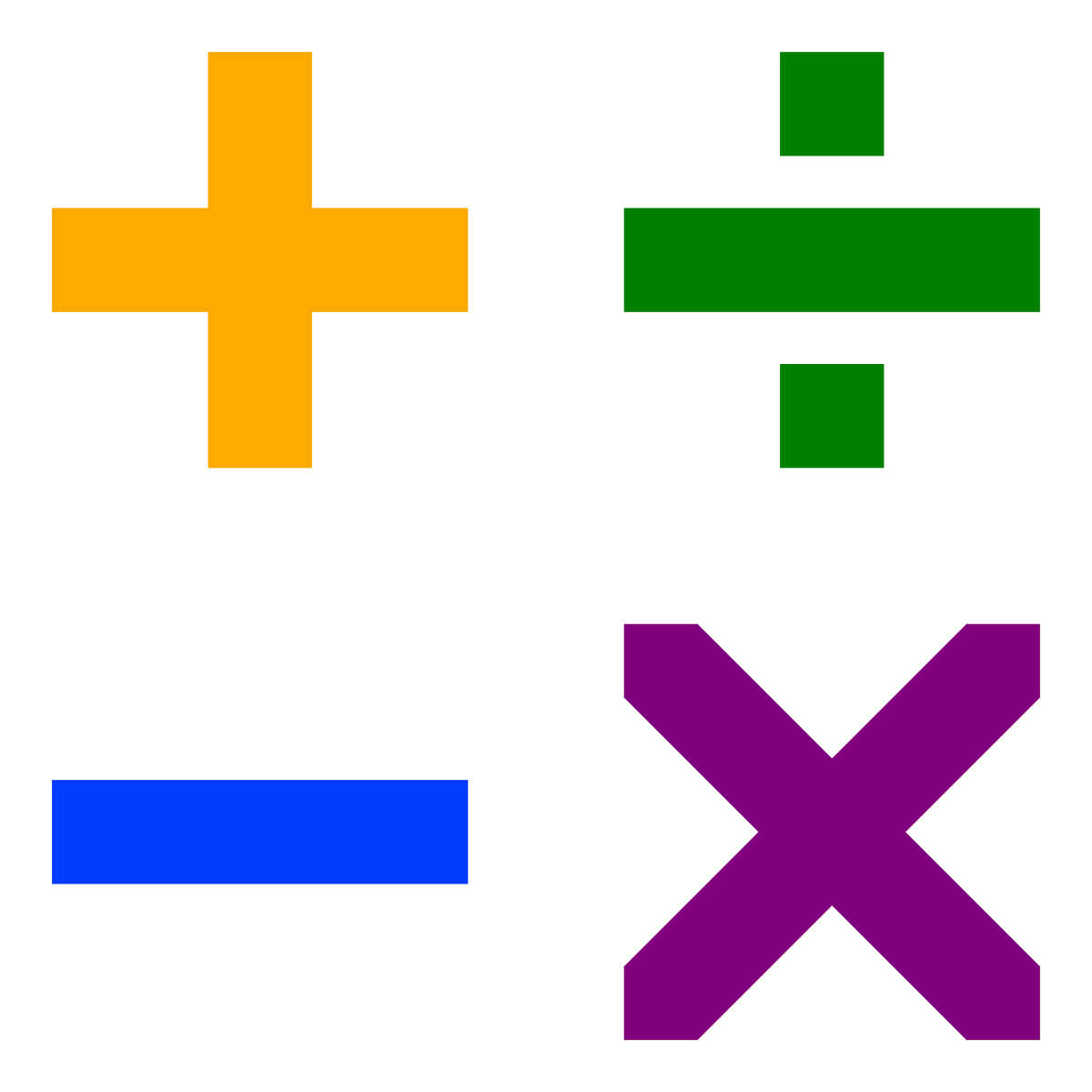 FUNDAMENTOS DEL
 TÍTULO IX
5
Acceso al sondeo
Opción uno
Usar este código QR
Opción dos
Visite Pollev.com en cualquier buscador
Aceptar o rechazar cookies
Introduzca THLAW411 como el nombre de usuario
Salte la parte que le pide que introduzca su nombre
[Speaker Notes: Jackie

And to do so we will now have our first poll for today. 

This slide has the method for how to connect.]
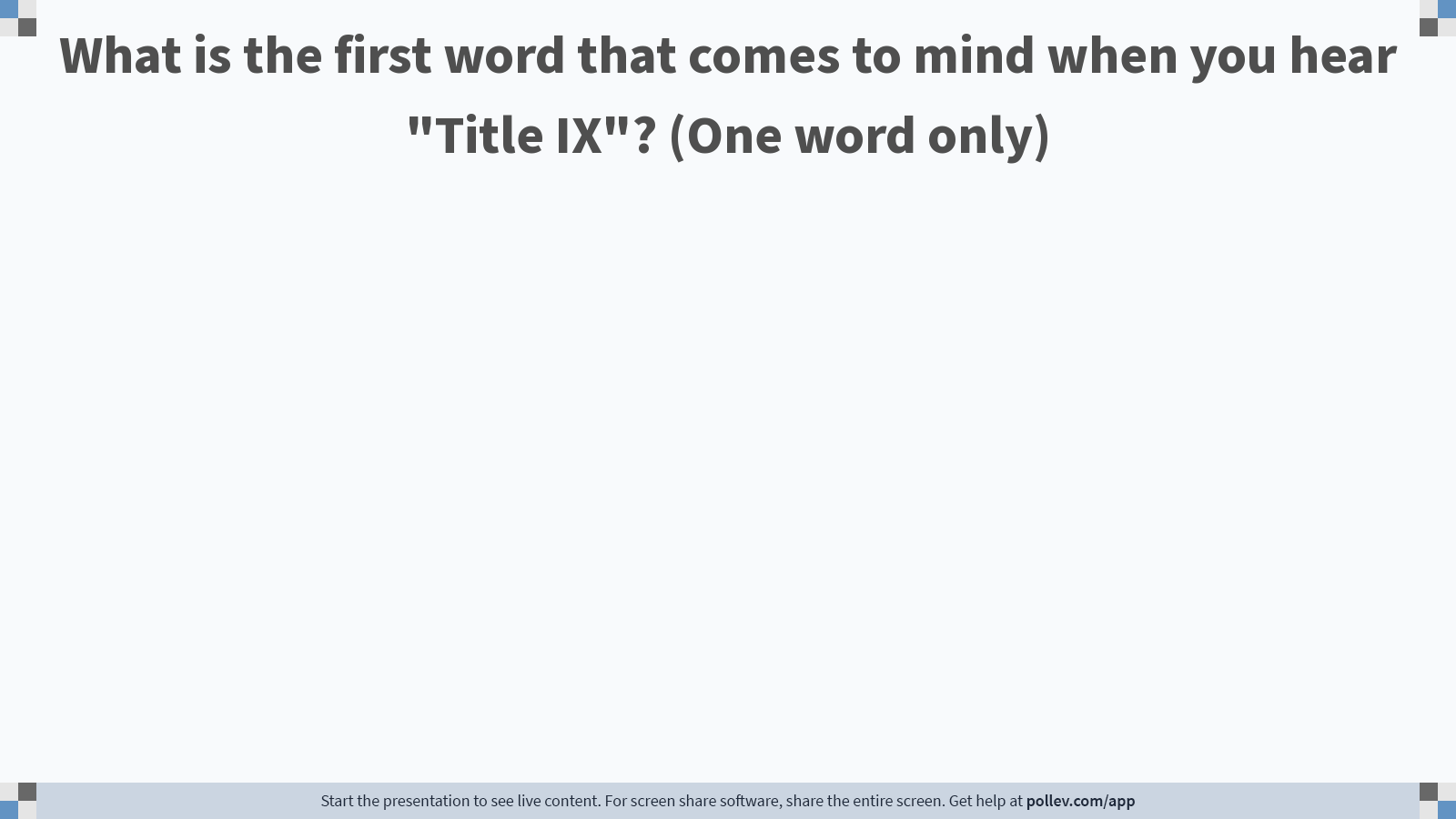 6
[Speaker Notes: Poll Title: Do not modify the notes in this section to avoid tampering with the Poll Everywhere activity.
More info at polleverywhere.com/support

What is the first word that comes to mind when you hear "Title IX"? (One word only)
https://www.polleverywhere.com/free_text_polls/jvg6LTF790BlcKIvK1L9k]
7
Título IX
"Ninguna persona en los Estados Unidos será excluida de participar, a causa de su sexo, ni se le negarán beneficios, ni estará sujeta a discriminación en ningún programa o actividad educativa que reciba apoyo financiero federal".
20 U.S.C. §§1681 y 34 C.F.R. Parte 106
¿Qué es el Título IX?
[Speaker Notes: Recruitment, Admissions, and Counseling 
Financial Assistance  
Athletics 
Sex-Based Harassment 
Pregnant and Parenting Students
Discipline
Single-Sex Education
Employment
Retaliation
Information Collection and Reporting 
LGBTQ Students]
9
Hoy es Acoso sexual, pero…
Las denuncias bajo el Título IX, incluyendo un trato diferente y represalia, que no involucren acoso sexual  deben ser reportadas  al coordinador del Título IX, quien debe abordarlas;  no se abordarán bajo el proceso de acoso sexual según el Título IX del que estamos hablando hoy
10
y Recuerden
DISCRIMINACIÓN
HOSTIGAMIENTO
ACOSO SEXUAL
ACOSO SEXUAL SEGÚN EL TÍTULO IX
REPRESALIAS
11
Hoy es Acoso sexual, pero…
Las denuncias de discriminación, hostigamiento o represalias que se basan en estatus protegidos, diferentes del sexo,  deben ser reportadas al funcionario del distrito pertinente, quien tendrá que abordarlas; no se abordarán bajo el proceso de acoso sexual según el Título IX del que estamos hablando hoy
12
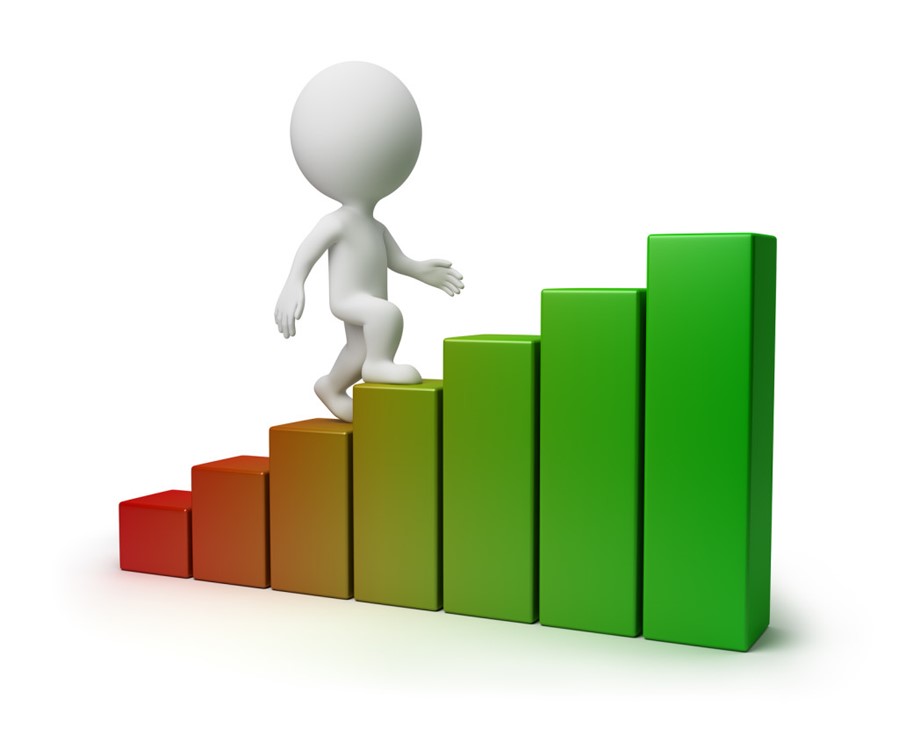 REQUISITOS PARA AS DEL TÍTULO IX
13
Reglas del Título IX de 2020
Emitidas por la Oficina de Derechos Civiles del durante la administración de Trump
En vigencia el 14 de agosto de 2020
Es probable que seguirá vigente hasta finales del año calendario 2023
Incluye requisitos significativos para manejar las denuncias acoso sexual  según el Título IX
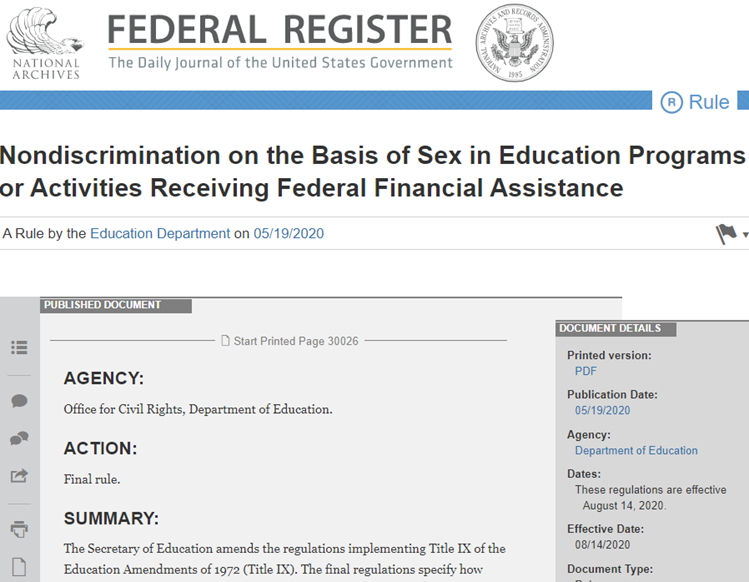 14
¿Qué requieren las reglas de 2020?
Designar al coordinador del Título IX
Informarles a los individuos de la identidad del coordinador del Título IX
Publicar el nombre/título, domicilio, dirección de correo electrónico y número de teléfono del coordinador del Título IX en el sitio web de la escuela
[Speaker Notes: When it comes to Title IX sexual harassment, t
School must designate at least one employee as a Title IX Coordinator; they are responsible for coordinating compliance with Title IX
Must inform certain individuals of the Title IX Coordinator’s identity
 Applicant for admission and employment
 Students
 Parents or legal guardians of students
 Employees
 All unions or professional organizations holding a CBA or professional agreement with the school]
15
¿Qué requieren las reglas de 2020?
Capacitar a los coordinadores, investigadores, responsables de tomar la decisión (denuncia inicial y apelar), así como los facilitadores de la resolución informal del Título IX (el "Equipo del Título IX")
16
¿Qué requieren las reglas de 2020?
Tener y compartir públicamente normas y procedimientos de reclamación sobre el acoso sexual según el Título IX
Usar esas normas y procedimientos cada vez que se reciba una denuncia de la conducta cubierta
17
T9SHProceso de reclamación:cuándo y qué se requiere
18
T9SHProceso de reclamación:cuándo y qué se requiere
19
Escuelas de kínder-12.o
Cualquier escuela de kínder-12.o que reciba apoyo financiero federal del Departamento de Educación de los EE.UU.
Incluye a casi todas las escuelas públicas
Lo que estamos discutiendo hoy son las reglas especiales para las escuelas de kínder a 12.o (en comparación con la educación superior)
20
T9SHProceso de reclamación:cuándo y qué se requiere
21
CUALQUIER Aviso o conocimiento
Quejas
Reporte
Referencia
Chisme/Rumor
Percepción (Ver/Oír/Notar)

hacia o por 
CUALQUIER 
empleado de kínder-12.o
22
Reportes y denuncias
Cualquier otra persona puede reportar discriminación basada en sexo hacia cualquier empleado, incluyendo cualquier coordinador sustituto del Título IX o el coordinador del Título IX
Todo empleado del Distrito tiene la obligación de reportar cualquier información que sugiera que ha, está o podría estar ocurriendo discriminación basada en sexo, incluyendo el acoso, o represalia 
No hacerlo causará que se tomen medidas disciplinarias
23
Póngase a prueba usted mismo
Carson menciona a Frankie cuando estaban caminando por el pasillo, que un maestro los estaba acosando sexualmente.  Un conserje escucha.
Esta fotografía de Autor desconocido tiene licencia bajo CC BY-NC-ND
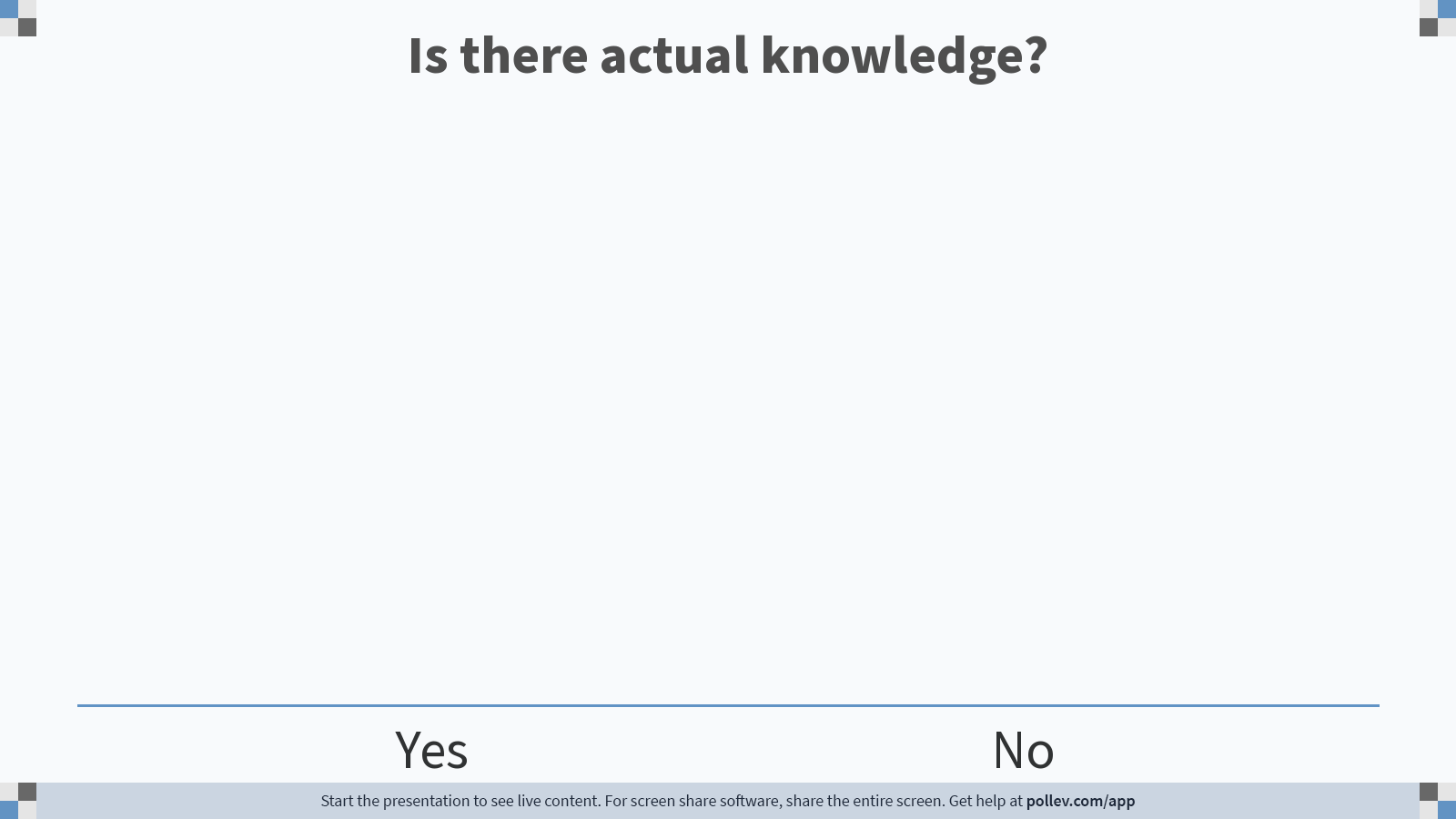 24
[Speaker Notes: Poll Title: Do not modify the notes in this section to avoid tampering with the Poll Everywhere activity.
More info at polleverywhere.com/support

Is there actual knowledge?
https://www.polleverywhere.com/multiple_choice_polls/sStUWiSxPLbNSBoWnGLSa?state=opened&flow=Default&onscreen=persist]
25
Póngase a prueba usted mismo
Se hace un reporte anónimo a través del sistema de reportes en línea acerca de que un estudiante sin nombrar agredió sexualmente a Carson, un estudiante en el Distrito.
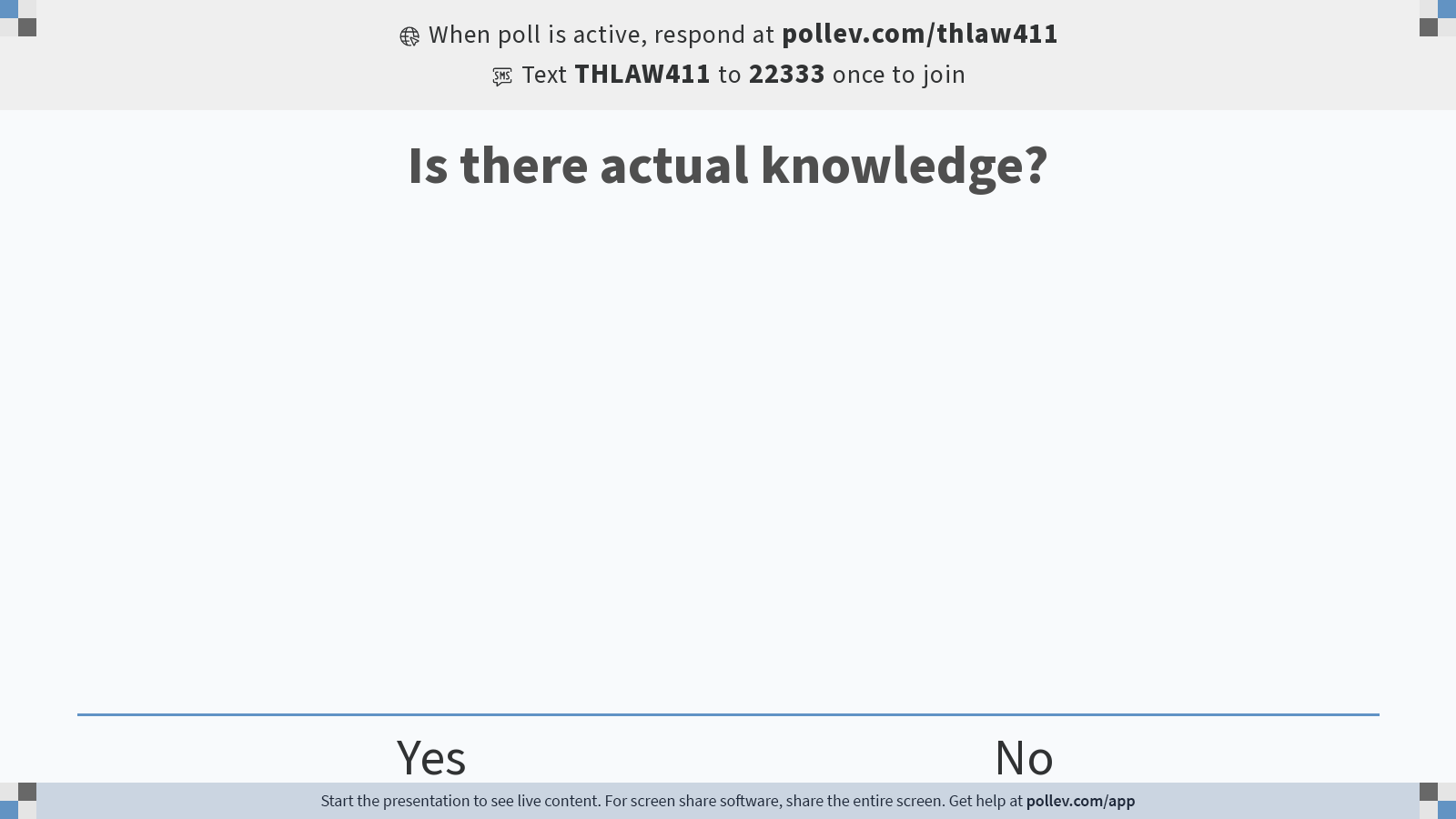 26
[Speaker Notes: Poll Title: Do not modify the notes in this section to avoid tampering with the Poll Everywhere activity.
More info at polleverywhere.com/support

Is there actual knowledge?
https://www.polleverywhere.com/multiple_choice_polls/j68CEue63snyZ2rGvOYqf?state=opened&flow=Default&onscreen=persist]
27
Póngase a prueba usted mismo
Un administrador del edificio escucha de unos miembros del personal o de un estudiante, que Carson y el maestro Thompson están teniendo una relación consensual.
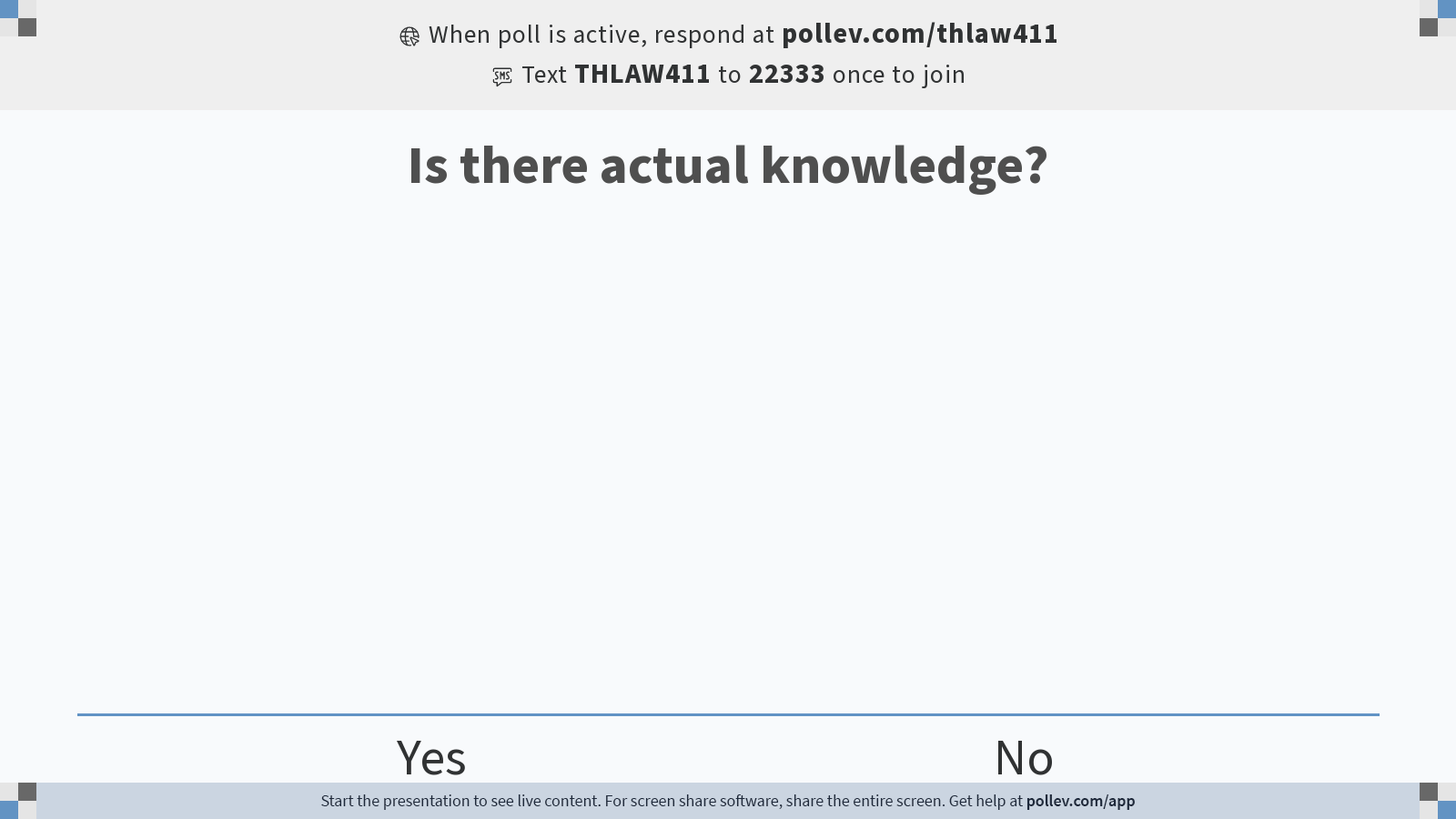 28
[Speaker Notes: Poll Title: Do not modify the notes in this section to avoid tampering with the Poll Everywhere activity.
More info at polleverywhere.com/support

Is there actual knowledge?
https://www.polleverywhere.com/multiple_choice_polls/Zp8rR1hlKXQa0FA6reMsh?state=opened&flow=Default&onscreen=persist]
29
T9SHProceso de reclamación:cuándo y qué se requiere
30
El acoso sexual según el Título IX es...
Conducta no deseada 
Basada en el sexo 
Además:
Es una de las "grandes cinco" del Título IX o
Crea un "ambiente hostil" según el Título IX"
31
Conducta no deseada
No solicitada o provocada, y el objetivo la considera no deseada u ofensiva 
Consentimiento, aun la participación con consentimiento, o la falta de denunciar o reportar la conducta no siempre significa que la conducta fue bien recibida 
La conducta bien recibida en una ocasión puede ser rechazada en una ocasión subsecuente
Si la conducta es "bien recibida" puede ser afectada por la edad, discapacidad, relaciones, cultura e intoxicación
[Speaker Notes: The section entitled "Sexual Harassment" explains that in order for conduct of a sexual nature to be sexual harassment, it must be unwelcome. Conduct is unwelcome if the student did not request or invite it and "regarded the conduct as undesirable or offensive." [53] Acquiescence in the conduct or the failure to complain does not always mean that the conduct was welcome. [54] For example, a student may decide not to resist sexual advances of another student or may not file a complaint out of fear. In addition, a student may not object to a pattern of demeaning comments directed at him or her by a group of students out of a concern that objections might cause the harassers to make more comments. The fact that a student may have accepted the conduct does not mean that he or she welcomed it. [55] Also, the fact that a student willingly participated in conduct on one occasion does not prevent him or her from indicating that the same conduct has become unwelcome on a subsequent occasion. On the other hand, if a student actively participates in sexual banter and discussions and gives no indication that he or she objects, then the evidence generally will not support a conclusion that the conduct was unwelcome. [56]
If younger children are involved, it may be necessary to determine the degree to which they are able to recognize that certain sexual conduct is conduct to which they can or should reasonably object and the degree to which they can articulate an objection. Accordingly, OCR will consider the age of the student, the nature of the conduct involved, and other relevant factors in determining whether a student had the capacity to welcome sexual conduct.
Schools should be particularly concerned about the issue of welcomeness if the harasser is in a position of authority. For instance, because students may be encouraged to believe that a teacher has absolute authority over the operation of his or her classroom, a student may not object to a teacher's sexually harassing comments during class; however, this does not necessarily mean that the conduct was welcome. Instead, the student may believe that any objections would be ineffective in stopping the harassment or may fear that by making objections he or she will be singled out for harassing comments or other retaliation.
In addition, OCR must consider particular issues of welcomeness if the alleged harassment relates to alleged "consensual" sexual relationships between a school's adult employees and its students. If elementary students are involved, welcomeness will not be an issue: OCR will never view sexual conduct between an adult school employee and an elementary school student as consensual. In cases involving secondary students, there will be a strong presumption that sexual conduct between an adult school employee and a student is not consensual. In cases involving older secondary students, subject to the presumption, [57] OCR will consider a number of factors in determining whether a school employee's sexual advances or other sexual conduct could be considered welcome. [58] In addition, OCR will consider these factors in all cases involving postsecondary students in making those determinations. [59] The factors include the following:
The nature of the conduct and the relationship of the school employee to the student, including the degree of influence (which could, at least in part, be affected by the student's age), authority, or control the employee has over the student.
Whether the student was legally or practically unable to consent to the sexual conduct in question. For example, a student's age could affect his or her ability to do so. Similarly, certain types of disabilities could affect a student's ability to do so.
If there is a dispute about whether harassment occurred or whether it was welcome in a case in which it is appropriate to consider whether the conduct would be welcome determinations should be made based on the totality of the circumstances. The following types of information may be helpful in resolving the dispute:
Statements by any witnesses to the alleged incident.
Evidence about the relative credibility of the allegedly harassed student and the alleged harasser. For example, the level of detail and consistency of each person's account should be compared in an attempt to determine who is telling the truth. Another way to assess credibility is to see if corroborative evidence is lacking where it should logically exist. However, the absence of witnesses may indicate only the unwillingness of others to step forward, perhaps due to fear of the harasser or a desire not to get involved.
Evidence that the alleged harasser has been found to have harassed others may support the credibility of the student claiming the harassment; conversely, the student's claim will be weakened if he or she has been found to have made false allegations against other individuals.
Evidence of the allegedly harassed student's reaction or behavior after the alleged harassment. For example, were there witnesses who saw the student immediately after the alleged incident who say that the student appeared to be upset? However, it is important to note that some students may respond to harassment in ways that do not manifest themselves right away, but may surface several days or weeks after the harassment. For example, a student may initially show no signs of having been harassed, but several weeks after the harassment, there may be significant changes in the student's behavior, including difficulty concentrating on academic work, symptoms of depression, and a desire to avoid certain individuals and places at school.
Evidence about whether the student claiming harassment filed a complaint or took other action to protest the conduct soon after the alleged incident occurred. However, failure to immediately complain may merely reflect a fear of retaliation or a fear that the complainant may not be believed rather than that the alleged harassment did not occur.
Other contemporaneous evidence. For example, did the student claiming harassment write about the conduct and his or her reaction to it soon after it occurred (e.g., in a diary or letter)? Did the student tell others (friends, parents) about the conduct (and his or her reaction to it) soon after it occurred?]
32
¿No deseada?
Carson, estudiante que reporta que otros estudiantes están constantemente haciendo bromas sexuales que le hacen sentir con incomodidad. Carson reconoce que se ríe con las bromas, diciendo que quería evitar provocar una escena.
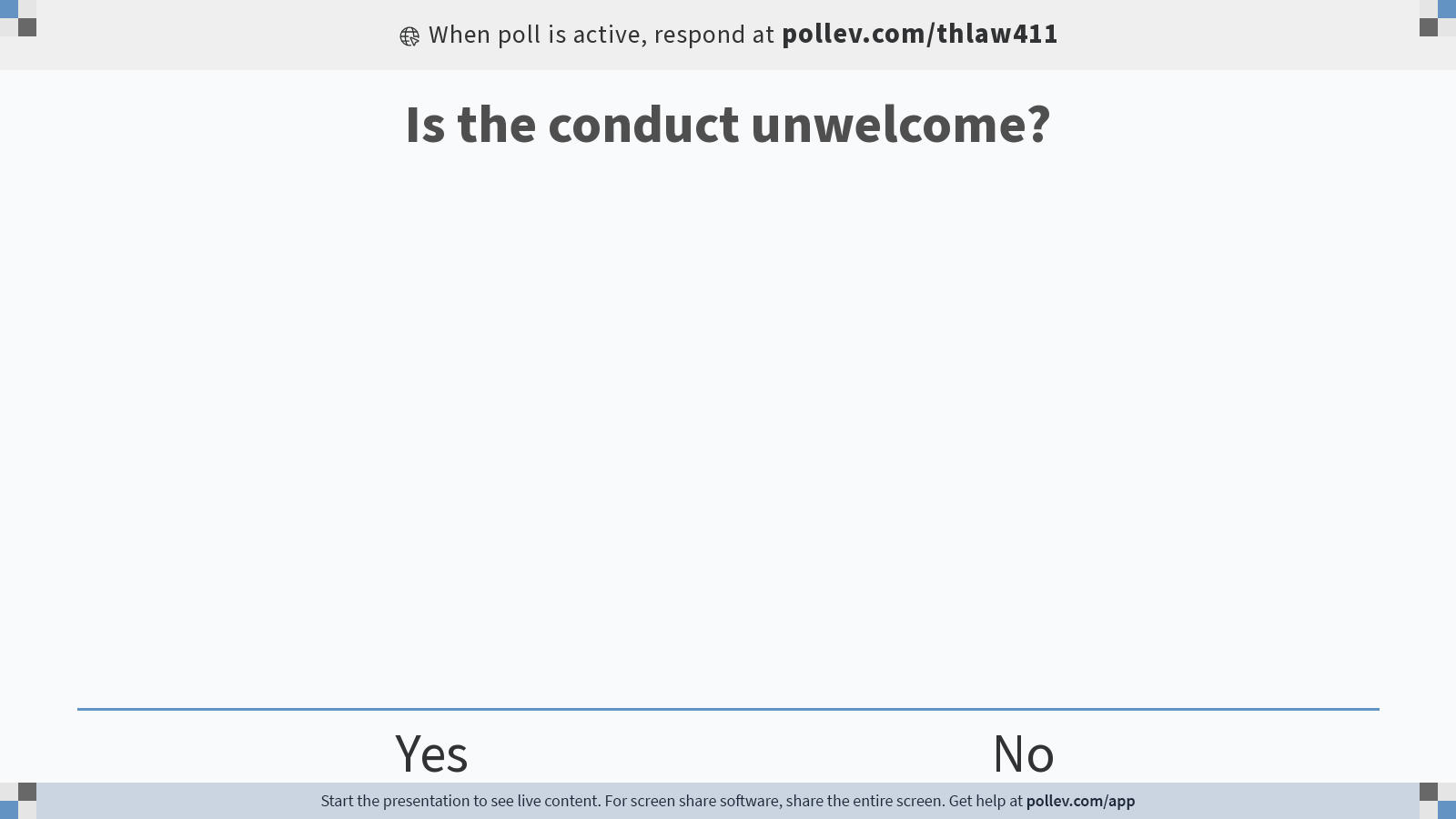 33
[Speaker Notes: Poll Title: Do not modify the notes in this section to avoid tampering with the Poll Everywhere activity.
More info at polleverywhere.com/support

Is the conduct unwelcome?
https://www.polleverywhere.com/multiple_choice_polls/Z9f9Et9qdmVX0npRGj4ff?state=opened&flow=Default&onscreen=persist]
34
¿No deseada?
¿Qué pasaría si Carson moviera su cabeza, se levantara y se retirara cuando se hicieran las bromas?
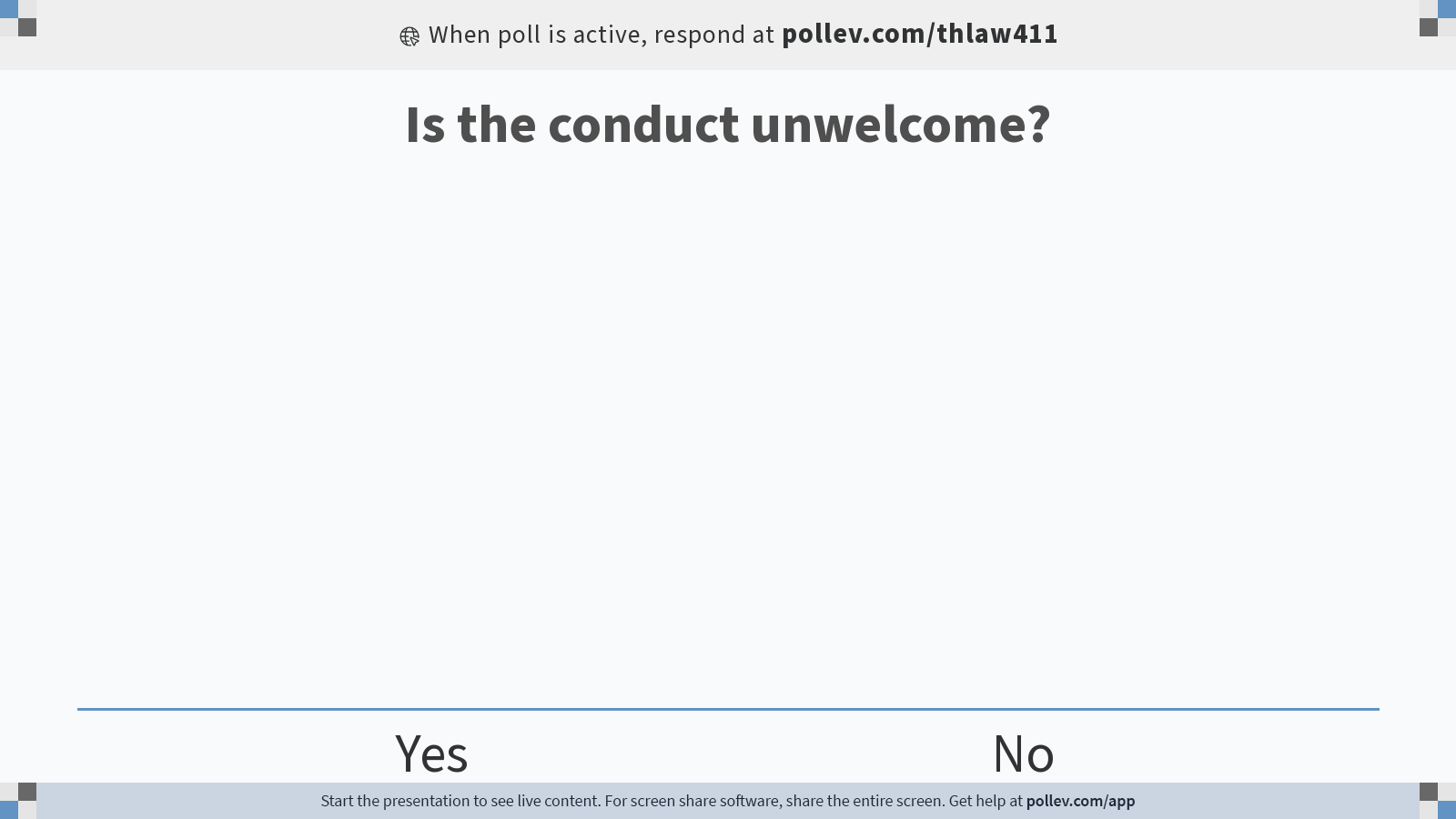 35
[Speaker Notes: Poll Title: Do not modify the notes in this section to avoid tampering with the Poll Everywhere activity.
More info at polleverywhere.com/support

Is the conduct unwelcome?
https://www.polleverywhere.com/multiple_choice_polls/86HGx5qqDSlG93cOquT3P?state=opened&flow=Default&onscreen=persist]
36
¿No deseada?
Carson reporta que Robin le besó en varias ocasiones. Robin le pidió un beso a Carson. Carson no dijo que no. Carson reporta que, sin embargo, vio a Robin con duda y no correspondió al beso de Robin. Cuando se le pidió que diera detalles, Carson dijo que tenía temor decir que no, porque Robin es "joven y agradable", y Carson no quería ser una persona relegada.
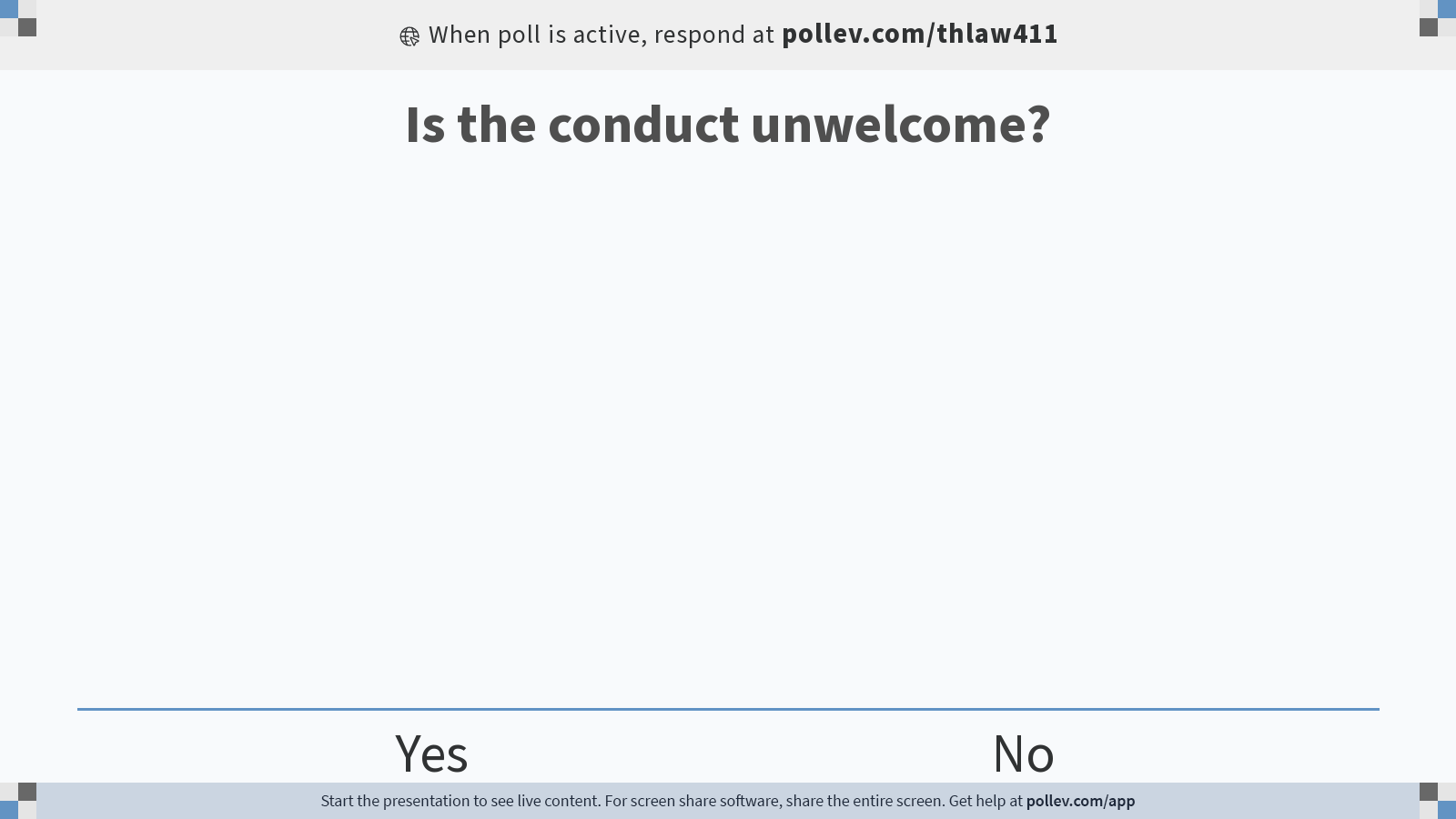 37
[Speaker Notes: Poll Title: Do not modify the notes in this section to avoid tampering with the Poll Everywhere activity.
More info at polleverywhere.com/support

Is the conduct unwelcome?
https://www.polleverywhere.com/multiple_choice_polls/FK7ehLDejbRQM9JoAJwRq?state=opened&flow=Default&onscreen=persist]
38
Basada en el sexo
"Sexual"
Basada en el género (p. ej.: estereotipos de las funciones de la mujer)
Basada en la orientación sexual
Basada en la identidad sexual
[Speaker Notes: Sexual comments, jokes, pressure for dates or sexual favors, sexual touching, sexual gestures, or sexual graffiti, cartoons or pictures
Non-sexual conduct that is based on your gender, such as comments about certain types of jobs being "women's work."
Offensive jokes or comments related to sexual orientation, homophobic slurs or name calling, and unwelcome touching or sexual gestures
Repeated, deliberate use of the wrong name or gender pronouns (such as he or she), shaming an employee for not acting or dressing in a way that reflects the sex the employee was assigned at birth, refusing to allow an employee to use the restroom associated with the gender the employee identifies with, or other offensive comments or conduct related to gender identity.]
39
Basada en el sexo
El sexo/género, la orientación sexual y la identidad de género de las partes involucradas no es determinante 
Un niño podría hostigar a un niño 
Una niña podría hostigar a una niña
Una persona cisgénero podría hostigar a una persona cisgénero
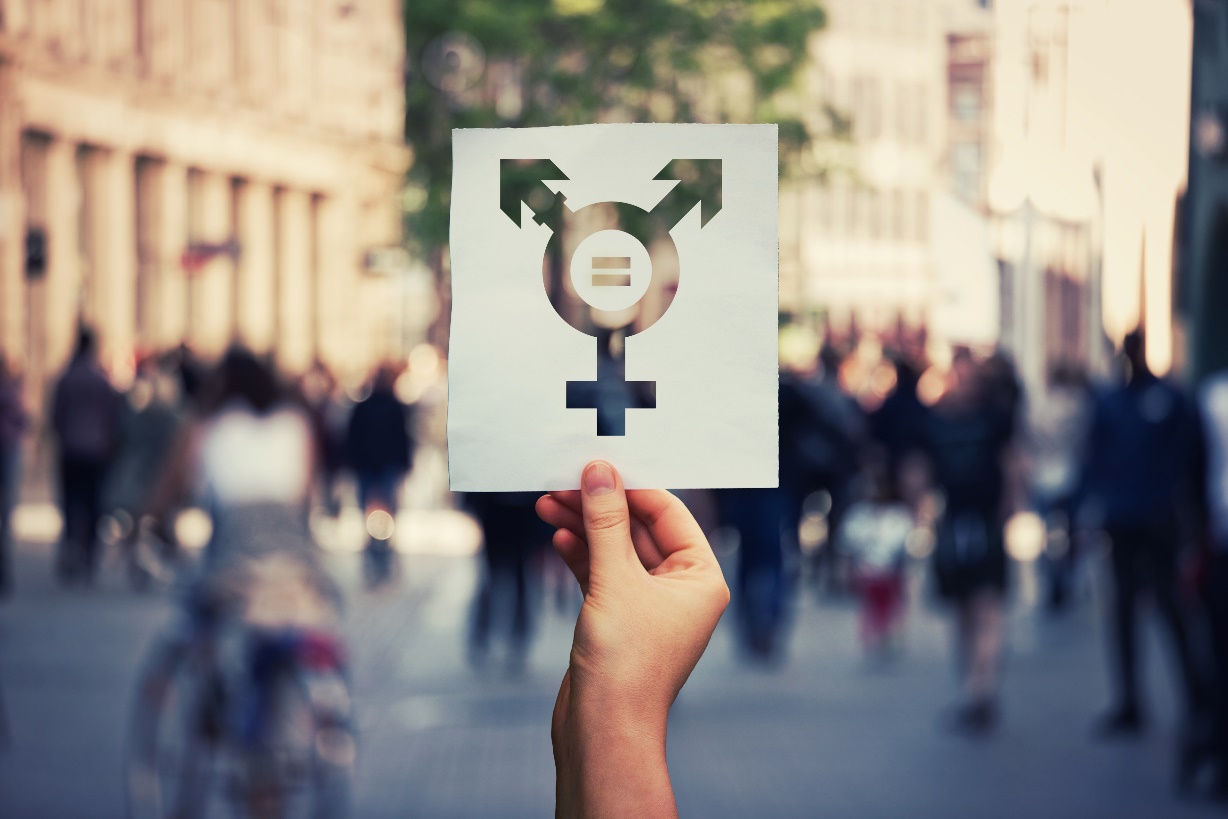 40
"Acoso sexual según el Título IX"
El Título IX "Los 5 grandes"
Ambiente hostil
Conducta no deseada basada en sexo que es tan grave, persistente y objetivamente ofensiva que efectivamente niega el acceso equitativo al programa o actividad educativa
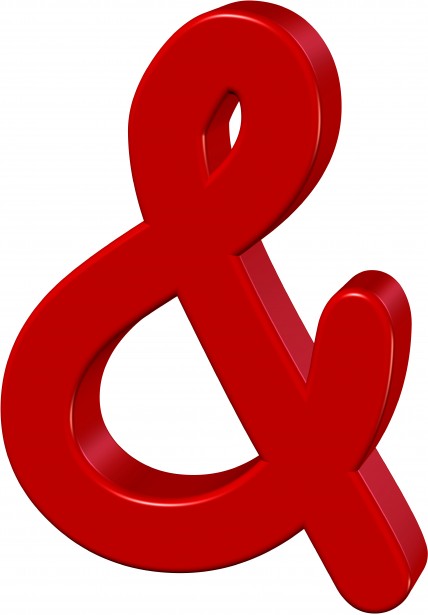 41
De kínder a12.o, las Más grandes de las 5 grandes son:
Agresión sexual 
Violación 
Sexo oral sin consentimiento
Toqueteo (tocar de forma no consensual las partes privadas del cuerpo sobre o debajo de la ropa para gratificación sexual)
Violencia en el noviazgo (violencia física o mental por parte de la pareja actual o pasada)
#1 de las “5 grandes”Empleado quid pro quo
42
Un empleado de la escuela que condiciona la provisión de una ayuda, beneficio o servicio de la escuela a la participación de una persona en una conducta sexual no deseada
Algunos ejemplos incluyen a un empleado:
que solicita favores sexuales para un beneficio o servicio
que amenaza con quitar un beneficio o servicio a menos que una persona se involucre en favores sexuales
que solicita favores sexuales para un beneficio o servicio
#2 de las “5 grandes”Agresión sexual (Definición según Clery )
43
Violación, toqueteo sin consentimiento, incesto o estupro
Cualquier acto de penetración vaginal o anal, sin importar que sea leve, con cualquier parte corporal u objeto, o contacto genital oral de otra persona, sin consentimiento 
Tocar las partes corporales privadas de otra persona con fines de gratificación sexual, sin consentimiento (sobre o debajo de la ropa)
44
¿Qué es consentimiento?
El "Consentimiento" entra en juego en los casos de agresión sexual, incluso en los que se involucra el toqueteo
Consentimiento no está definido en las reglas del Título IX de 2020/OCR
Debe estar definido en sus normas y procedimientos
45
Qué es consentimiento
Generalmente, consentimiento significa la existencia de palabras o acciones comprensibles claramente que manifiestan un acuerdo intencional, activo, voluntario, presente y continuo de participar en una conducta específica íntima o sexual por alguien que no sufre de discapacidades
#3 de las “5 grandes”Violencia doméstica (Definición de VAWA )
46
Los delitos mayores o los delitos menores de crímenes de violencia
Por parte de 
un compañero de romance actual o anterior 
Esposo(a)
Exesposo(a)
Persona con la que mantiene una relación íntima
Persona con la que tiene un hijo en común
Una persona situada de manera similar un cónyuge
Un adulto en contra de una persona protegida bajo las leyes de la jurisdicción de violencia doméstica o intrafamiliar
#4 de las “5 grandes”Violencia en el noviazgo (Definición de VAWA )
47
Violencia cometida por una persona que ha estado en una relación social íntima o romántica con la víctima
Puede incluir violencia sexual, física, emocional o psicológica 
Se considera la descripción del denunciante en cuanto a la duración de la relación, el tipo de relación y la frecuencia de la interacción
#5 de las “5 grandes”Acecho (Definición de VAWA )
48
Una línea de conducta basada en el sexo (2 o más veces)
Dirigido a una persona específica
Que causaría que una persona razonable: 
Tema por la seguridad de la persona o  
Tema por la seguridad de otros o
Sufra de angustia emocional sustancial
Puede ser directa o indirecta
"Acoso sexual según el Título IX"
Los 
" 5 grandes" 
del Título IX
"Ambiente hostil" según el Título IX
O
[Speaker Notes: What is a Title IX Hostile environment?]
[Speaker Notes: What is a Title IX Hostile environment?]
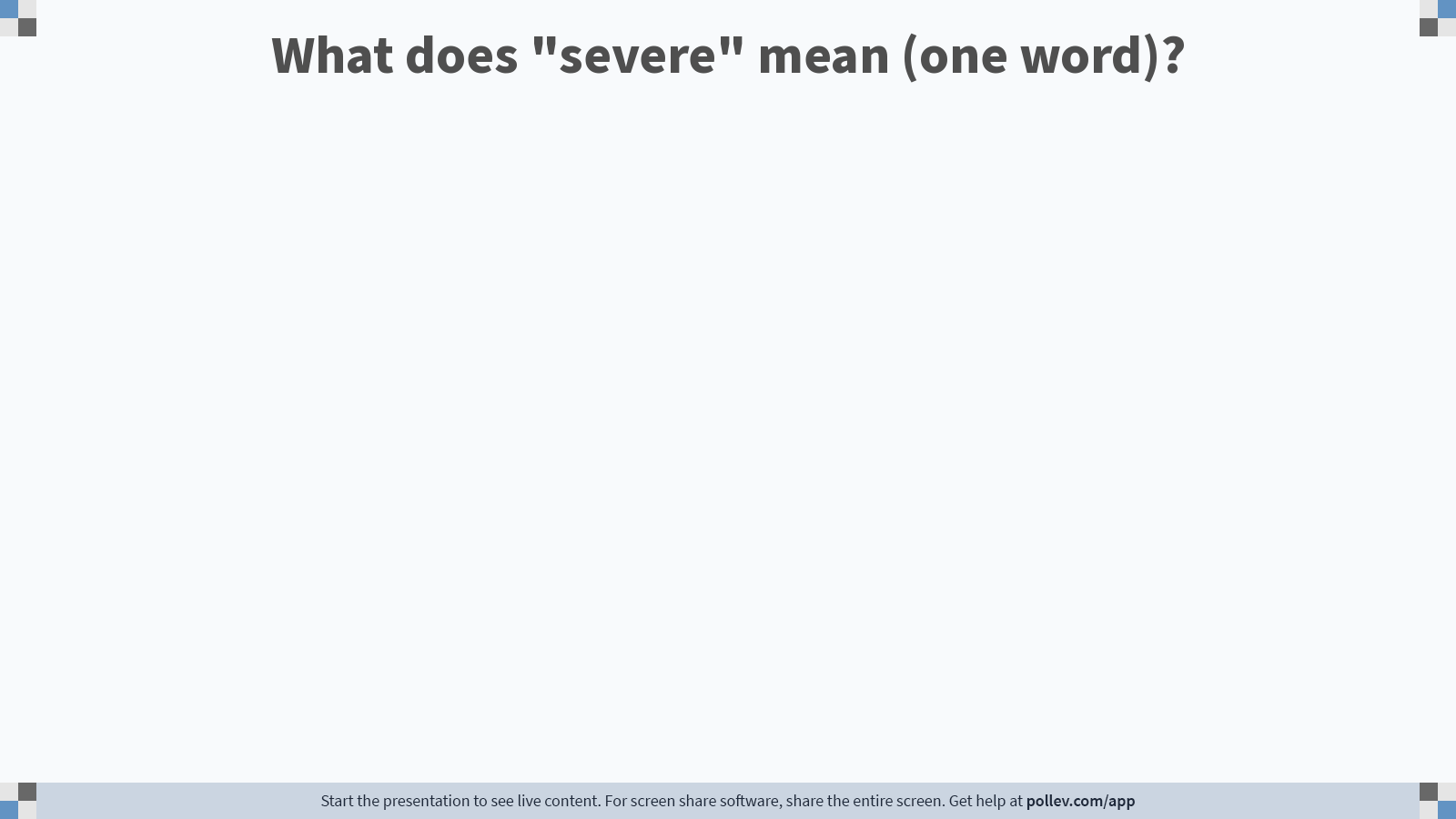 52
[Speaker Notes: Poll Title: Do not modify the notes in this section to avoid tampering with the Poll Everywhere activity.
More info at polleverywhere.com/support

What does "severe" mean (one word)?
https://www.polleverywhere.com/free_text_polls/C6gvQrFDVkjeT59eHRiwM]
53
Definiciones del diccionario: Grave
Muy malo, serio o desagradable; que causa mucho dolor físico o sufrimiento; muy riguroso (Merriam-Webster)
Estricto, austero o intenso con consecuencias desastrosas. (Diccionario legal de Black)
54
Definiciones del caso: Grave
"Grave" significa algo más que solo una conducta entre los jóvenes, aun la conducta que es antagonista, no consensual e insensible.
Las simples acciones de provocación y poner sobrenombres no es suficiente, aun cuando esos comentarios se refieran a diferencias en el género. 
Kollaritsch v. Michigan State Univ. Mesa directiva 944 F.3d 613, 620 (6th Cir. 2019), cert. denegada, 141 S. Ct. 554, 208 L. Ed. 2d 175 (2020)
Definiciones del caso: Grave
Una escuela no es perfectamente análoga con un lugar de trabajo y los estudiantes menores no son perfectamente análogos con los adultos. De acuerdo con eso, algunas conductas que estarían claramente fuera de lugar en un espacio laboral podrían ser toleradas en un entorno escolar como parte del desarrollo social ordinario de los estudiantes de la escuela 
Al menos al principio, los estudiantes todavía están aprendiendo cómo interactuar apropiadamente con sus compañeros, por eso no es de sorprenderse que ellos pudieran participar en insultos, bromas, provocaciones, presión y conducta específica de género que es molesta. T.C. en nombre de S.C. v. Metro. Gobierno de Nashville, 378 F. Supp. 3d 651, 674 (M.D. Tenn. 2019)
[Speaker Notes: What is a Title IX Hostile environment?]
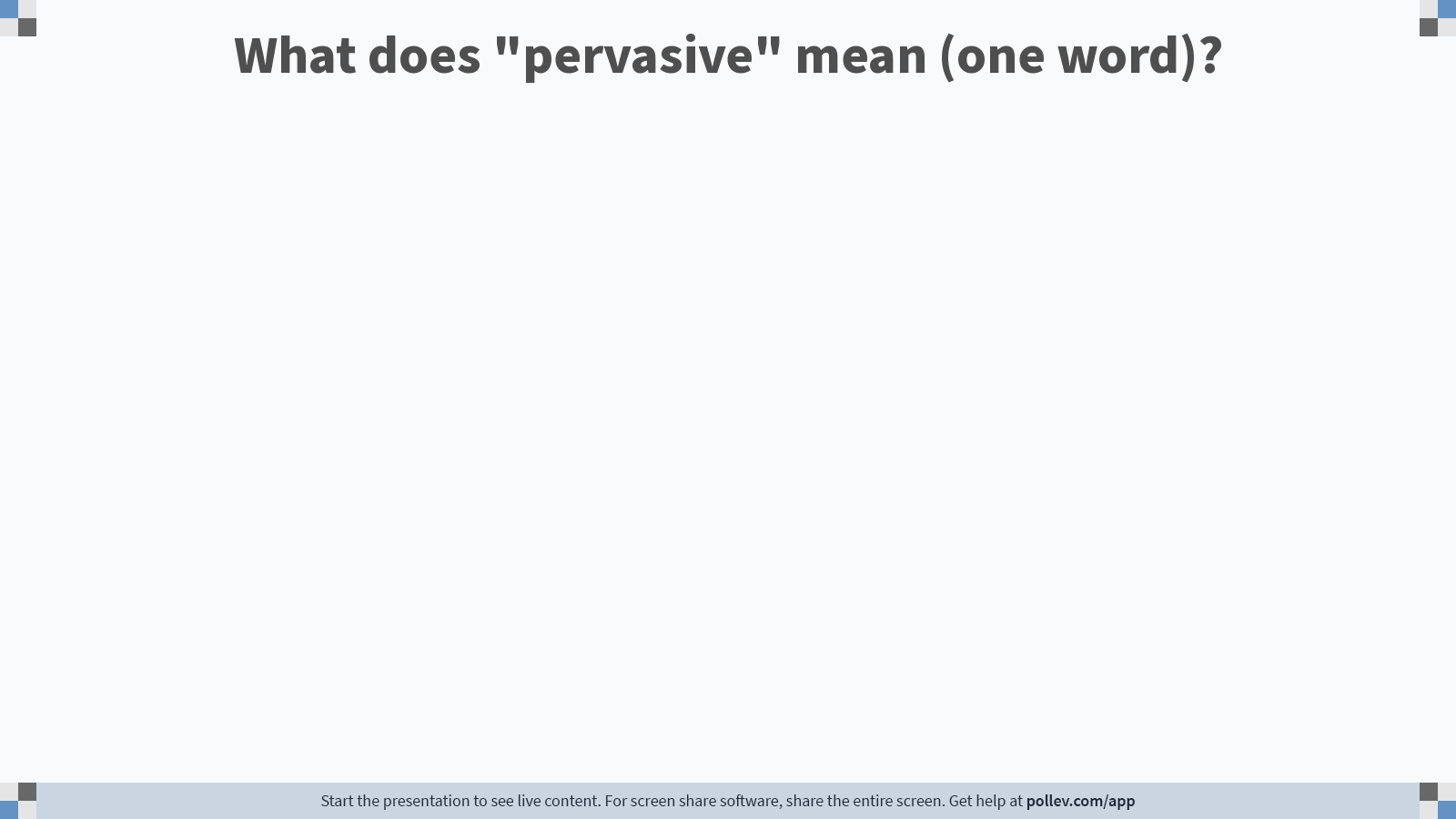 57
[Speaker Notes: Poll Title: Do not modify the notes in this section to avoid tampering with the Poll Everywhere activity.
More info at polleverywhere.com/support

What does "pervasive" mean (one word)?
https://www.polleverywhere.com/free_text_polls/YsVitI4zwNgUTQDQhJzJK]
58
Definiciones del diccionario: Persistente
Extendido a un área grande, ya sea metafóricamente o de manera literal. Por ejemplo, los rumores pueden ser demasiado persistentes entre las personas. (Diccionario legal de Black)
59
Definiciones del caso: Persistente
"Persistente" significa "sistemático" o "diseminado". Para el acoso sexual de acuerdo con el Título IX, también significa múltiples incidentes de acoso; un incidente de acoso normalmente no es suficiente.  
La mayoría de los incidentes aislados podrían ser suficientemente graves que podría tener como consecuencia la lesión articulada, pero un incidente aislado normalmente no cumpliría con el requisito de acoso "sistemático" según el Título IX. 
Kollaritsch v. Michigan State Univ. Bd. of Trustees, 944 F.3d 613, 620 (6th Cir. 2019), cert. negada, 141 S. Ct. 554, 208 L. Ed. 2d 175 (2020)
[Speaker Notes: What is a Title IX Hostile environment?]
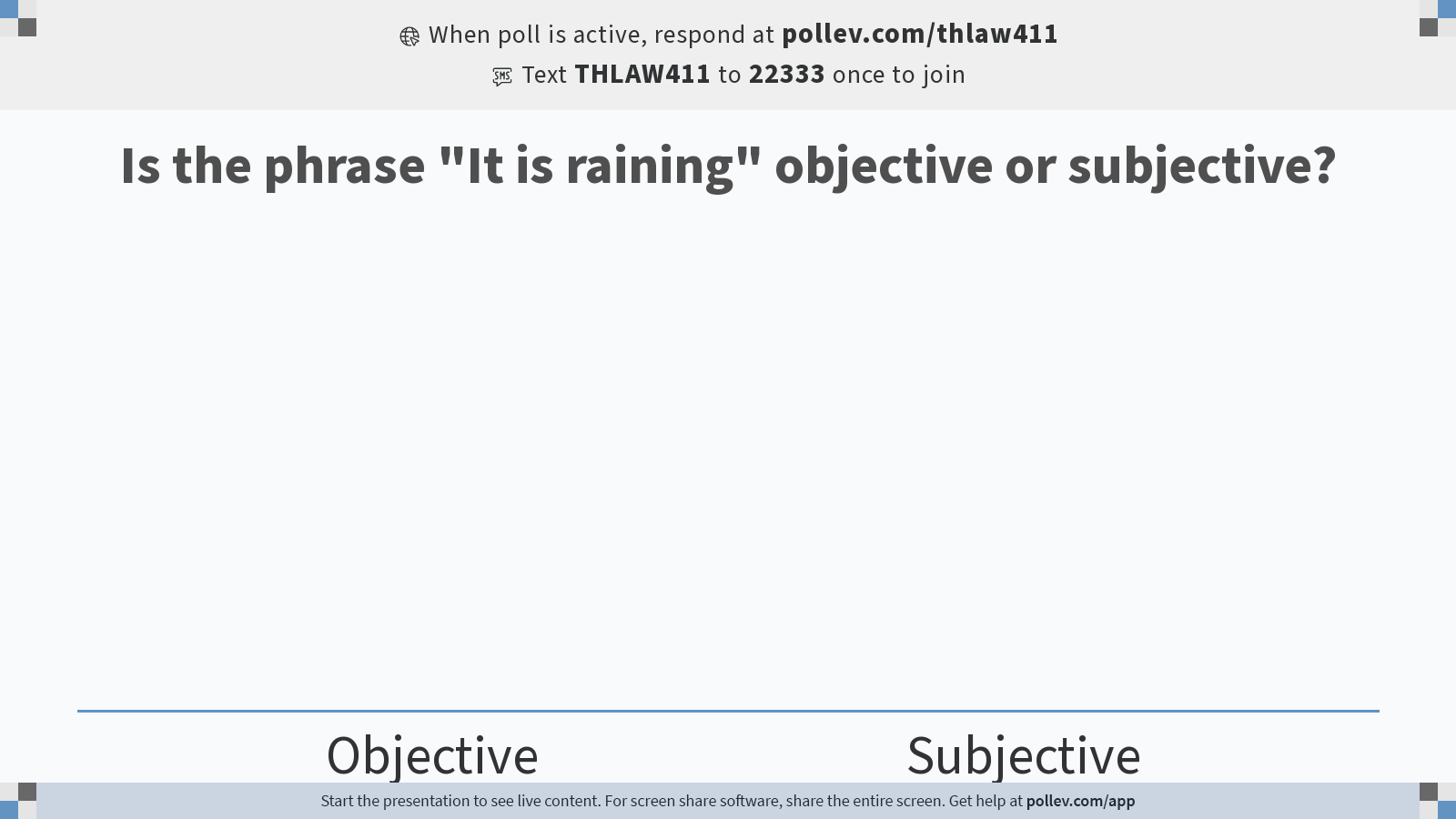 61
[Speaker Notes: Poll Title: Do not modify the notes in this section to avoid tampering with the Poll Everywhere activity.
More info at polleverywhere.com/support

Is the phrase "It is raining" objective or subjective?
https://www.polleverywhere.com/multiple_choice_polls/ZIpL5az36d6s2aeRO9wHx?state=opened&flow=Default&onscreen=persist]
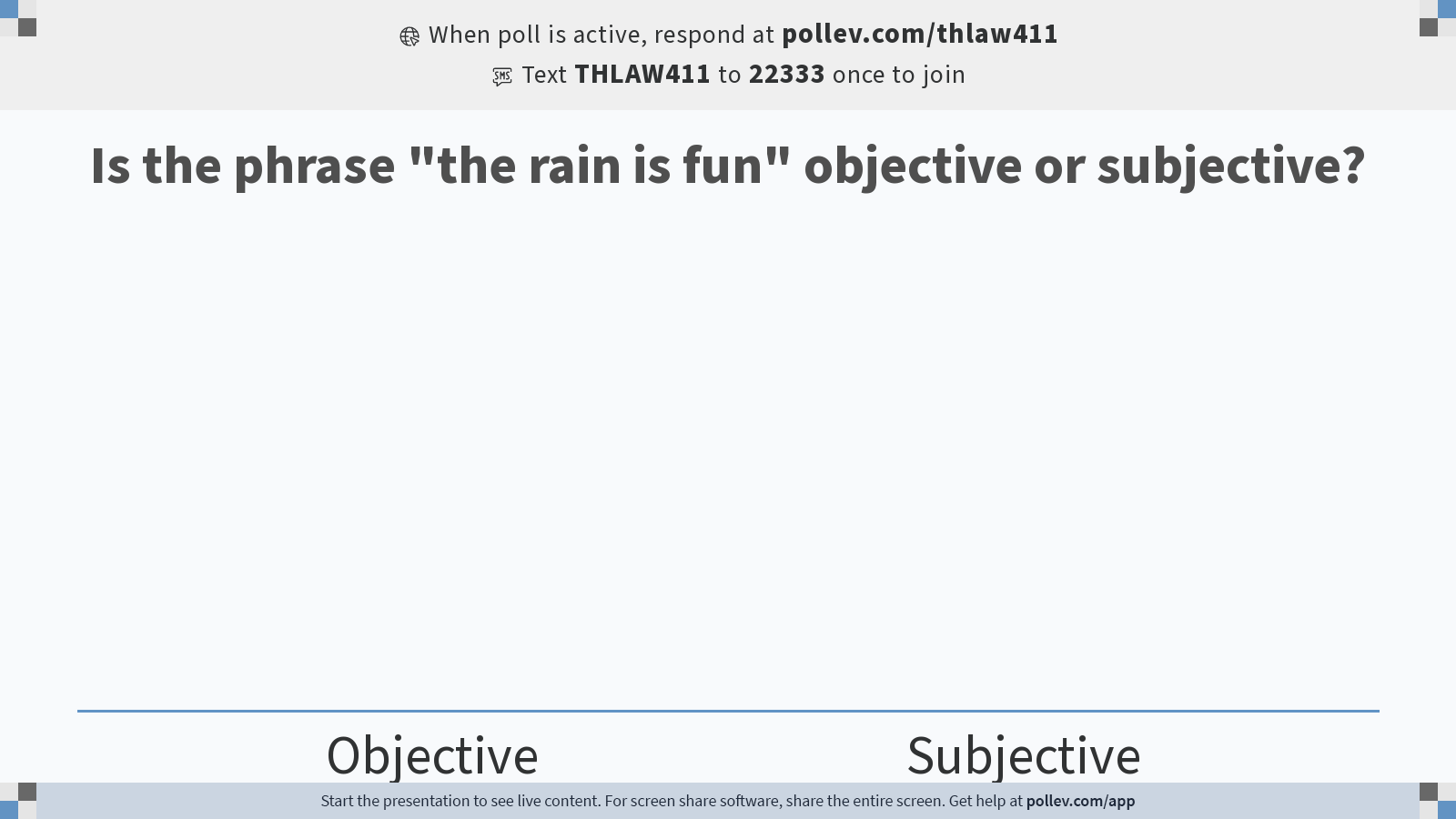 62
[Speaker Notes: Poll Title: Do not modify the notes in this section to avoid tampering with the Poll Everywhere activity.
More info at polleverywhere.com/support

Is the phrase "the rain is fun" objective or subjective?
https://www.polleverywhere.com/multiple_choice_polls/fdPTThovcEoTMdy3IR7Kz?state=opened&flow=Default&onscreen=persist]
Definiciones del caso: Objetivamente ofensivo
Ofensivo para una persona razonable bajo las circunstancias, no simplemente ofensivo para la víctima, personal o subjetivamente.
Se juzgará el nivel objetivamente ofensivo de la conducta por referencia a un niño razonable a quien fue dirigida la conducta.
[Speaker Notes: What is a Title IX Hostile environment?]
65
Negación efectiva
Se le negaría efectivamente a una persona razonable en el lugar de la supuesta víctima el acceso equitativo a la educación, en comparación con una persona situada en situación similar que no sufrió de supuesto acoso sexual.
66
Negación efectiva
Los ejemplos podrían incluir:
Faltar a clases para evitar al acosador
Un descenso en el promedio general de un estudiante
Dificultad para concentrarse en clase
Un estudiante de tercer grado que empieza a orinarse en la cama o a llorar en la noche debido al acoso sexual
Un estudiante de preparatoria en el deporte de lucha que se sale del equipo, pero continúa con otras actividades de la escuela después del acoso sexual
67
Negación efectiva de acceso equitativo
No se requiere de una lesión concreta para probar una negación efectiva de acceso equitativo
No es necesario que un denunciante haya sufrido ya una pérdida de educación
No requiere que se haya negado a una persona el acceso en su totalidad o completo a la educación
68
Negación efectiva de acceso equitativo
La clave: Sería inaceptable que los funcionarios de la escuela le dieran la espalda a un denunciante al decidir que este mismo "no fue suficientemente traumatizado"
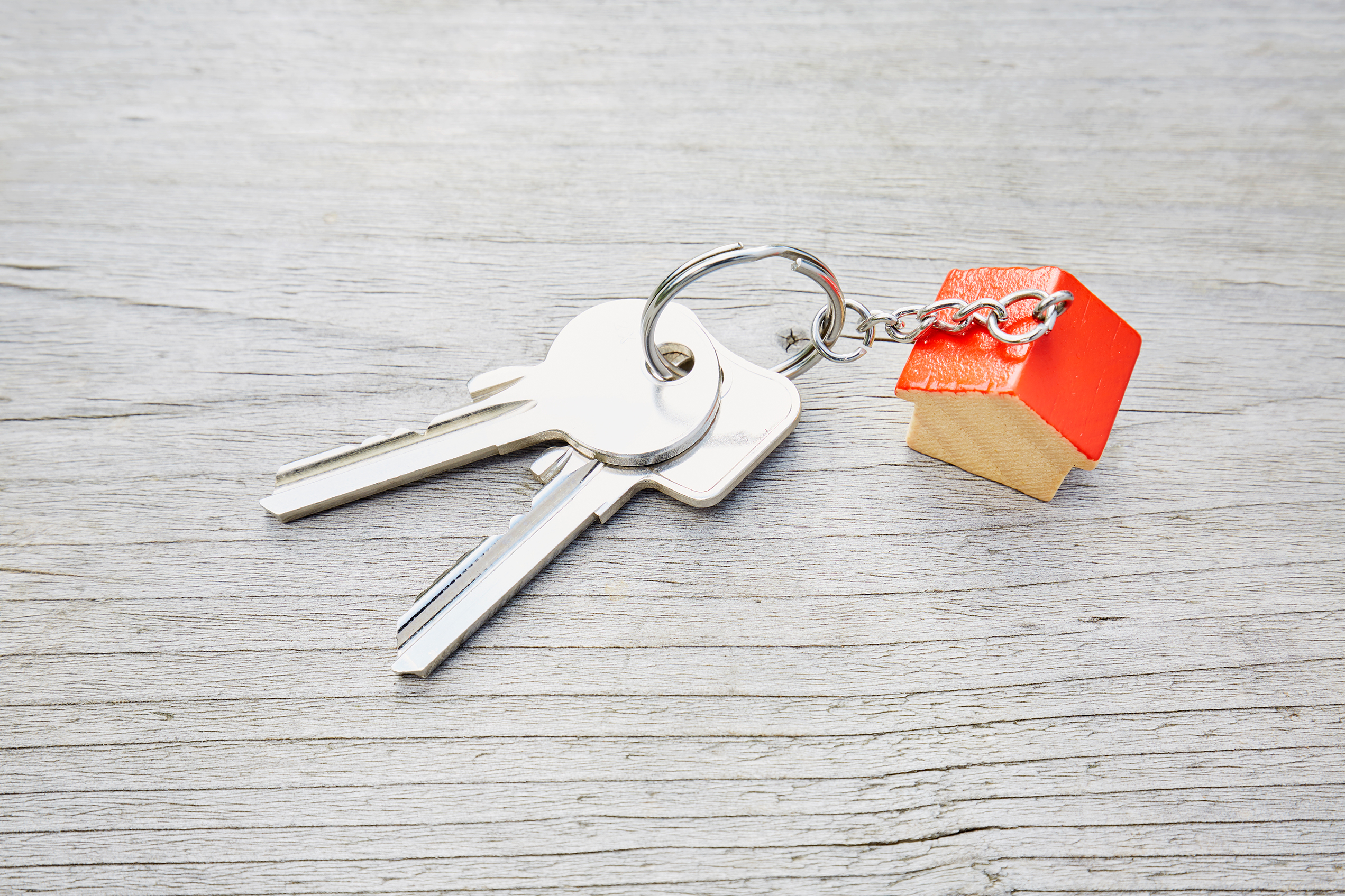 69
Póngase a prueba usted mismo: 
¿Es acoso sexual según el Título IX?
70
Póngase a prueba usted mismo
El maestro Thompson se da cuenta de que los jugadores de básquetbol regularmente se dan nalgadas entre ellos durante los juegos.
[Speaker Notes: Not severe or pervasive]
71
Póngase a prueba usted mismo
Un estudiante desconocido envió por AirDrop un video de cierto estudiante, Carson, participando en actividad sexual con una persona desconocida en la cafetería a la hora del almuerzo.
[Speaker Notes: Hostile environment]
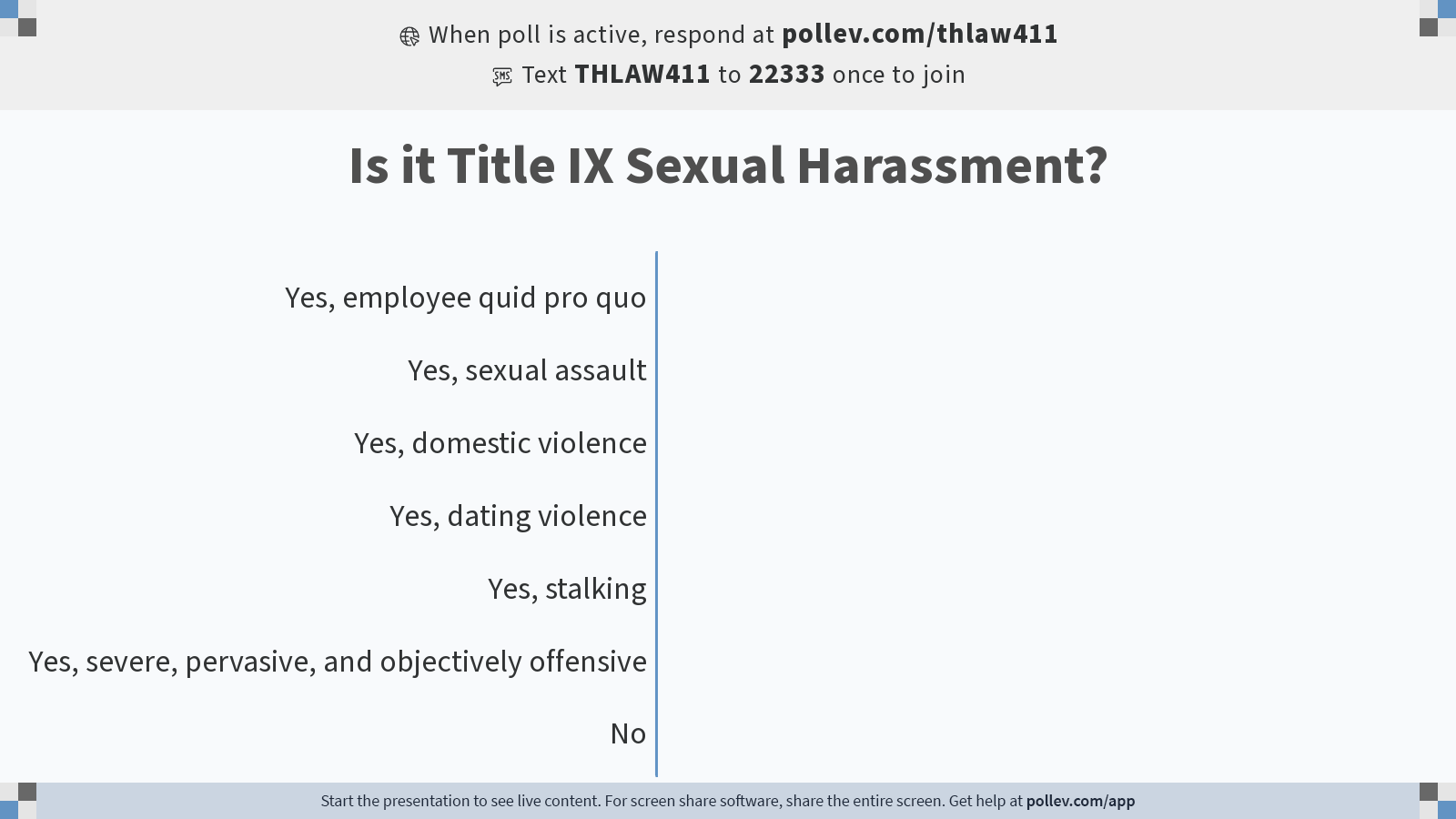 72
[Speaker Notes: Poll Title: Do not modify the notes in this section to avoid tampering with the Poll Everywhere activity.
More info at polleverywhere.com/support

Is it Title IX Sexual Harassment?
https://www.polleverywhere.com/multiple_choice_polls/yQrDoxSCkTvNh9t55vvp3?state=opened&flow=Default&onscreen=persist]
73
Póngase a prueba usted mismo
Carson reporta que Robin, también estudiante, puso sus manos en la silla de Carson cuando se estaba sentando en clase y cuando Carson se sentó, Robin frotó la entrepierna de Carson a través de la ropa.
[Speaker Notes: Sexual assault (fondling)]
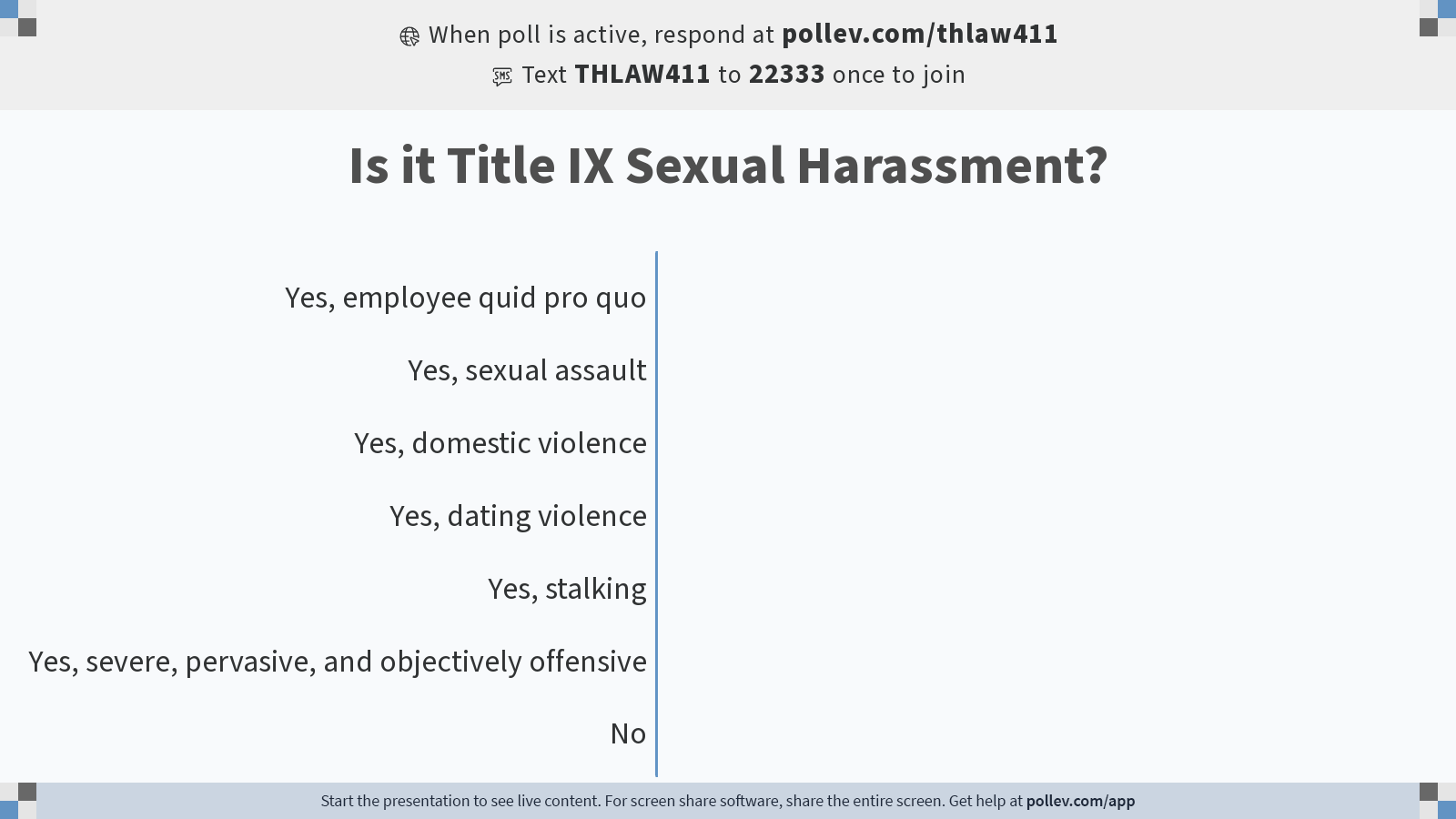 74
[Speaker Notes: Poll Title: Do not modify the notes in this section to avoid tampering with the Poll Everywhere activity.
More info at polleverywhere.com/support

Is it Title IX Sexual Harassment?
https://www.polleverywhere.com/multiple_choice_polls/EpIWVxFvZ5gbO7u5kvQiN?state=opened&flow=Default&onscreen=persist]
75
Póngase a prueba usted mismo
El maestro Thompson sirve como asesor del equipo de debate. Carson le dice al maestro cuánto desea estar en el equipo para la siguiente junta. El maestro ofrece poner a Carson en el equipo si se queda después de clases para ayudar con los proyectos algunos días una semana antes de la junta. Cuando Carson se presenta después de clases, el maestro le pide a Carson que le dé masaje en la espalda como uno de los "proyectos".
[Speaker Notes: Employee quid pro quo]
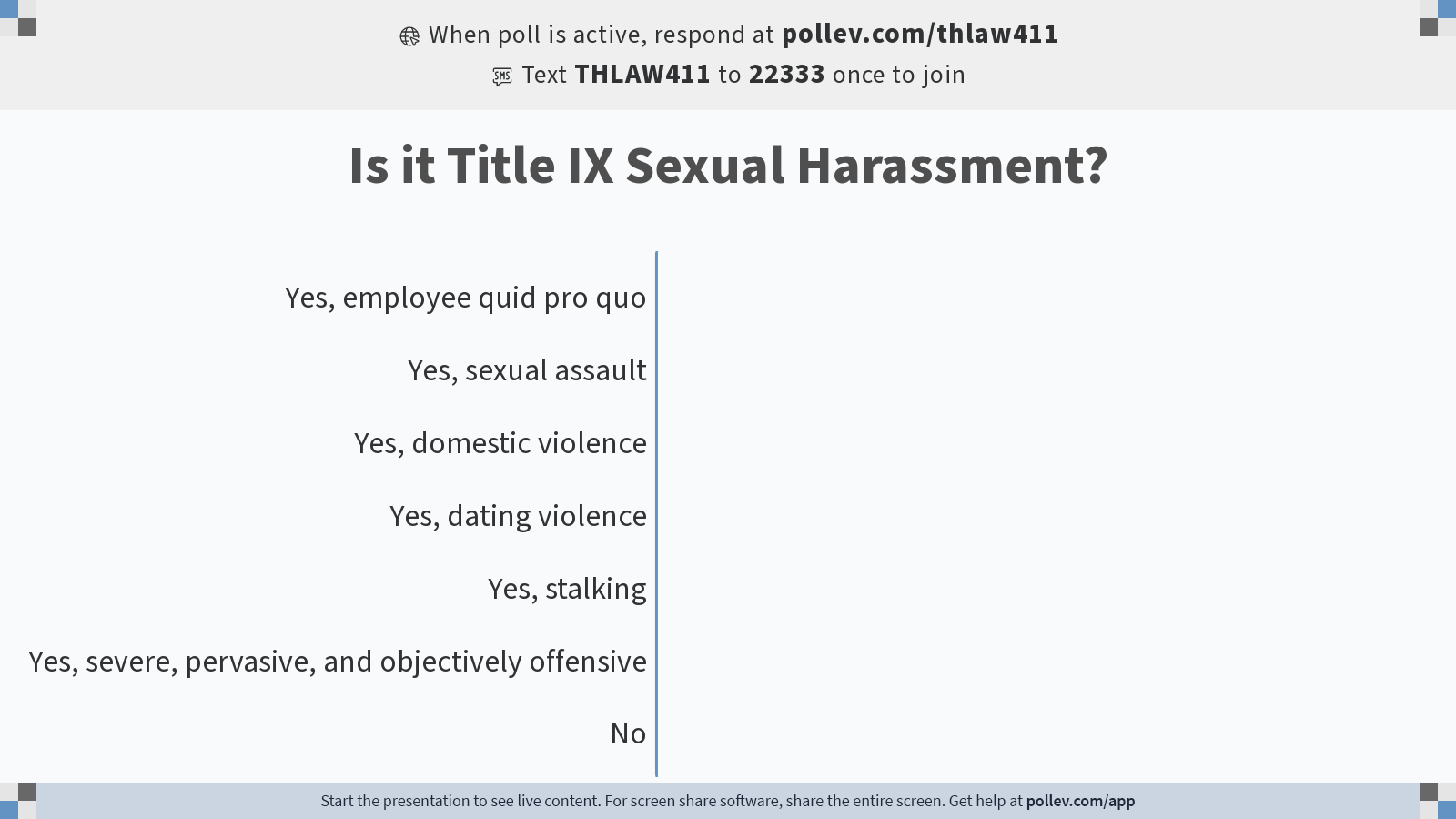 76
[Speaker Notes: Poll Title: Do not modify the notes in this section to avoid tampering with the Poll Everywhere activity.
More info at polleverywhere.com/support

Is it Title IX Sexual Harassment?
https://www.polleverywhere.com/multiple_choice_polls/CqyfVRBxsJGeJ8TJLxEgh?state=opened&flow=Default&onscreen=persist]
77
Póngase a prueba usted mismo
Robin, estudiante editor del periódico de la escuela le dice a Carson, estudiante fotógrafo, que publicarán la foto de Carson en la primera plana del periódico si sale con Robin.
[Speaker Notes: Hostile environment]
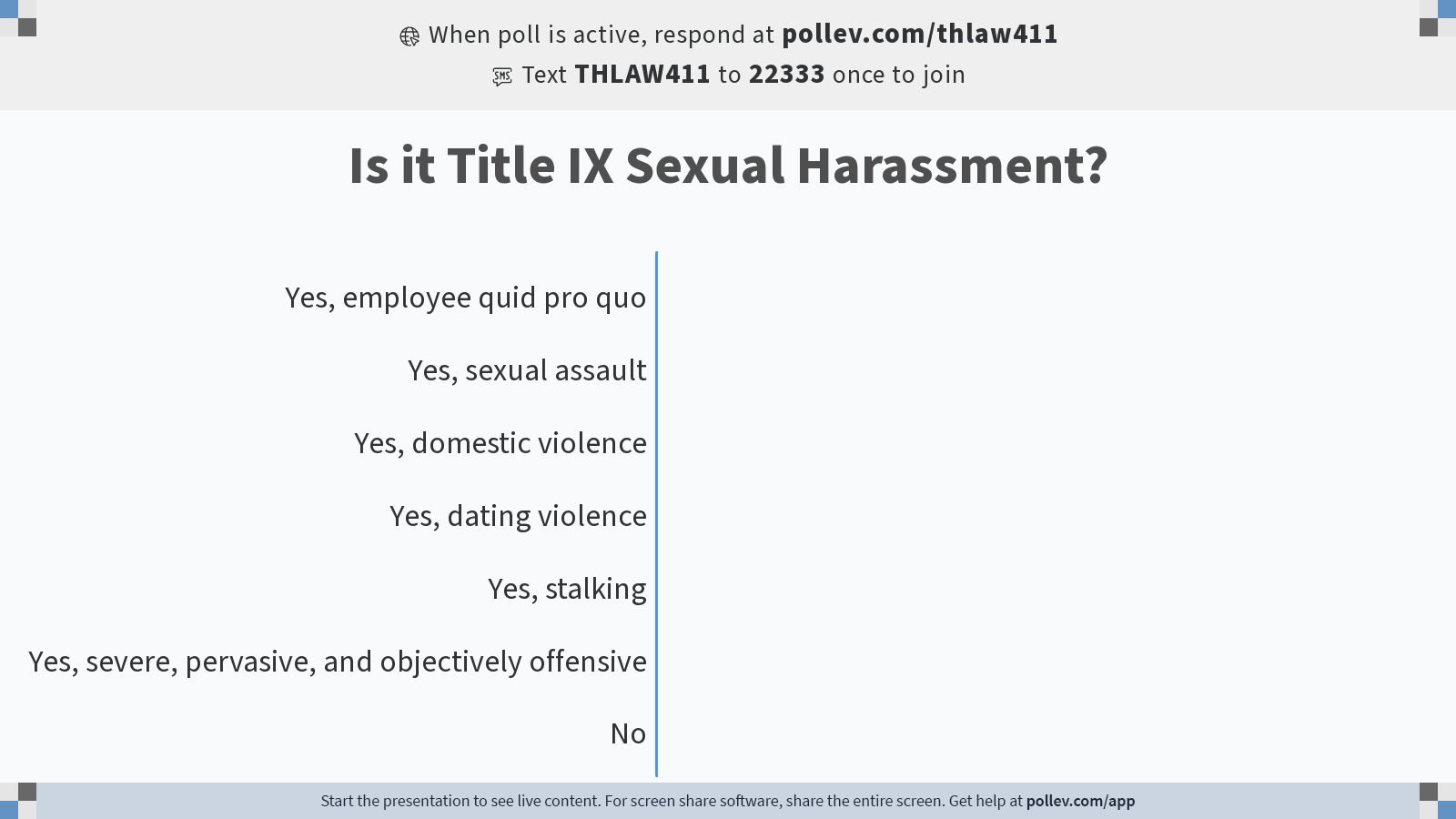 78
[Speaker Notes: Poll Title: Do not modify the notes in this section to avoid tampering with the Poll Everywhere activity.
More info at polleverywhere.com/support

Is it Title IX Sexual Harassment?
https://www.polleverywhere.com/multiple_choice_polls/mLKzgNsJajCCrZrDFGnMj?state=opened&flow=Default&onscreen=persist]
79
Póngase a prueba usted mismo
Robin estaba tocando a Carson en el trasero con la punta de un lápiz como una broma. Carson reporta que mientras los dos estaban jugando brusco y forcejeando, el lápiz entró en el ano de Robin a través de la ropa. Carson dice que ellos sabían que fue un accidente y no creen que Robin lo hizo por motivos sexuales.
[Speaker Notes: Male on male sexual assault, accident]
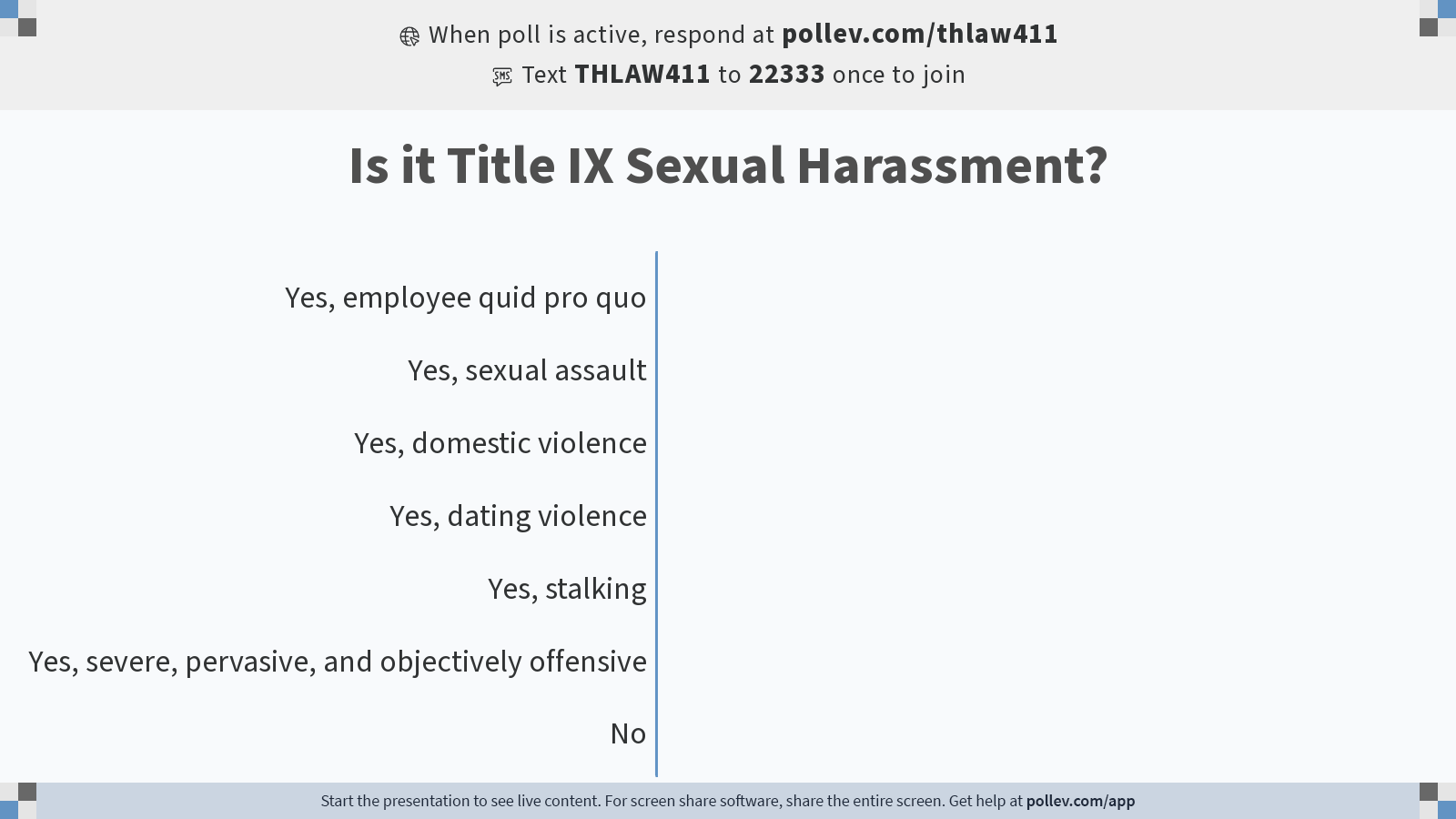 80
[Speaker Notes: Poll Title: Do not modify the notes in this section to avoid tampering with the Poll Everywhere activity.
More info at polleverywhere.com/support

Is it Title IX Sexual Harassment?
https://www.polleverywhere.com/multiple_choice_polls/KoQGeiporPR14tWK4kCEI?state=opened&flow=Default&onscreen=persist]
81
Póngase a prueba usted mismo
Robin estaba debajo de la mesa en clase tratando de verle los shorts a Carson. Los dos estudiantes han tenido un problema desde el kínder, cuando Robin le clavó un lápiz en el brazo a Carson. En un correo electrónico reportando el incidente de los shorts, el padre (la madre) de Carson dijo que estaban cansados del acoso sexual de Robin hacia su hijo(a).
[Speaker Notes: Not severe or pervasive]
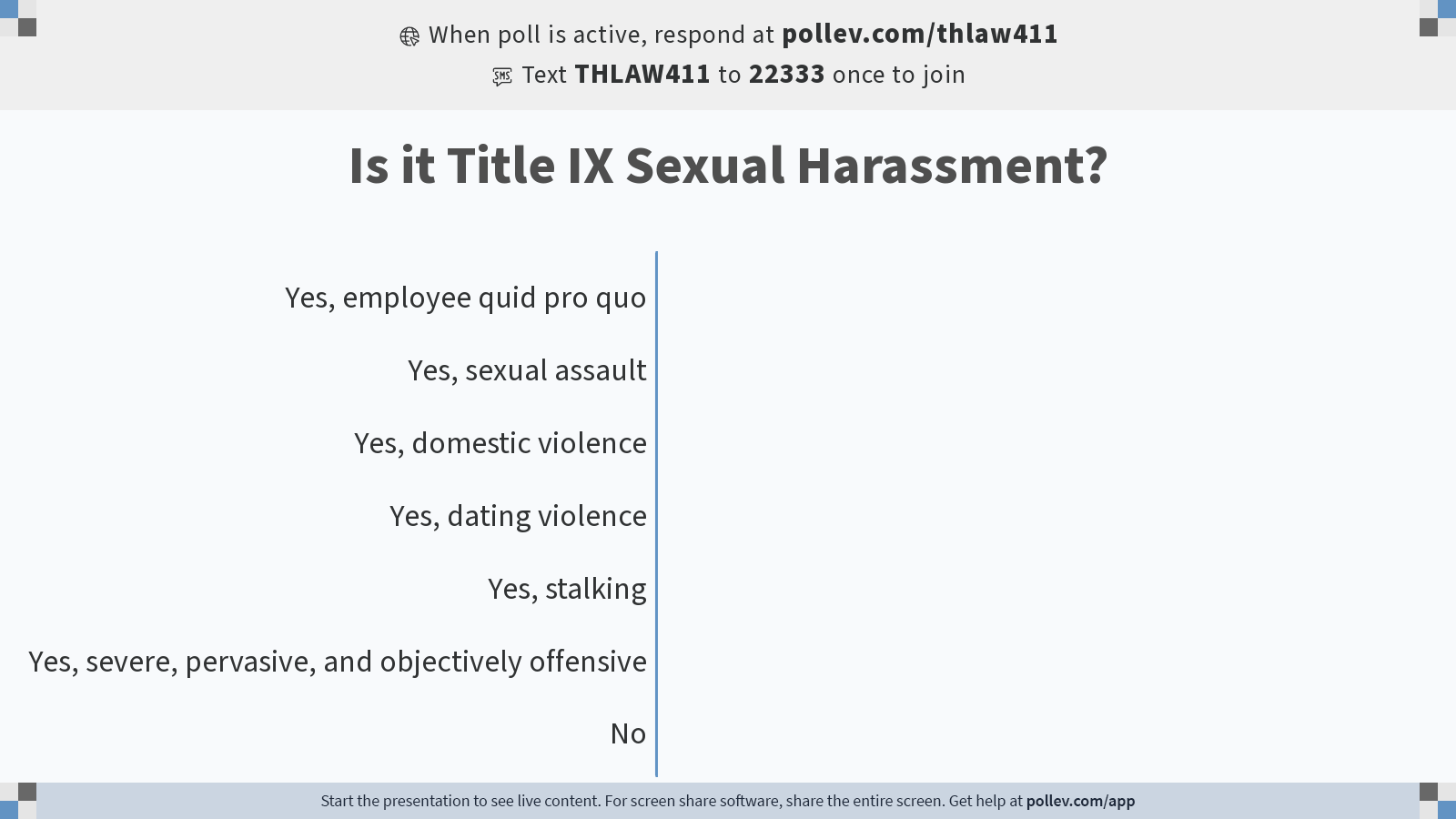 82
[Speaker Notes: Poll Title: Do not modify the notes in this section to avoid tampering with the Poll Everywhere activity.
More info at polleverywhere.com/support

Is it Title IX Sexual Harassment?
https://www.polleverywhere.com/multiple_choice_polls/X6zkbvOR64GXF3TxmsOKD?state=opened&flow=Default&onscreen=persist]
83
Póngase a prueba usted mismo
Carson reporta que Robin le toma fotografías con frecuencia en la escuela sin su permiso. Carson también reporta que Robin creó una página web "Por qué te amo", acerca de Carson y se la enseñó a un compañero, quien le platicó sobre eso a Carson.
[Speaker Notes: Stalking]
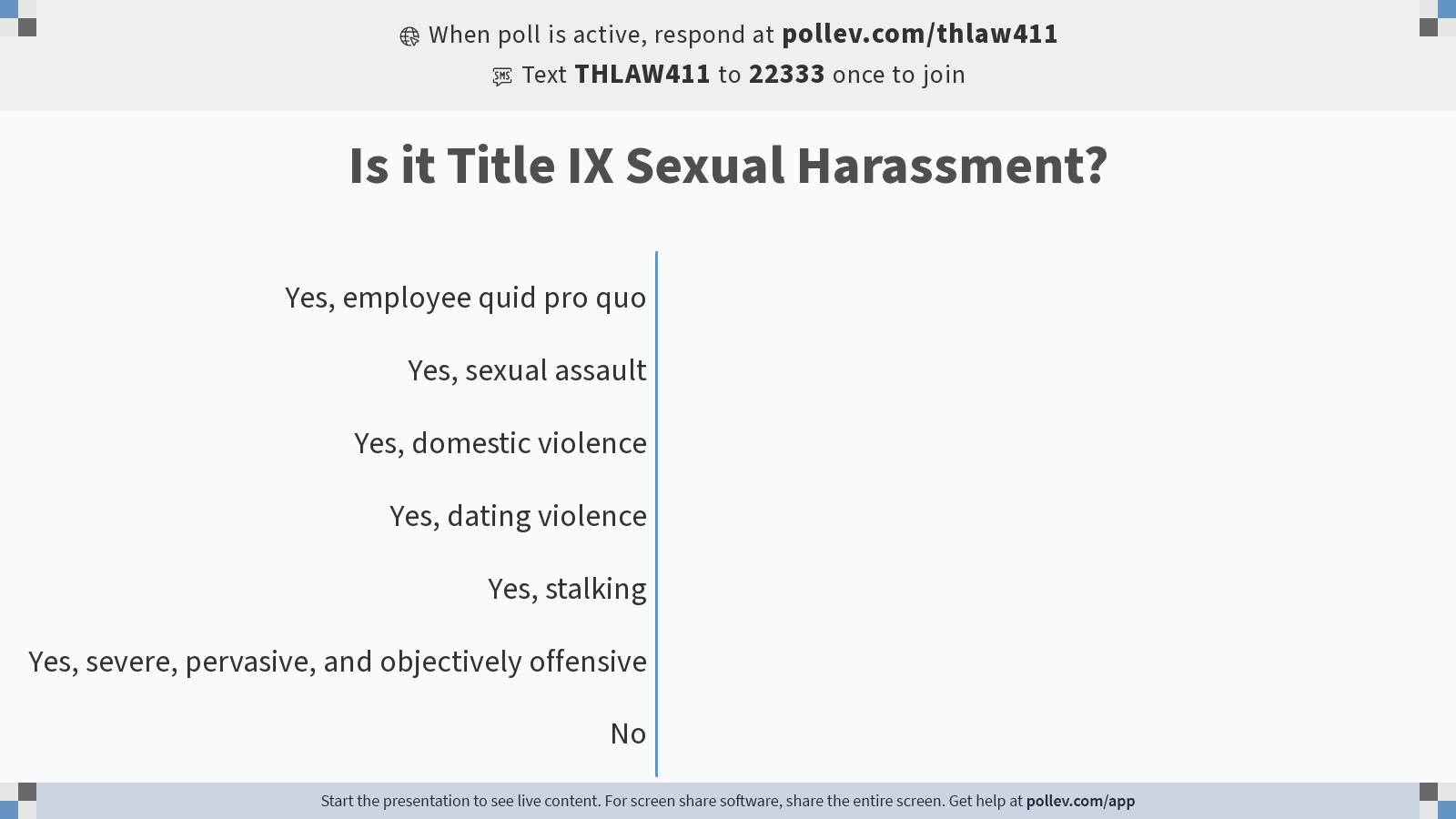 84
[Speaker Notes: Poll Title: Do not modify the notes in this section to avoid tampering with the Poll Everywhere activity.
More info at polleverywhere.com/support

Is it Title IX Sexual Harassment?
https://www.polleverywhere.com/multiple_choice_polls/gNugT1pMUI8MXtdySFb5i?state=opened&flow=Default&onscreen=persist]
85
Póngase a prueba usted mismo
Carson reporta que un maestro Thompson regularmente les hace cosquillas a los estudiantes, le dio un piquete a Carson en el estómago debajo de la ropa, tomó el teléfono de Carson y le dijo: "Te gusta cuando ese teléfono vibra, ¿verdad?", y le dio una nota a Carson con la firma al final, "con amor, maestro Thompson".
[Speaker Notes: Stalking]
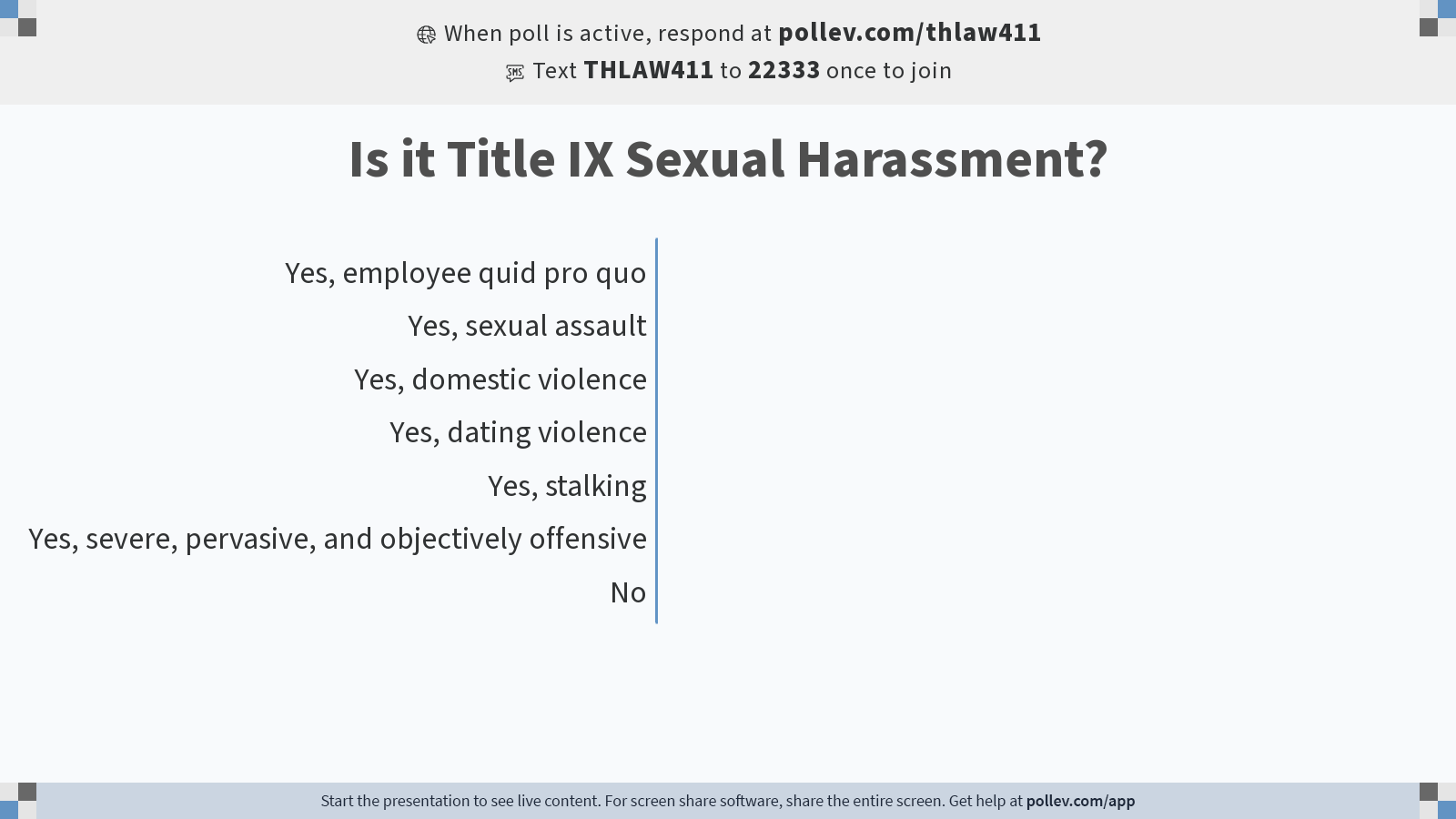 86
[Speaker Notes: Poll Title: Do not modify the notes in this section to avoid tampering with the Poll Everywhere activity.
More info at polleverywhere.com/support

Is it Title IX Sexual Harassment?
https://www.polleverywhere.com/multiple_choice_polls/x1qFtQGKQMtvZ58Q77KD5?state=opened&flow=Default&onscreen=persist]
87
Póngase a prueba usted mismo
Los amigos de Carson reportan que están preocupados por él. Desde que empezó a salir con Robin, Carson ha sido introvertido y se ha visto con temor siempre que está cerca de. Los amigos de Carson notaron que Carson tiene moretones en las muñecas, aunque no saben de qué son.
[Speaker Notes: Stalking]
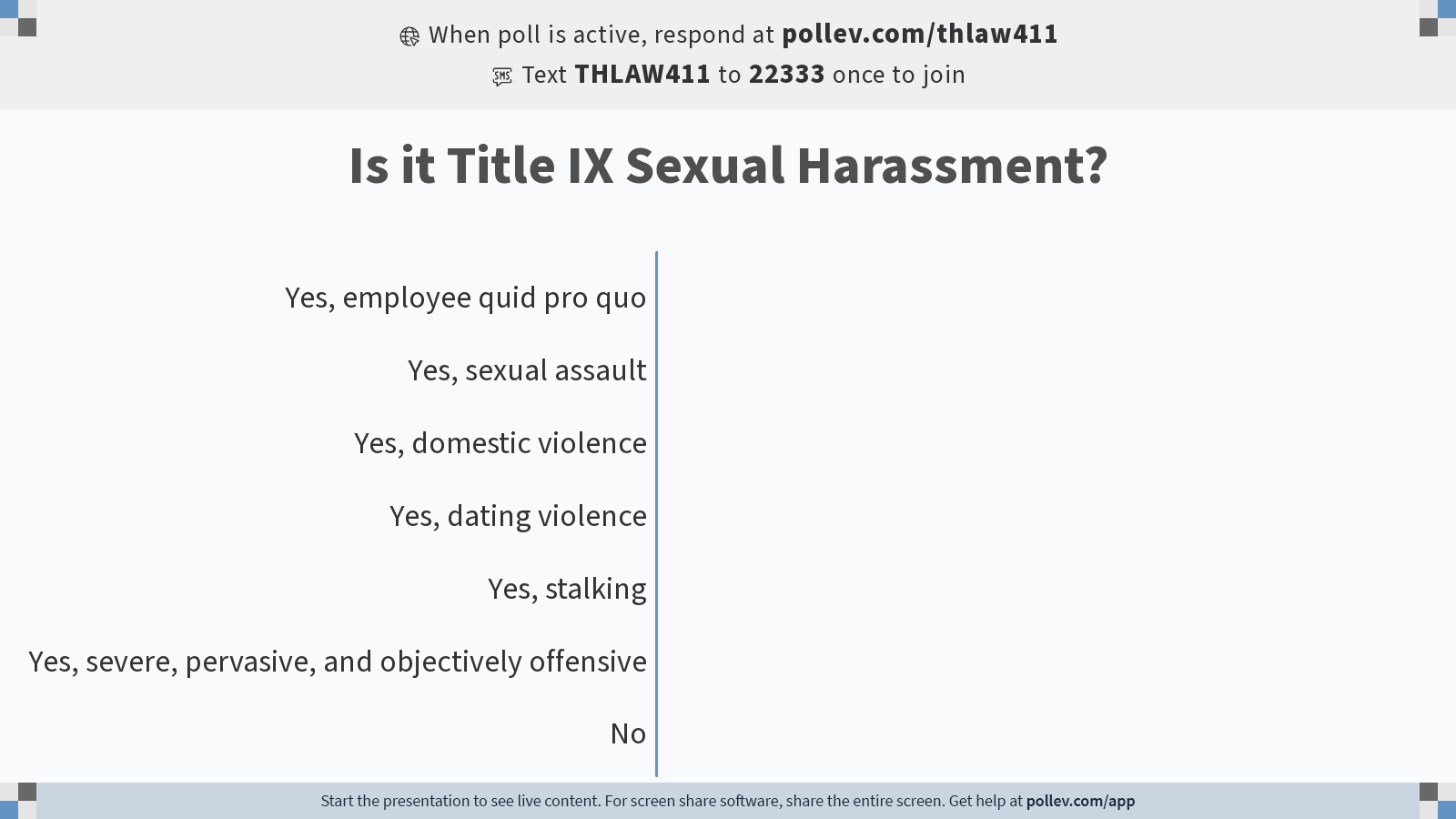 88
[Speaker Notes: Poll Title: Do not modify the notes in this section to avoid tampering with the Poll Everywhere activity.
More info at polleverywhere.com/support

Is it Title IX Sexual Harassment?
https://www.polleverywhere.com/multiple_choice_polls/AQztEEqmRBFesaTLfpXfO?state=opened&flow=Default&onscreen=persist]
89
T9SHProceso de reclamación:cuándo y qué se requiere
90
Programa o actividad educativa
El acoso sexual debe ocurrir dentro del programa o actividad educativa de la escuela 
Incluye situaciones donde la conducta ocurre como parte de las "operaciones" de la escuela. 
"Incluye lugares, eventos o circunstancias sobre las cuales la [school] ejerció control sustancial sobre el denunciado y el contexto en el cual ocurrió el acoso sexual"
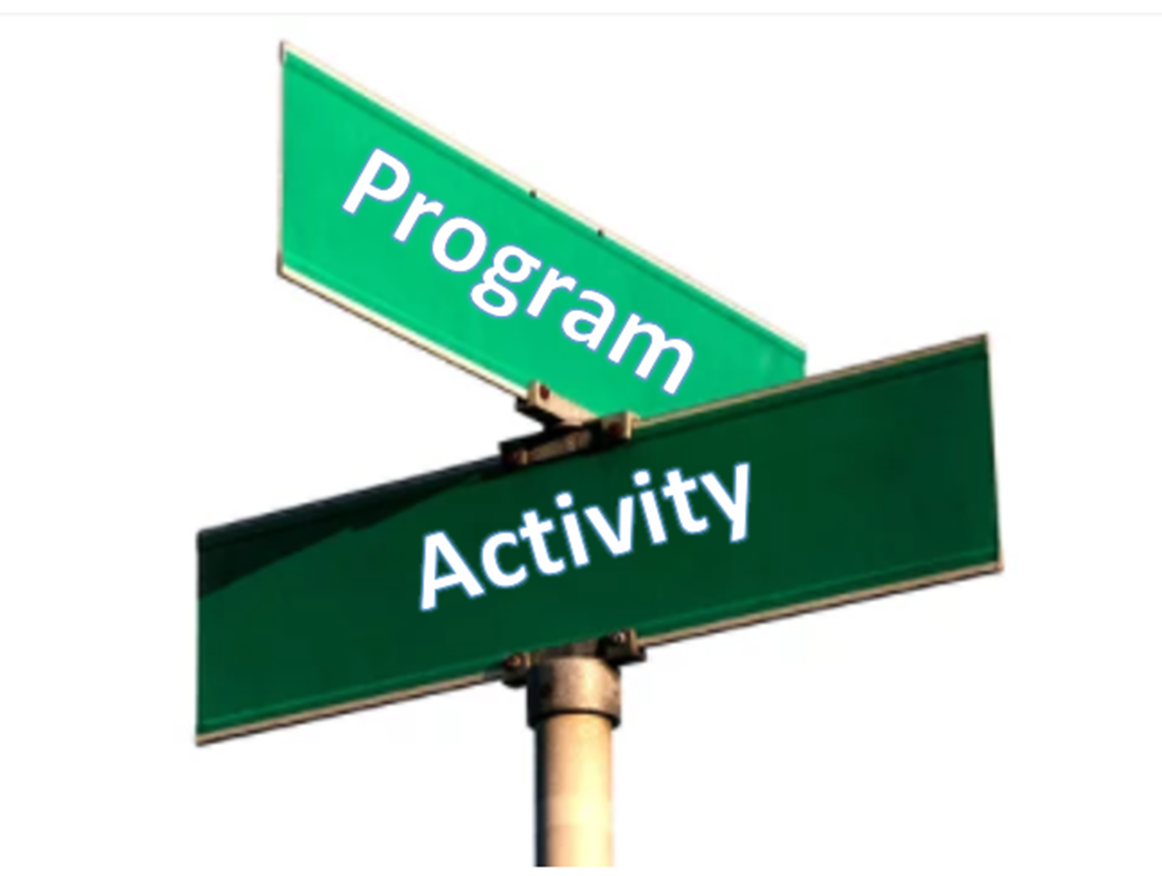 [Speaker Notes: The “education program or activity” of a school includes all of the school’s operations.8 This means that Title IX protects students in connection with all of the academic, educational, extra-curricular, athletic, and other programs of the school, whether they take place in the facilities of the school, on a school bus, at a class or training program sponsored by the school at another location, or elsewhere.]
91
Eventos y actividades fuera del plantel
Los factores tales como si la escuela financió, promovió o patrocinó el evento o la situación donde ocurrió el supuesto acoso, podrían ayudar o ser de utilidad para que las escuelas consideren determinar el alcance de un programa o actividad escolar, pero un solo factor no es determinante
92
Aún si la conducta está fuera de EP/A
Apoyar, apoyar, apoyar
Considerar otras normas y códigos de conducta que pudieran haber sido infringidos
La conducta que empieza fuera de un programa o actividad educativa podría continuar dentro del programa o actividad educativa ("efectos secundarios")
93
Póngase a prueba usted mismo: 
¿Es en un programa o actividad?
94
Póngase a prueba usted mismo
Robin supuestamente agredió sexualmente a Carson en el baño de la escuela.
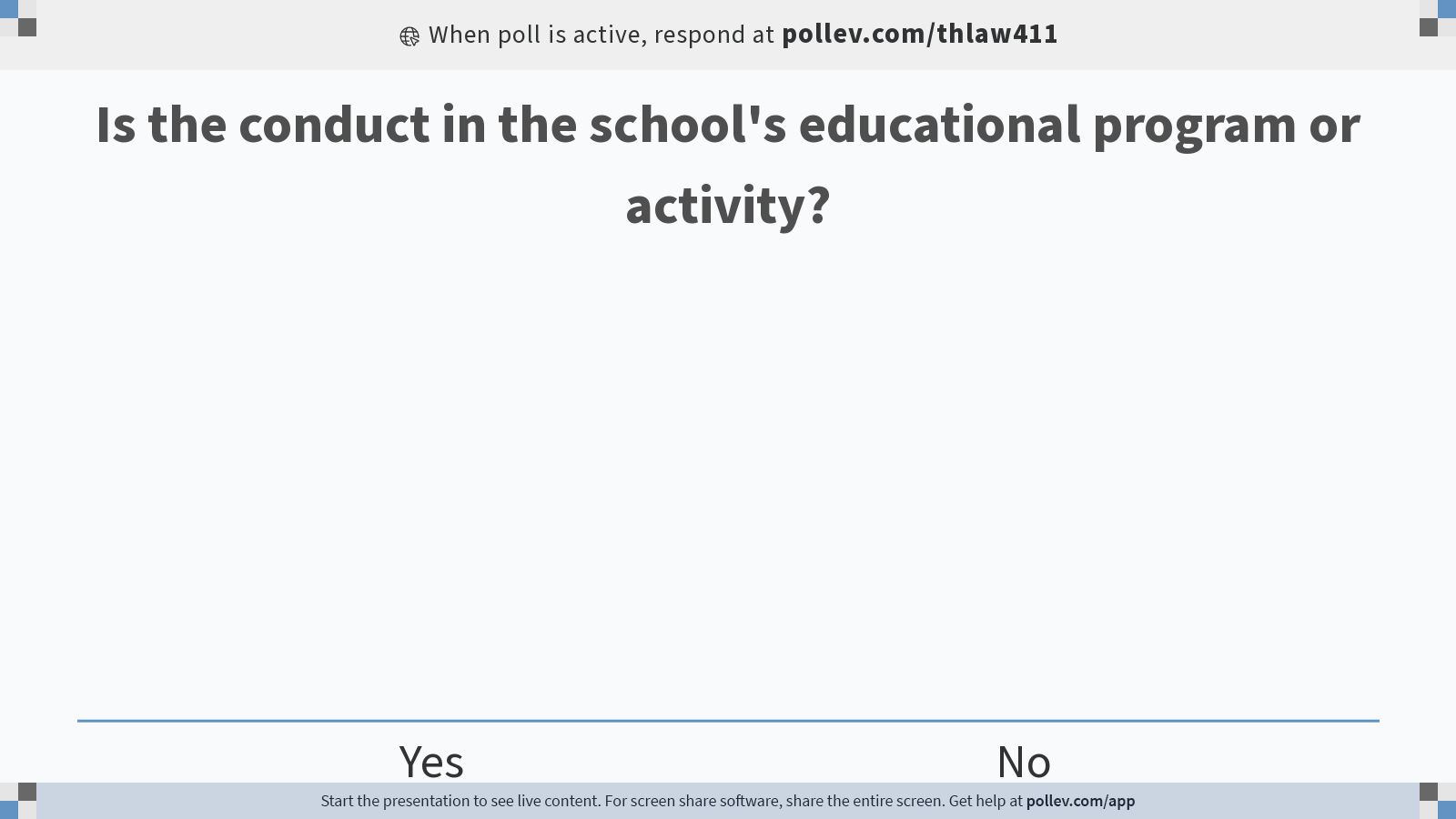 95
[Speaker Notes: Poll Title: Do not modify the notes in this section to avoid tampering with the Poll Everywhere activity.
More info at polleverywhere.com/support

Is the conduct in the school's educational program or activity?
https://www.polleverywhere.com/multiple_choice_polls/6PyRc7DtV6Tij1mGd8OhI?state=opened&flow=Default&onscreen=persist]
96
Póngase a prueba usted mismo
Robin supuestamente agredió sexualmente a Carson durante tiempo libre en el hotel, en un viaje de debate patrocinado por la escuela.
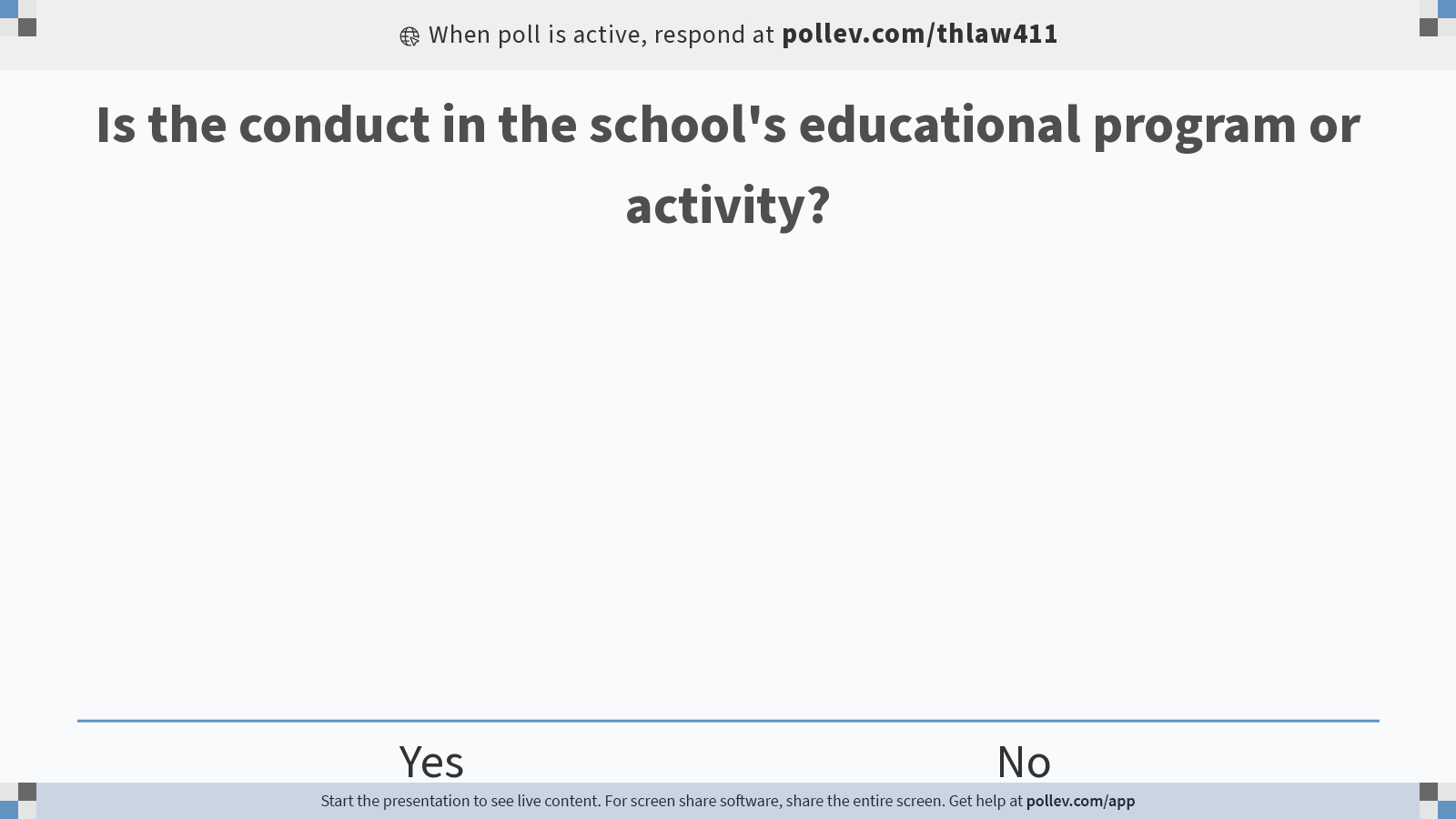 97
[Speaker Notes: Poll Title: Do not modify the notes in this section to avoid tampering with the Poll Everywhere activity.
More info at polleverywhere.com/support

Is the conduct in the school's educational program or activity?
https://www.polleverywhere.com/multiple_choice_polls/osIKB1VmpLsid6hjqBEbn?state=opened&flow=Default&onscreen=persist]
Programa o actividad educativa
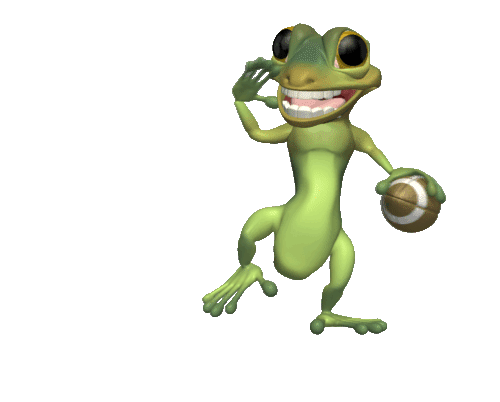 Excursiones
Deportes
Actividades extracurriculares
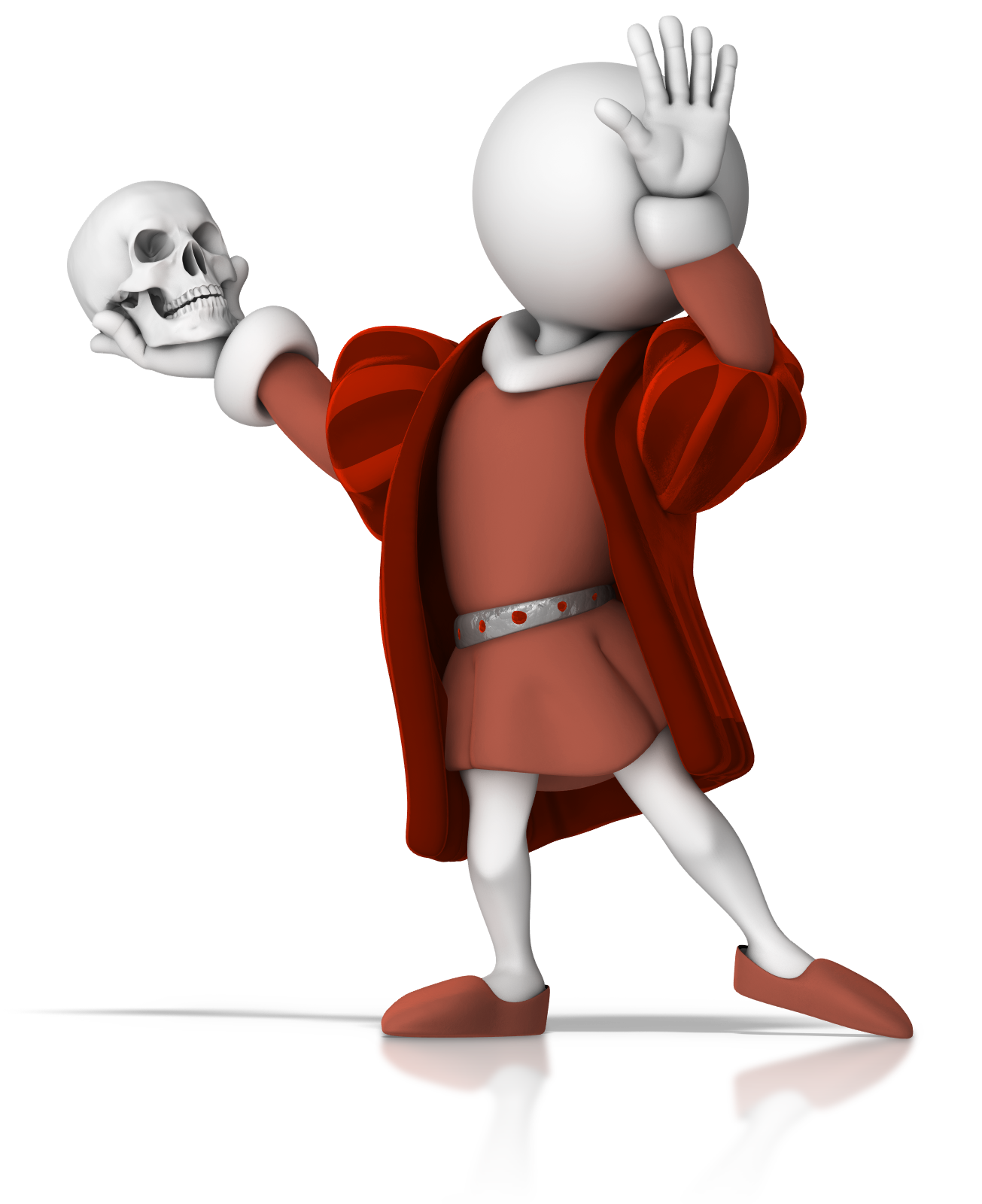 99
Póngase a prueba usted mismo
Robin supuestamente agredió sexualmente a Carson durante las vacaciones de verano cuando se quedó a dormir en la casa de Carson.
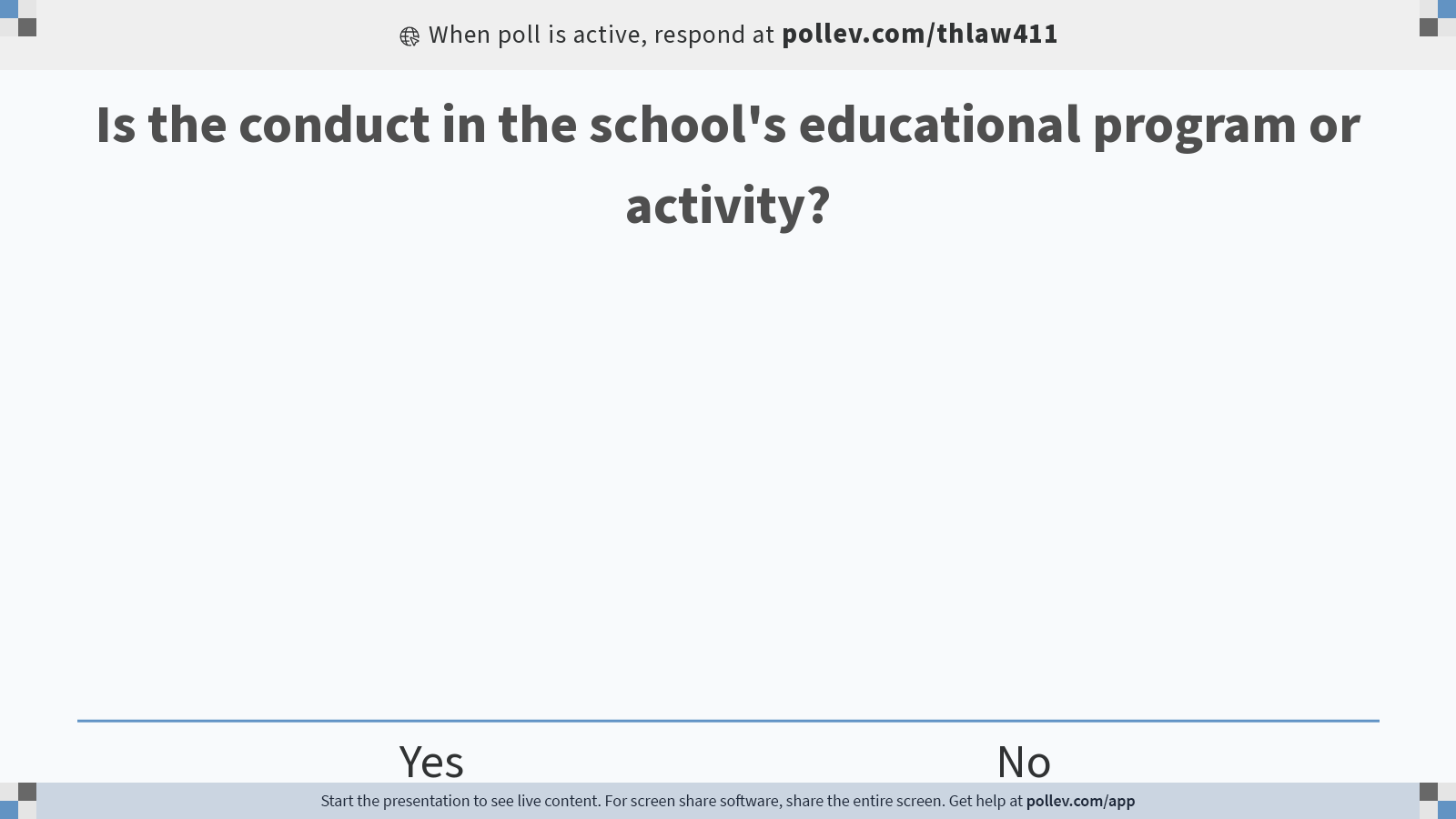 100
[Speaker Notes: Poll Title: Do not modify the notes in this section to avoid tampering with the Poll Everywhere activity.
More info at polleverywhere.com/support

Is the conduct in the school's educational program or activity?
https://www.polleverywhere.com/multiple_choice_polls/WFL9xdt1fFfpJGTge4tk2?state=opened&flow=Default&onscreen=persist]
101
Póngase a prueba usted mismo
Un maestro visita la casa de un estudiante, Carson, para darle un libro, pero acosa sexualmente al estudiante mientras está ahí.
[Speaker Notes: Hostile environment]
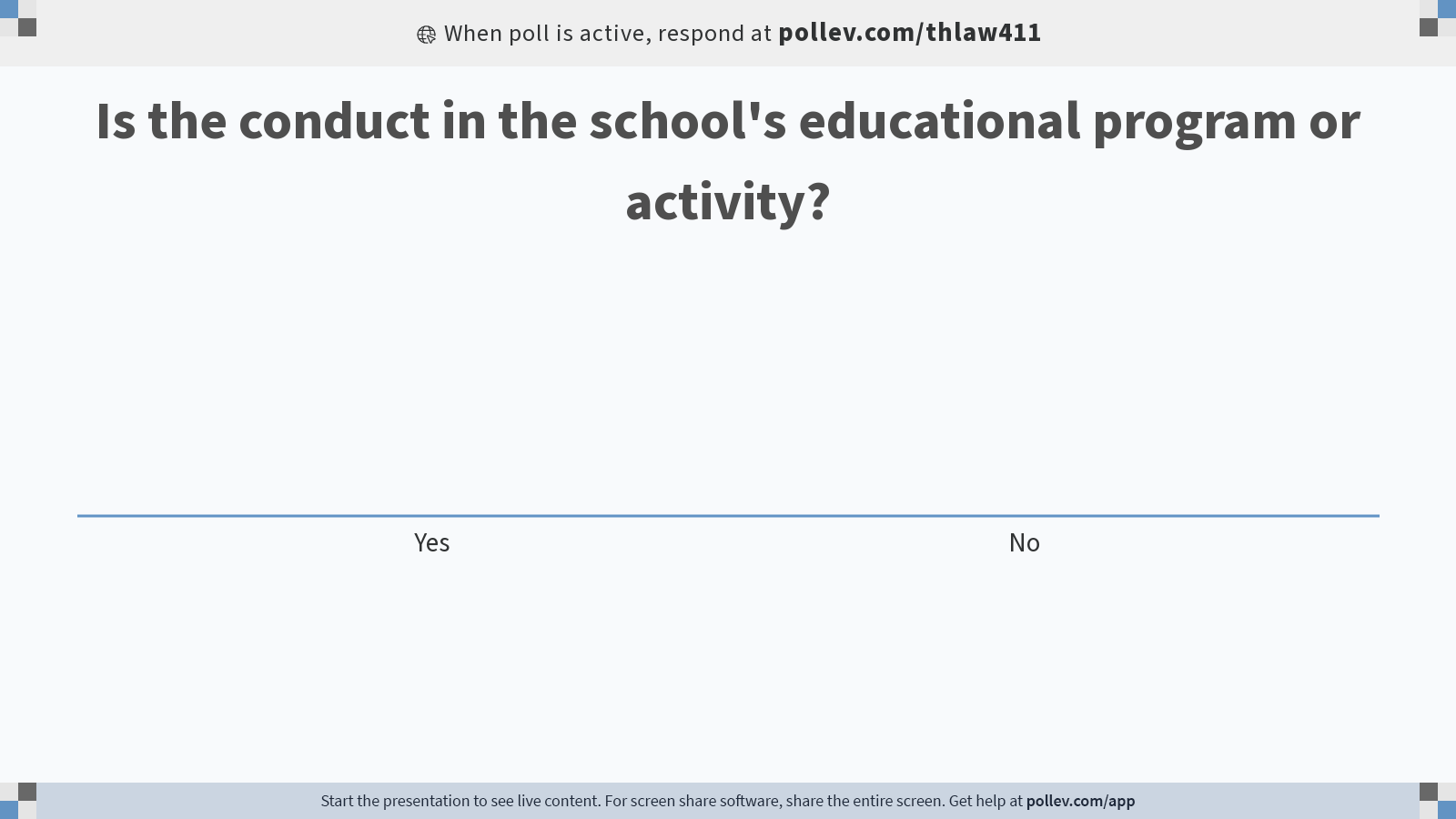 102
[Speaker Notes: Poll Title: Do not modify the notes in this section to avoid tampering with the Poll Everywhere activity.
More info at polleverywhere.com/support

Is the conduct in the school's educational program or activity?
https://www.polleverywhere.com/multiple_choice_polls/6ykiCdUhxNd5KboXtwRYX?state=opened&flow=Default&onscreen=persist]
103
Póngase a prueba usted mismo
Carson reporta que Robin le acosó sexualmente mientras faltaban a clases, en un restaurant cercano.
[Speaker Notes: Hostile environment]
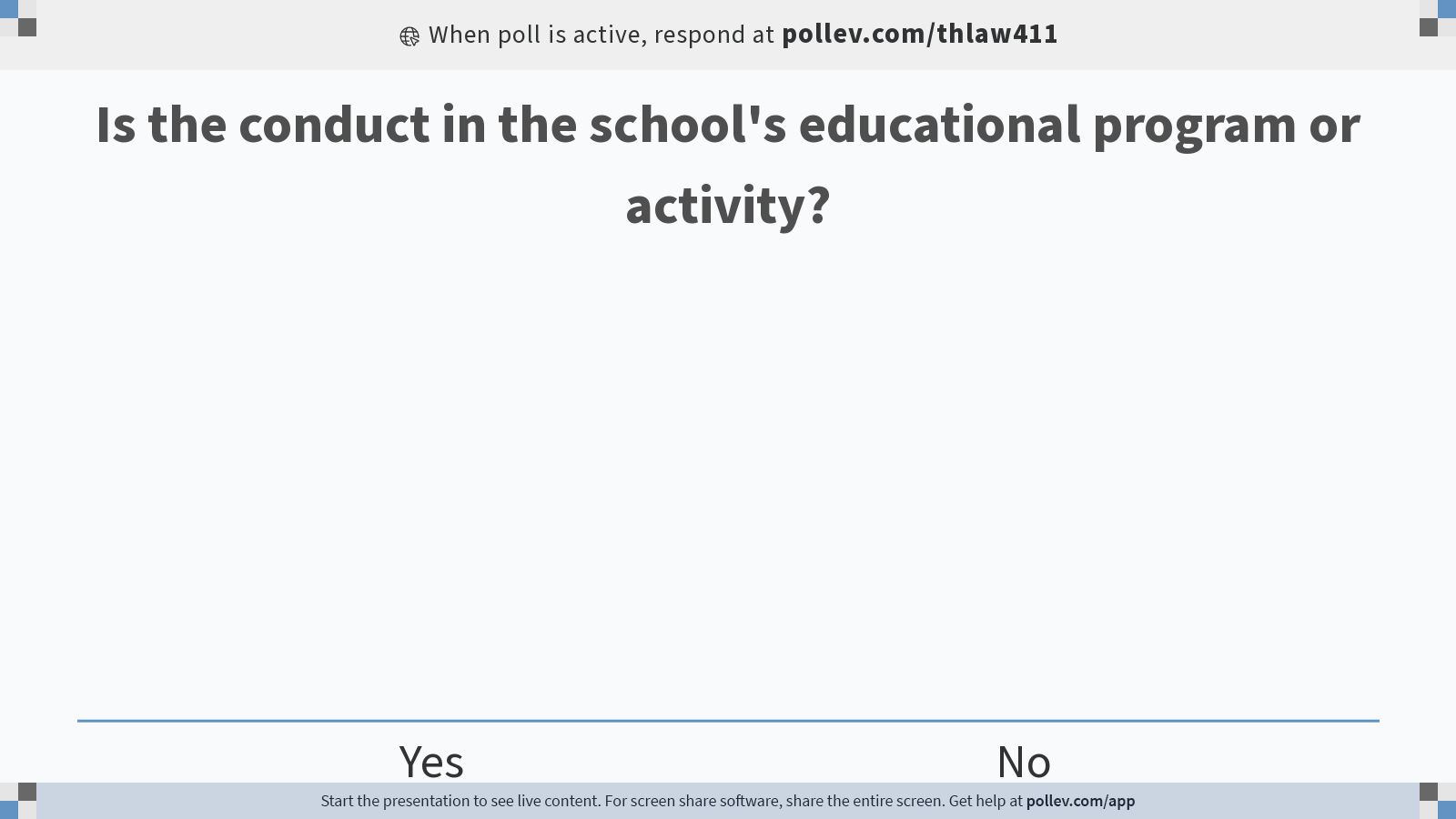 104
[Speaker Notes: Poll Title: Do not modify the notes in this section to avoid tampering with the Poll Everywhere activity.
More info at polleverywhere.com/support

Is the conduct in the school's educational program or activity?
https://www.polleverywhere.com/multiple_choice_polls/6PyRc7DtV6Tij1mGd8OhI?state=opened&flow=Default&onscreen=persist]
105
Póngase a prueba usted mismo
Carson reporta acoso sexual de Robin en línea. Ambos estudiantes estaban en casa los fines de semana usando las computadoras portátiles que les entregó la escuela.
[Speaker Notes: Hostile environment]
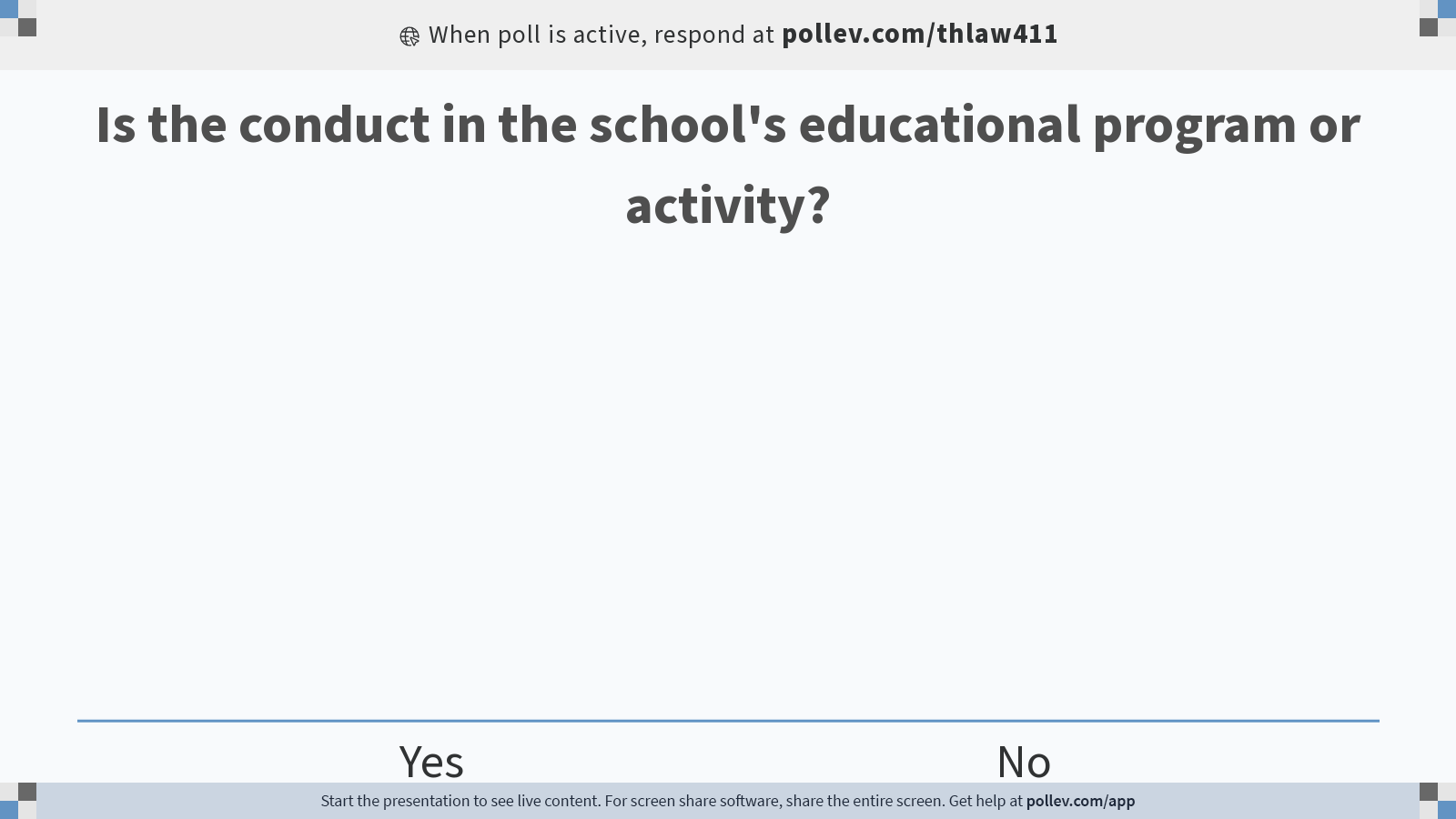 106
[Speaker Notes: Poll Title: Do not modify the notes in this section to avoid tampering with the Poll Everywhere activity.
More info at polleverywhere.com/support

Is the conduct in the school's educational program or activity?
https://www.polleverywhere.com/multiple_choice_polls/lOd44h0LZk0ssm5IbYeUa?state=opened&flow=Default&onscreen=persist]
107
Programa o actividad educativa
Para la conducta fuera de la escuela pregunte si la conducta ocurrió: 
A través de la tecnología escolar
Durante el aprendizaje remoto
Durante el horario escolar
De ser así, pudiera ser parte del programa o actividad educativa debido a estos "ganchos"
108
Póngase a prueba usted mismo
Carson reporta acoso sexual de Robin en línea. Ambos estudiantes estuvieron en casa los fines de semana cuando la conducta ocurrió y ocurrió a través de dispositivos personales. No se alega que haya ocurrido acoso en la escuela, pero Cameron está teniendo dificultades concentrándose en la escuela.
[Speaker Notes: Hostile environment]
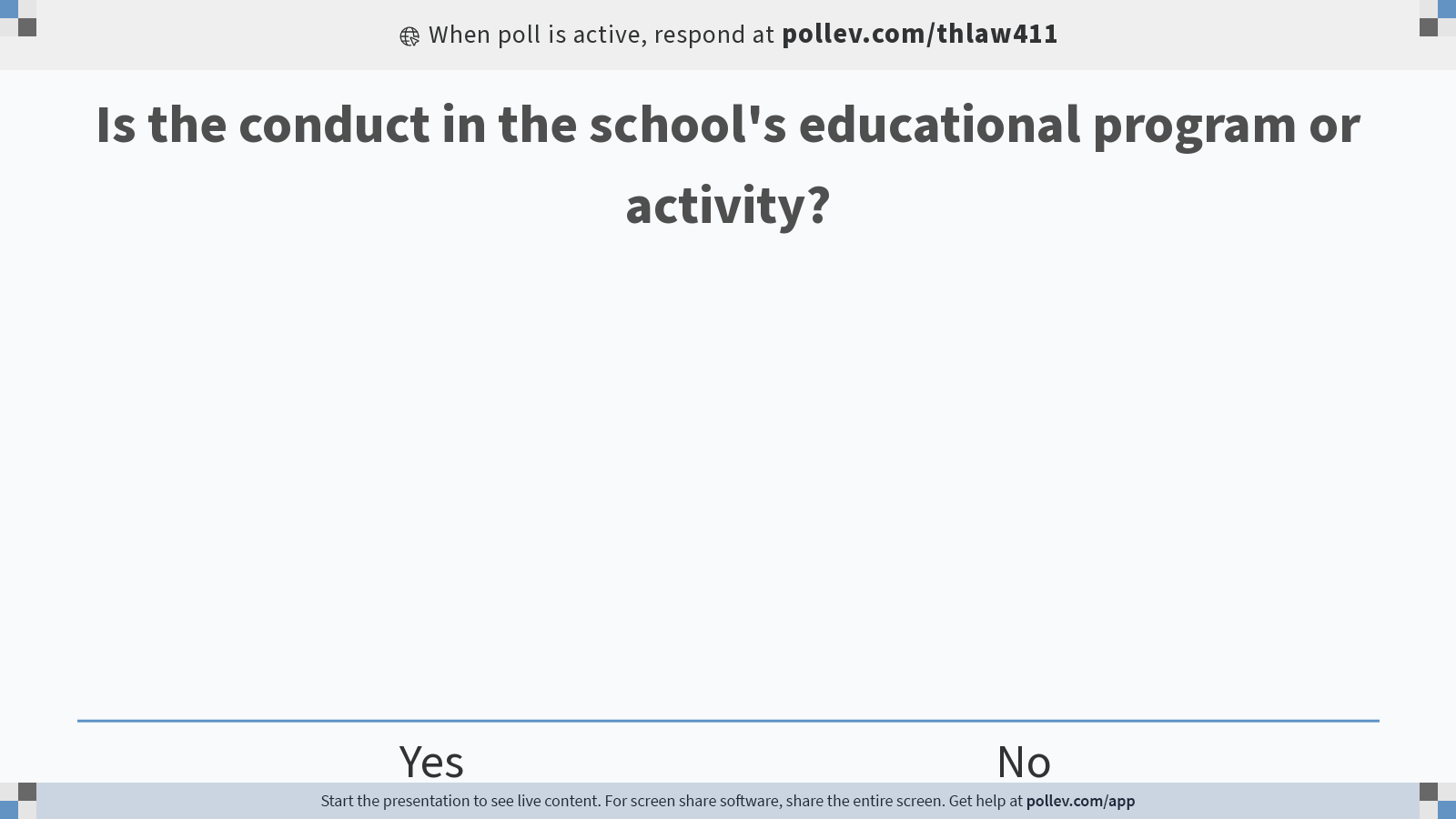 109
[Speaker Notes: Poll Title: Do not modify the notes in this section to avoid tampering with the Poll Everywhere activity.
More info at polleverywhere.com/support 

Is the conduct in the school's educational program or activity?
https://www.polleverywhere.com/multiple_choice_polls/qChVFmCe2jIW9ob89jp9Y?state=opened&flow=Default&onscreen=persist]
110
T9SHProceso de reclamación:cuándo y qué se requiere
111
En los Estados Unidos
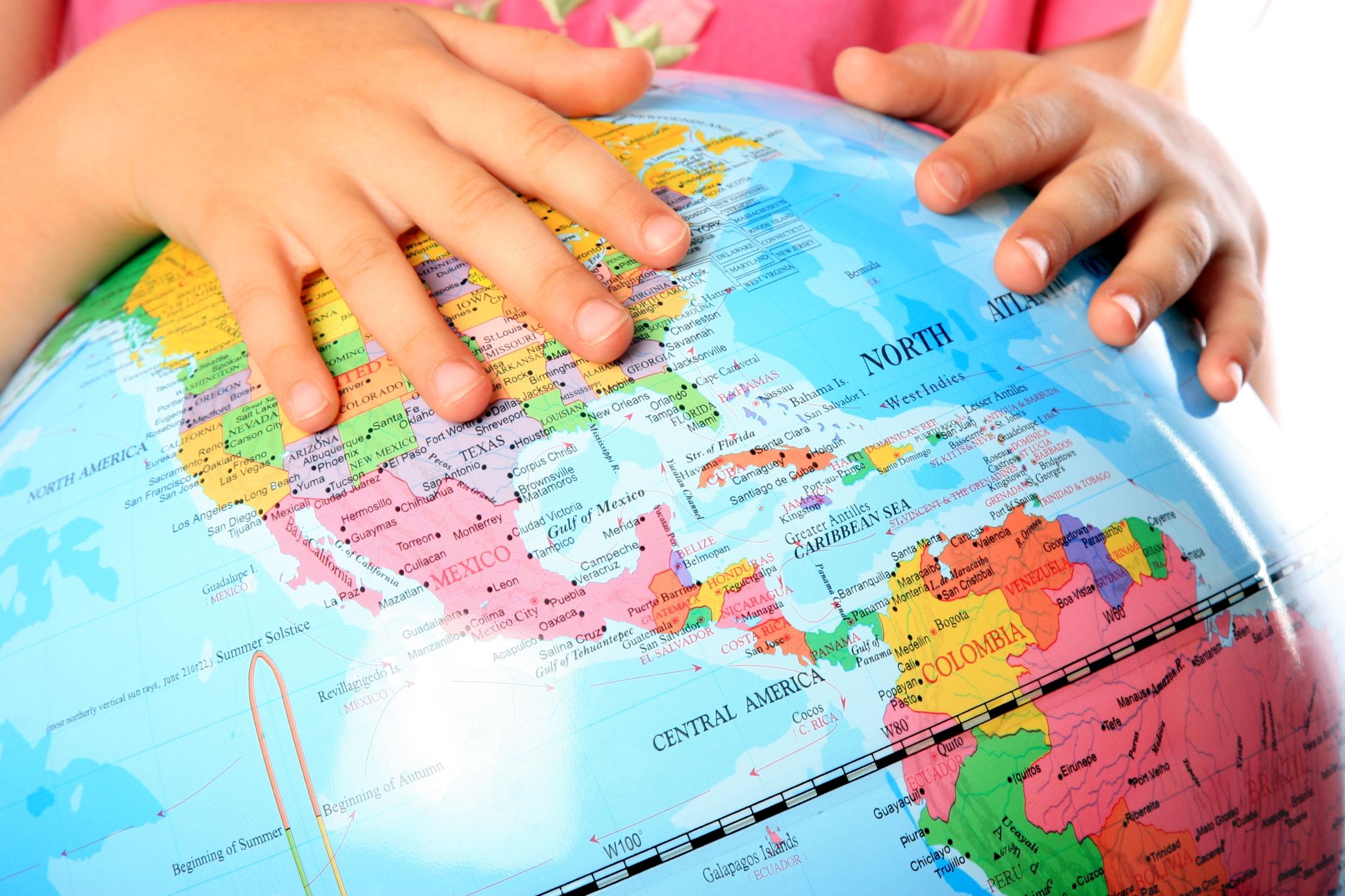 112
En los Estados Unidos
Las reglas del Título IX no se aplican extraterritorialmente (como estudiar programas en el extranjero o vacaciones de primavera en el extranjero)
Como en cualquier otra conducta que cae fuera del Título IX, otras estipulaciones del código de conducta pueden ser utilizadas para abordar tal conducta
113
T9SHProceso de reclamación:cuándo y qué se requiere
El equipo del Título IX
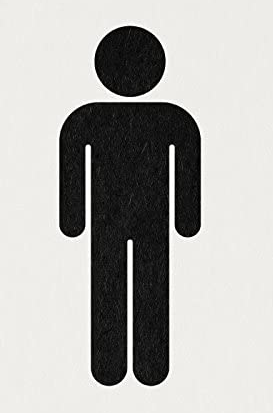 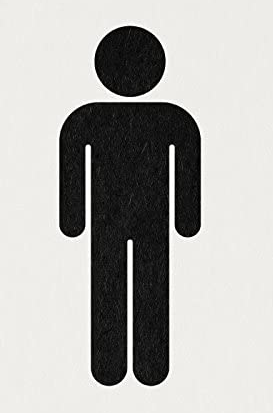 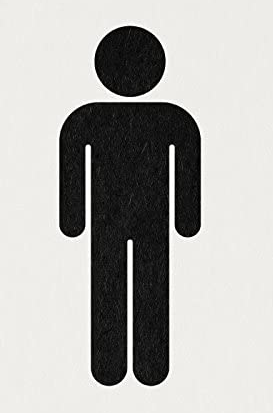 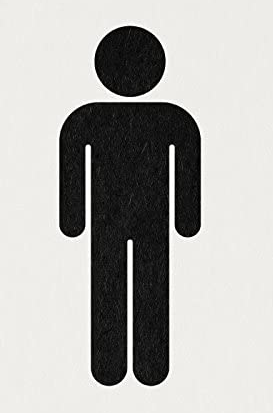 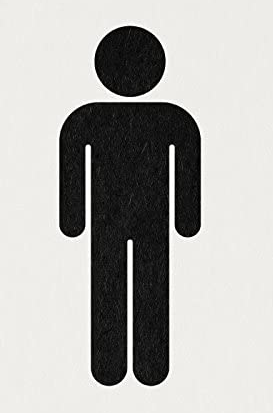 Coordinador sustituto T9
Investigador
Facilitador IR
Responsable de la apelación de toma de decisiones
Responsable  de la toma de decisiones
Investigator
Title IX Coordinator
Informal Resolution 
Facilitator
Appeal Officer
Decision-maker
La misma persona puede desempeñar estas tres funciones, pero no es lo ideal.
Deben ser dos personas nuevas - no puede ser la misma persona; no puede ser el coordinador o el investigador
[Speaker Notes: Title IX Coordinator (similar to before, but with an expanded emphasis on coordinating the complaints process and working with students to provide and supervise “supportive measures” during and after the investigation); 
Investigator (the new Title IX investigation will be different than other investigations, time-consuming, and require a significant written report at the end);
Decisionmaker (the person who will ultimately take the investigation report and other written submissions and will make the ultimate decision regarding responsibility (i.e. guilt or innocence); cannot be the Title IX Coordinator);
Appellate Decisionmaker (any appeals will be based on the record and look a lot like the District’s regular grievance appeals, but we do NOT recommend that you use DGBA/FNG for appeals, since that would require the entire school board to have Title IX training);
Informal Facilitator (optional, if the District decides to allow for an informal “mediation” process);
Hearing Advisers (ONLY required if the District decides to allow live hearings, which we do not recommend – see below).

Although targeted separate training can be provided to each “Title IX role,” we recommend that initially everyone undertake the same basic training, so that everyone on the Title IX team understands the entire process.  This would also allow people to change roles for different investigations (not necessarily recommended, but not prohibited by the regulations, and would provide for greater flexibility).]
115
Al recibir un aviso…
Los empleados del edificio que no sea el coordinador sustituto del Título IX deben notificar al coordinador sustituto del Título IX 
El coordinador sustituto del Título IX es el responsable de evaluar si la denuncia del Título IX es aplicable.
Si el asunto implica al Título IX, el coordinador sustituto del Título IX es responsable de supervisar el procedimiento de reclamación exigido por las reglas del Título IX
El coordinador sustituto del Título IX debe notificar al coordinador del Título IX la recepción del reporte y la decisión de evaluación y mantenerle informado del asunto.
116
Los puntos más importantes
El deber de confidencialidad para con la presunta víctima (demandante) hasta que se presente o firme una denuncia formal.
Esto significa que no puede revelar al presunto autor (demandado) el nombre del demandante ni ninguna información que pueda identificarlo.
117
Los puntos más importantes
En la mayoría de los casos, el demandante (o los padres/tutores de un menor demandante) es quien determina si se lleva a cabo una investigación.
118
Los puntos más importantes
No puede investigar, tomar una decisión o imponer consecuencias punitivas o disciplinarias hasta que se haya completado todo el proceso de reclamación (en promedio tarda unos 90-120 días)
No puede entrevistar a una de las partes sin notificárselo por escrito y darle la oportunidad de prepararse de antemano.
119
Así pues, ha recibido un informe y lo ha notificado al coordinador del Título IX... ¿Y ahora qué puede hacer?
Atender las amenazas inmediatas para la salud o la seguridad (considerar el traslado de emergencia)
Considerar la posibilidad de ponerse en contacto con la policía o los servicios de protección de menores (CPS, por sus siglas en inglés)
Considerar la posibilidad de ponerse en contacto con los padres de las partes
Considerar la posibilidad de ayudar al demandante a obtener asistencia médica
Considerar la posibilidad de ponerse en contacto con los servicios de educación especial/discapacidad
[Speaker Notes: Address immediate threats to health and safety 
Consider whether you must or should contact law enforcement, help the Complainant get medical care, or contact the parents/guardians of students involved
Consider reporting abuse, neglect, or exploitation 
Consider contacting special education or disability services]
120
Así pues, ha recibido un reporte y lo ha notificado al coordinador del Título IX... ¿Y ahora qué puede hacer?
Investigar nada (todavía)
Disciplinar a nadie (todavía)
Comunicar al demandado o a sus padres detalles sobre la denuncia que pudieran identificar al demandante (a menos que se haya presentado una denuncia formal o que el demandante haya dado su consentimiento).
Resumen: Proceso de reclamación T9 SH
121
Para cualquier caso de acoso sexual del Título IX en un programa o actividad y en los Estados Unidos del que la escuela tenga conocimiento actual, el coordinador del Título IX o la persona que éste designe deberá
Paso 1: Realizar una "reunión de las medidas de apoyo" con el demandante (presunta víctima) y ofrecerle el derecho a presentar una denuncia formal. 
Paso 2: Considerar si se justifica el cese de emergencia/licencia administrativa
Sólo si el coordinador del Título IX o la persona designada presentan o firman una denuncia formal en conformidad con el Título IX.
Paso 3: Notificación de las denuncias
Paso 4: Considerar si el rechazo es necesario o está justificado
Paso 5: Resolución informal (en algunos casos)


Paso 6: Investigación
Paso 7: Proceso de toma de decisiones
Paso 8: Apelación
NOTA: TODOS LOS PASOS incluyen estrictos requisitos detallados de las reglas del Título IX
Resumen: Proceso de reclamación T9 SH
122
Para cualquier caso de acoso sexual del Título IX en un programa o actividad y en los Estados Unidos del que la escuela tenga conocimiento actual, el coordinador del Título IX o la persona que éste designe deberá
Paso 1: Realizar una "reunión de las medidas de apoyo" con el demandante (presunta víctima) y ofrecerle el derecho a presentar una denuncia formal. 
Paso 2: Considerar si se justifica el cese de emergencia/licencia administrativa
Sólo si el coordinador del Título IX o la persona designada presentan o firman una denuncia formal en conformidad con el Título IX.
Paso 3: Notificación de las denuncias
Paso 4: Considerar si el rechazo es necesario o está justificado
Paso 5: Resolución informal (en algunos casos)


Paso 6: Investigación
Paso 7: Proceso de toma de decisiones
Paso 8: Apelación
NOTA: TODOS LOS PASOS incluyen estrictos requisitos detallados de las reglas del Título IX
123
¿Y si no está claro?
En algunos casos, un informe o una denuncia trata claramente de acoso sexual, pero no está claro si se trata de acoso sexual según el Título IX en el programa o actividad de educación escolar y en los EE.UU. 
La " admisión " es necesaria cuando no está claro si la denuncia entra en el ámbito del Título IX.
El objetivo de la admisión es recopilar más información sobre los alegatos para poder evaluar la denuncia.
124
¿Qué es la admisión?
Una oportunidad para aclarar los alegatos de un reporte o denuncia de acoso sexual
Necesaria para evaluar la denuncia y determinar si se aplica el Título IX
125
Alegato
"Afirmación o aseveración de que alguien ha hecho algo ilegal o incorrecto, normalmente hecha sin pruebas".
Oxford Languages
126
Evaluación
"Determinar la importancia, el valor o el estado de algo mediante una valoración y un estudio cuidadosos".
Merriam-Webster
127
¿Qué NO es la admisión?
Investigación
Recopilación de pruebas
Interrogatorio
Determinación de la credibilidad
128
Lo diremos de nuevo...
La admisión NO es una entrevista de investigación. 
NO es el momento de pedir pruebas o testigos ni de buscar otra información que pueda ayudar a comprobar o refutar la denuncia.
Por el contrario, es una oportunidad para asegurarse de que usted conoce toda la conducta que el demandante y sus padres/tutores afirman que ocurrió, de modo que la escuela pueda evaluar si la conducta debe ser tratada bajo el Título IX.
[Speaker Notes: Intake is NOT an investigatory interview. 
It is not the time to ask for evidence to support the claims about what happened, to ask for witnesses, or to look for other information that might help prove or disprove the complaint. 
Instead, this is an opportunity to make sure you know all the conduct that the complainant and their parents/guardians claim occurred so that the school can evaluate whether the conduct should be addressed under Title IX.]
129
La conservación de las pruebas
En esta fase, si tiene conocimiento de la existencia de pruebas que podrían correr el riesgo de perderse, puede tomar pasos para conservar las pruebas
Póngase en contacto inmediatamente con las autoridades policiales cuando tenga conocimiento de la existencia de pruebas ilegales o ilícitas ( ¡pida a la policía que las recoja!)
130
Preguntas de la admisión
¿Qué te sucedió que dio lugar a la denuncia/reporte?
¿Qué hizo usted o el demandado? ¿Qué dijeron usted o el demandado?
Si hubo tocamientos, obtenga (con delicadeza) los detalles necesarios para determinar si hubo agresión sexual, tocamientos, etc.
131
Preguntas de la admisión
¿Dónde se produjo la conducta? 
¿Cuándo ocurrió? ¿A qué hora del día?
¿Con qué frecuencia? ¿Es continua?
Obtenga detalles (con delicadeza) de todos los incidentes.
132
Preguntas de la admisión
¿Alega alguna otra violación de la política/acoso sexual?
Repasa lo que sucedió: pregunta "¿Hay algo más?".
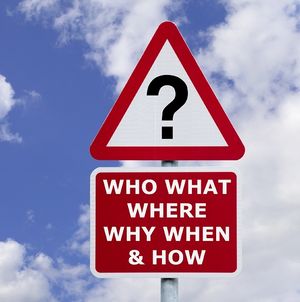 133
Preguntas de la admisión
Quién
Qué
Cuándo
Dónde
Por qué 
Cómo
134
Documentación de la admisión
Se recomienda llenar un formulario de la admisión
Tomar notas durante la entrevista 
Documentar cualquier paso tras la entrevista (se recomienda comunicación de seguimiento al demandante y a sus padres/tutores)
Compartir esta documentación con el coordinador del Título IX
Resumen: Proceso de reclamación T9 SH
135
Para cualquier caso de acoso sexual del Título IX en un programa o actividad y en los Estados Unidos del que la escuela tenga conocimiento actual, el coordinador del Título IX o la persona que éste designe deberá
Paso 1: Realizar una "reunión de las medidas de apoyo" con el demandante (presunta víctima) y ofrecerle el derecho a presentar una denuncia formal. 
Paso 2: Considerar si se justifica el cese de emergencia/licencia administrativa
Sólo si el coordinador del Título IX o la persona designada presentan o firman una denuncia formal en conformidad con el Título IX.
Paso 3: Notificación de las denuncias
Paso 4: Considerar si el rechazo es necesario o está justificado
Paso 5: Resolución informal (en algunos casos)


Paso 6: Investigación
Paso 7: Proceso de toma de decisiones
Paso 8: Apelación
NOTA: TODOS LOS PASOS incluyen estrictos requisitos detallados de las reglas del Título IX
136
Paso #1: Reunión sobre las medidas de apoyo
Para todos los casos de Acoso sexual del Título IX en un programa o actividad y en los Estados Unidos de los que la escuela/distrito tenga "conocimiento actual", el coordinador del Título IX debe ponerse en contacto de inmediato con el demandante de manera confidencial (y con los padres de un demandante menor de edad) 
Se recomienda realizar una reunión debido a lo delicado del tema, pero se puede comunicar por escrito si no se puede asegurar la participación en persona
137
Se deben tratar cuatro temas:
138
Las medidas de apoyo
Disponibles antes, durante, después e incluso si nunca hay un proceso formal de denuncia bajo el Título IX.
Disponible tanto para el demandante como para el demandado, aunque las medidas ofrecidas no tienen por qué ser iguales.
Servicios gratuitos e individualizados destinados a restablecer o conservar la igualdad de acceso de una persona a la educación, a proteger su seguridad o a disuadir de nuevos casos de acoso sexual.
No pueden ser punitivas o disciplinarias
No pueden suponer una carga excesiva para otra persona
139
Ejemplos
Consejería
Plan de seguridad
Ajustes del horario de clase, del horario o lugar de trabajo o del tiempo de paso entre clases
Ampliación de plazos u otros ajustes relacionados con el curso
Servicios de escolta en el plantel
Restricciones mutuas de contacto entre las partes
Permisos de ausencia
Mayor seguridad y vigilancia de determinadas zonas del plantel
140
Medidas de apoyo
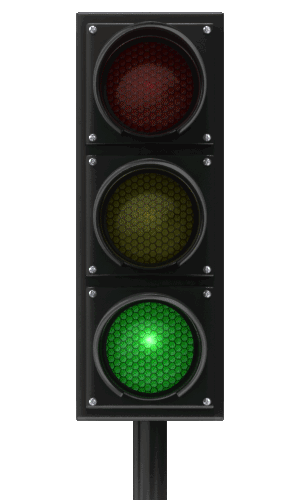 El coordinador sustituto del Título IX debe aplicar medidas de apoyo
Para una parte representando empleados, coordínese con recursos humanos
Si es necesario compartir información para aplicar las medidas, obtenga el consentimiento por escrito del demandante.
Realizar un seguimiento periódico con las partes para asegurarse de que las medidas funcionan. 
Aumentar la severidad de las medidas o adoptar otras nuevas si las medidas iniciales son ineficaces.
141
Implicaciones de IDEA y la Sección 504
Algunas medidas de apoyo, como el asesoramiento o los cambios en los horarios de clase, podrían implicar la colocación y los servicios bajo IDEA y la Sección 504.
Los coordinadores del Título IX deben ponerse en contacto con el personal de educación especial o de la Sección 504 antes de aplicar medidas de apoyo a los estudiantes que tengan o se sospeche que tengan una discapacidad.
Puede ser necesario realizar una reunión del IEP/Sección 504 para determinar si se deben realizar cambios en el IEP/Sección 504 del estudiante.
Conclusión: Los comités IEP/Sección 504 deberán participar desde el principio en los casos que impliquen a una parte discapacitada, y el personal del Título IX deberá recibir formación para identificar y abordar las implicaciones SPED/504.
[Speaker Notes: The Title IX coordinator is responsible for implementing the supportive measures and should be kept confidential, and importantly checking in on those supportive measures while the investigation is in motion. Often, in lawsuits, issues occur where measures were implemented at the outset of a complaint but are not followed up on as the complaint process progresses. For example, the parties are not staying apart per a mutual contact restriction. So during the investigation process, the Title IX coordinator should be checking in with the Complainant and Respondent to determine if the supportive measures are continuing to be implemented as intended, are effective, or whether the measures need to be reconsidered or revised. 

The courts have held that schools have a duty to evaluate whether their efforts to stop ongoing harassment are ineffective, and potentially increase the severity of the measures they have put in place or take new measures to avoid new liability.

 Patterson v. Hudson Area Schs., 551 F.3d 438, 444 (6th Cir. 2009).
Vance v. Spencer Cty. Pub. Sch. Dist., 231 F.3d 253, 262 (6th Cir. 2000).]
142
RECUERDE
Antes de presentar una denuncia formal, el Distrito debe mantener la confidencialidad del nombre del demandante y de los detalles de la denuncia, a menos que sea necesario para aplicar medidas de apoyo (¡hágalo por escrito!).
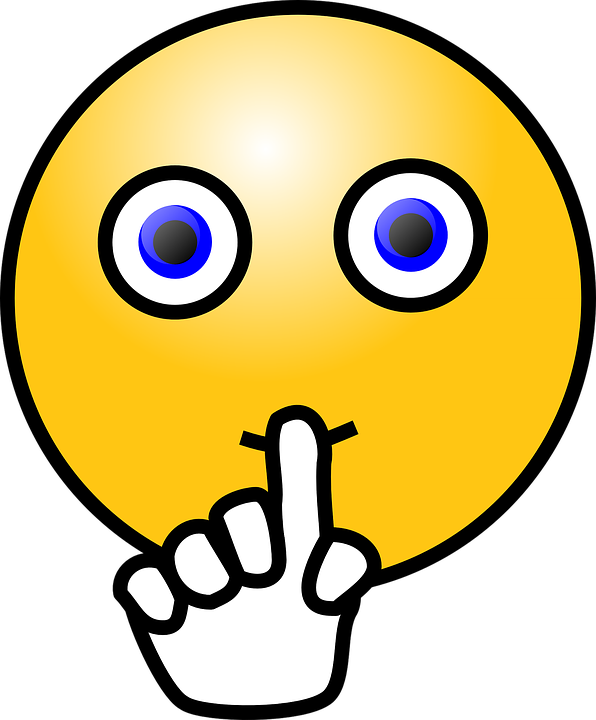 [Speaker Notes: Note: Unless a Formal Complaint is filed, must keep the report and the Complainant’s identity confidential—including from the alleged perpetrator (Respondent)]
143
Durante la reunión sobre medidas de apoyo …
Proporcione también lo siguiente:
Notificación del derecho a presentar una denuncia policial y una denuncia bajo el Título IX al mismo tiempo
Servicios de traducción e interpretación
Asistencia para comprender y/o iniciar el proceso de investigación formal, incluida la tramitación de una denuncia formal u otros documentos.
Otras adaptaciones, según sea razonablemente apropiado
Resumen: Proceso de reclamación T9 SH
144
Para cualquier caso de acoso sexual del Título IX en un programa o actividad y en los Estados Unidos del que la escuela tenga conocimiento actual, el coordinador del Título IX o la persona que éste designe deberá
Paso 1: Realizar una "reunión de las medidas de apoyo" con el demandante (presunta víctima) y ofrecerle el derecho a presentar una denuncia formal. 
Paso 2: Considerar si se justifica el cese de emergencia/licencia administrativa
Sólo si el coordinador del Título IX o la persona designada presentan o firman una denuncia formal en conformidad con el Título IX.
Paso 3: Notificación de las denuncias
Paso 4: Considerar si el rechazo es necesario o está justificado
Paso 5: Resolución informal (en algunos casos)


Paso 6: Investigación
Paso 7: Proceso de toma de decisiones
Paso 8: Apelación
NOTA: TODOS LOS PASOS incluyen estrictos requisitos detallados de las reglas del Título IX
145
Paso #2: Remoción de emergencia
Después de un reporte (sin necesidad de una denuncia formal)
El coordinador del Título IX o la persona designada debe considerar si la conducta reportada justifica la remoción de un presunto perpetrador (demandado) de una clase, una actividad, o de la escuela o el trabajo en general
Sólo se puede hacer si se cumplen los términos de la remoción de emergencia
146
Remoción de emergencia
QUIÉN: Un estudiante, empleado o cualquier otro demandado 
QUÉ: Remoción de un programa o actividad con carácter de emergencia (clase, actividad, escuela en general, trabajo, etc.)
CUÁNDO: Tras una evaluación individualizada de la seguridad y los riesgos y la determinación de que las acusaciones de acoso sexual suponen una amenaza inmediata para la salud física o la seguridad de cualquier estudiante u otra persona que justifique la expulsión (no basta con la salud mental o la seguridad). 
DESPUÉS: Debe proporcionar al demandado una notificación y la oportunidad de impugnar la decisión inmediatamente después de la remoción
147
Remoción de emergencia
Implicaciones disciplinarias para los estudiantes
Antes de remover a un estudiante, considere las leyes estatales de disciplina
Una remoción de emergencia puede equivaler a una suspensión o expulsión, y las leyes estatales que rigen estos tipos de disciplina no pueden ignorarse, incluso si se trata de una "remoción de emergencia” bajo el Título IX.
A menos que alguna ley estatal permita la expulsión sin consentimiento, es posible que no pueda efectuar una expulsión de emergencia, aunque el Título IX la autorice. 
Trabaje con un asesor jurídico para determinar cómo manejar esta interacción.
[Speaker Notes: Student Discipline Implications
Prior to removing a student, the Title IX Coordinator must consider if state discipline laws are implemented in any way
Emergency removals can be tantamount to suspension or expulsion and state laws governing those types of discipline cannot be ignored even if we are calling something an “emergency removal” under Title IX
Although emergency removal is not intended to be disciplinary, unless some state law method allows for removal without consent, you may not be able to effectuate the removal
Work with legal counsel to determine how to handle this interplay, including securing voluntary agreement to a removal if no method is available]
148
Remoción de emergencia
Implicaciones de la Educación Especial/504
Antes de remover a un estudiante con una discapacidad, consulte con el administrador de educación especial responsable del Plan IEP/Sección 504 del estudiante. 
Los requisitos MDR y las garantías de procedimiento se activarán si la remoción es por más de 10 días (casi siempre lo será)
Los comités de educación especial/sección 504 deberán participar desde el principio y el personal del Título IX deberá recibir formación para identificar y abordar las implicaciones de SPED/504.
149
Licencia administrativa
QUIÉN: Un empleado
QUÉ: Licencia administrativa, remunerada o no, para retirar a un empleado de una función o puesto de trabajo con carácter de urgencia (por lo general, suspensión de la actividad laboral).
CUÁNDO: "Durante la tramitación de un proceso de reclamación que cumpla con § 106.45"
LÍMITE: La ley estatal, las políticas del consejo, los procedimientos administrativos, los contratos y cualquier otro documento que rija la relación laboral deben permitirlo
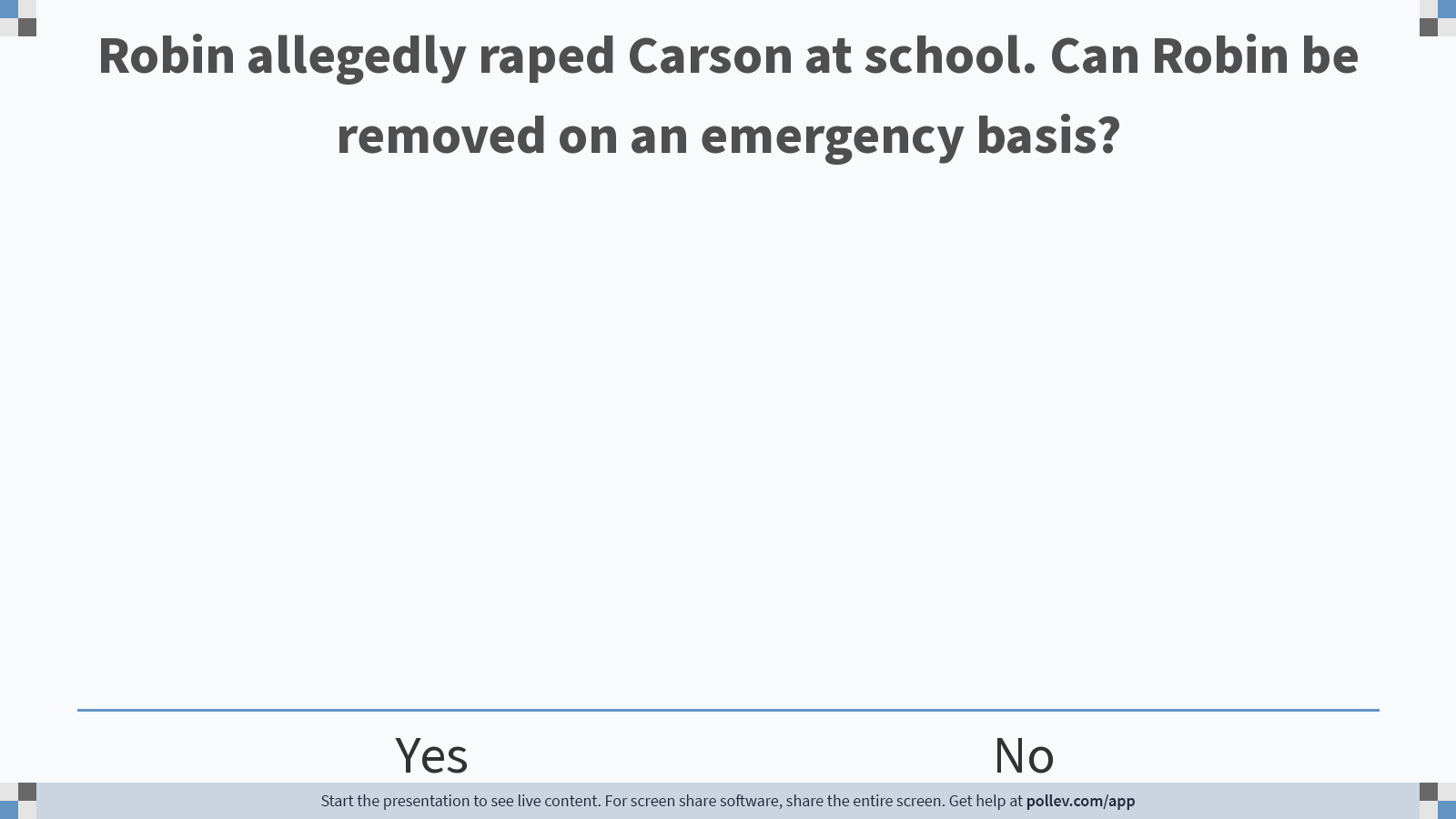 150
[Speaker Notes: Poll Title: Do not modify the notes in this section to avoid tampering with the Poll Everywhere activity.
More info at polleverywhere.com/support

Robin allegedly sexually assaulted Carson at school. Can Robin be removed on an emergency basis?
https://www.polleverywhere.com/multiple_choice_polls/i9Na79vV3LjssxpbjAUst?state=opened&flow=Default&onscreen=persist]
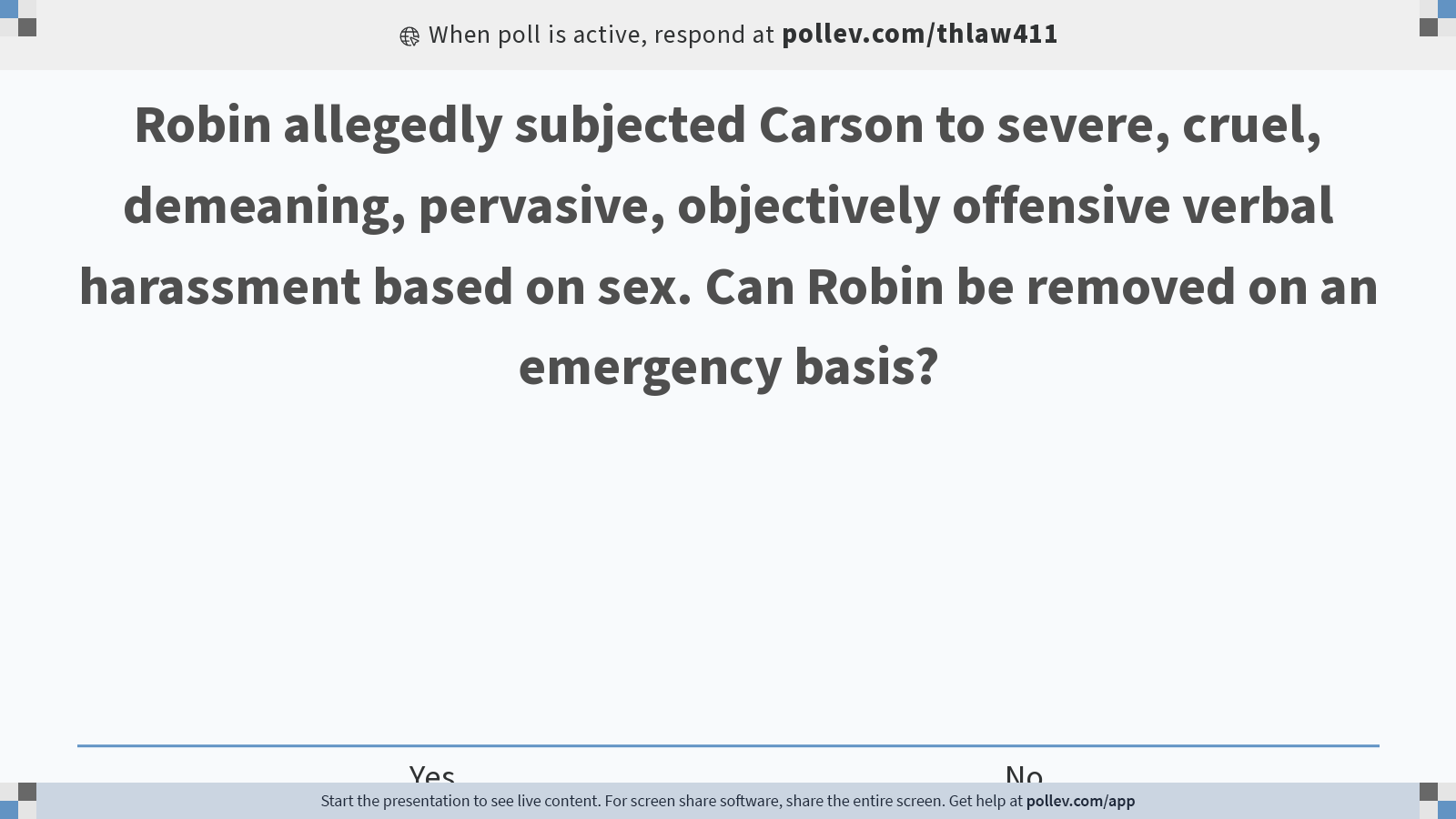 151
[Speaker Notes: Poll Title: Do not modify the notes in this section to avoid tampering with the Poll Everywhere activity.
More info at polleverywhere.com/support

Robin allegedly subjected Carson to severe, cruel, demeaning, pervasive, objectively offensive verbal harassment based on sex. Can Robin be removed on an emergency basis?
https://www.polleverywhere.com/multiple_choice_polls/3PSah0C1NxNCeMlmXclqF?state=opened&flow=Default&onscreen=persist]
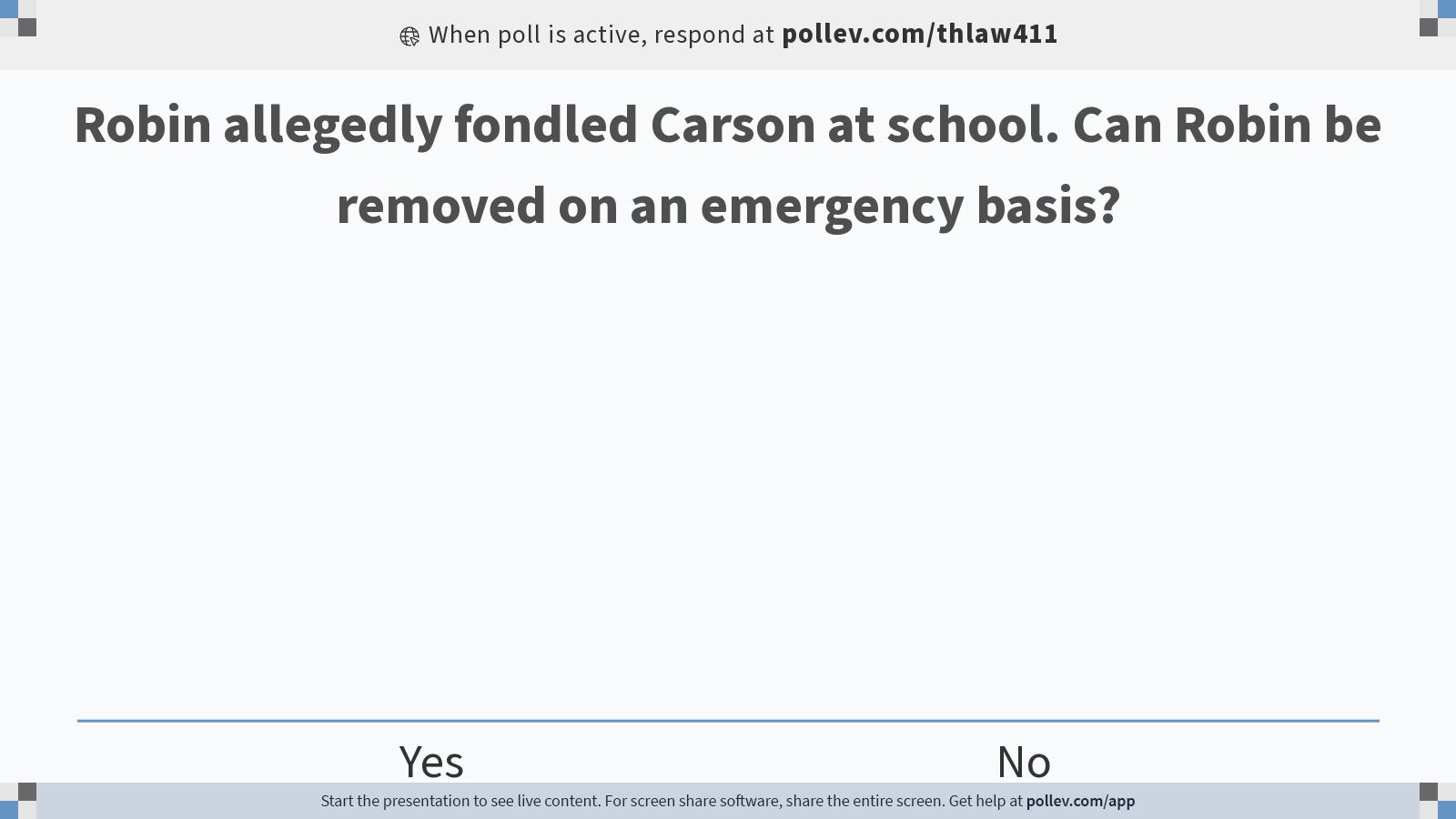 152
[Speaker Notes: Poll Title: Do not modify the notes in this section to avoid tampering with the Poll Everywhere activity.
More info at polleverywhere.com/support

Robin allegedly fondled Carson at school. Can Robin be removed on an emergency basis?
https://www.polleverywhere.com/multiple_choice_polls/AcYilBeicTT3pqUMzBD2N?state=opened&flow=Default&onscreen=persist]
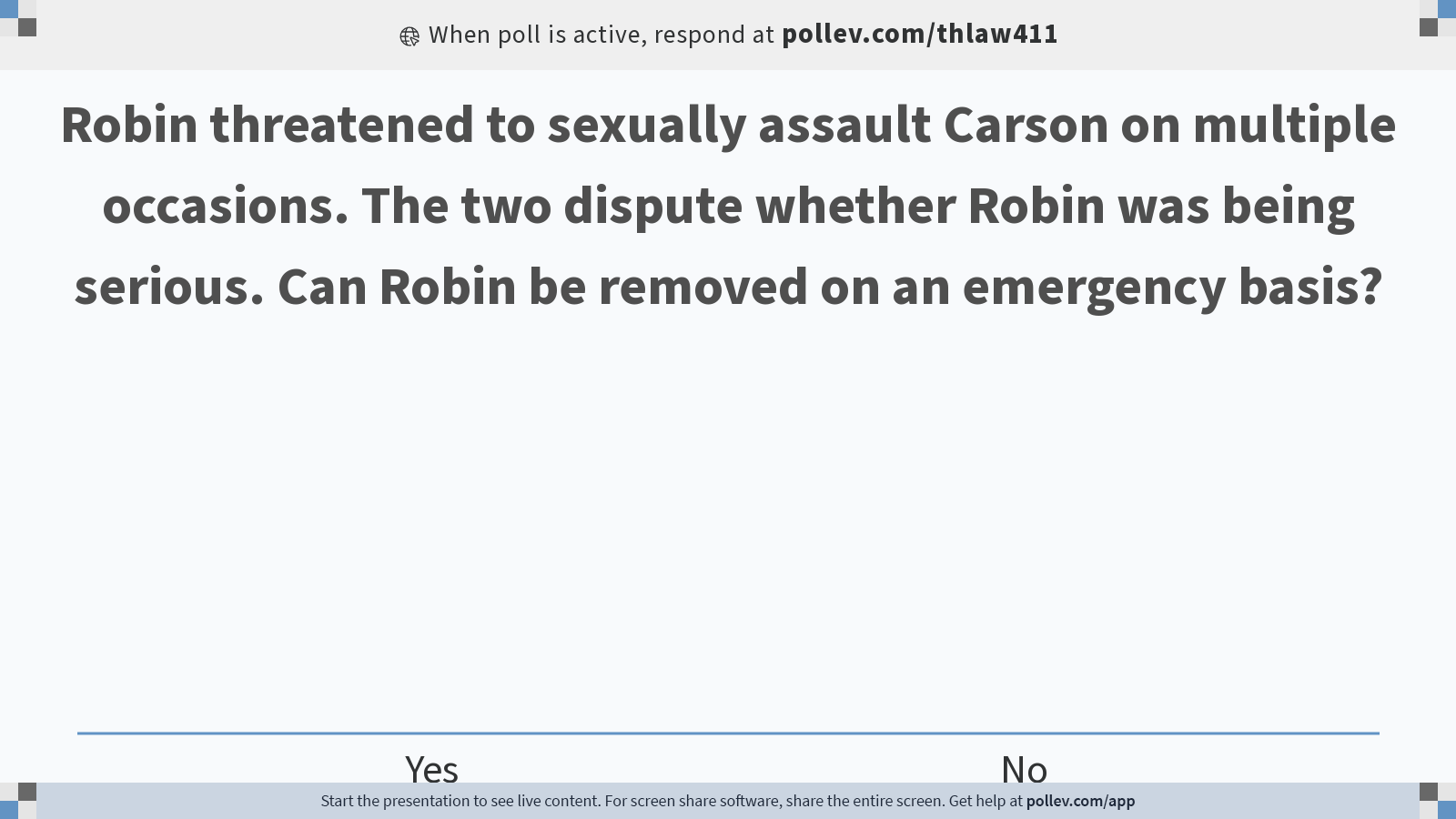 153
[Speaker Notes: Poll Title: Do not modify the notes in this section to avoid tampering with the Poll Everywhere activity.
More info at polleverywhere.com/support

Robin threatened to sexually assault Carson on multiple occasions. The two dispute whether Robin was being serious. Can Robin be removed on an emergency basis?
https://www.polleverywhere.com/multiple_choice_polls/gsVQ07e3590JocsoEZAkO?state=opened&flow=Default&onscreen=persist]
Resumen: Proceso de reclamación T9 SH
154
Para cualquier caso de acoso sexual del Título IX en un programa o actividad y en los Estados Unidos del que la escuela tenga conocimiento actual, el coordinador del Título IX o la persona que éste designe deberá
Paso 1: Realizar una "reunión de las medidas de apoyo" con el demandante (presunta víctima) y ofrecerle el derecho a presentar una denuncia formal. 
Paso 2: Considerar si se justifica el cese de emergencia/licencia administrativa
Sólo si el coordinador del Título IX o la persona designada presentan o firman una denuncia formal en conformidad con el Título IX.
Paso 3: Notificación de las denuncias
Paso 4: Considerar si el rechazo es necesario o está justificado
Paso 5: Resolución informal (en algunos casos)


Paso 6: Investigación
Paso 7: Proceso de toma de decisiones
Paso 8: Apelación
NOTA: TODOS LOS PASOS incluyen estrictos requisitos detallados de las reglas del Título IX
155
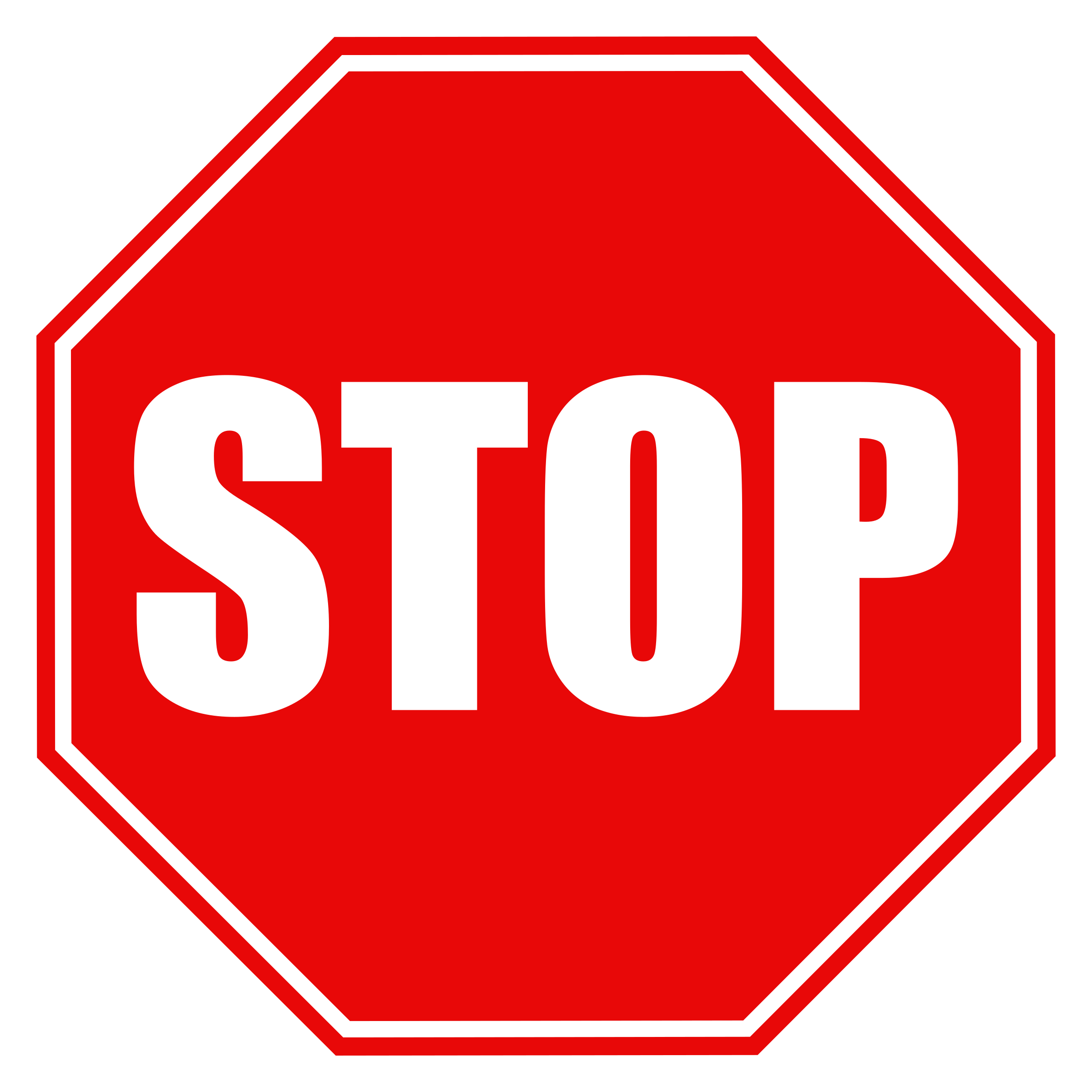 Sólo avance al Paso 3 si tiene una denuncia formal
156
Denuncia formal
Un documento 
Presentado por un demandante o firmado por el coordinador del Título IX
En el que se alega acoso sexual contra un demandado
Solicitud de que la escuela investigue la acusación de acoso sexual
Julio 2021 OCR Q&A
157
Denuncia formal
Si lo presenta un demandante, debe contener la firma física o digital del demandante o indicar de otro modo que el demandante es la persona que presenta la denuncia formal
Puede ser un documento impreso o un documento electrónico enviado por correo electrónico o un portal en línea
Un correo electrónico de un estudiante al coordinador sustituto del Título IX o coordinador del Título IX que termine con la firma del estudiante sería suficiente.
July 2021 Q&A
158
Denuncia formal
Un tercero no puede presentar una denuncia formal de acoso sexual bajo el Título IX
Puede tener derechos bajo otras normas y procedimientos o disposiciones del código de conducta.
Resumen: Proceso de reclamación T9 SH
159
Para cualquier caso de acoso sexual del Título IX en un programa o actividad y en los Estados Unidos del que la escuela tenga conocimiento actual, el coordinador del Título IX o la persona que éste designe deberá
Paso 1: Realizar una "reunión de las medidas de apoyo" con el demandante (presunta víctima) y ofrecerle el derecho a presentar una denuncia formal. 
Paso 2: Considerar si se justifica el cese de emergencia/licencia administrativa
Sólo si el coordinador del Título IX o la persona designada presentan o firman una denuncia formal en conformidad con el Título IX.
Paso 3: Notificación de las denuncias
Paso 4: Considerar si el rechazo es necesario o está justificado
Paso 5: Resolución informal (en algunos casos)


Paso 6: Investigación
Paso 7: Proceso de toma de decisiones
Paso 8: Apelación
NOTA: TODOS LOS PASOS incluyen estrictos requisitos detallados de las reglas del Título IX
160
Coordinadores sustitutos
Responsabilidades
Enviar la notificación de alegatos a las partes tras la presentación o firma de una denuncia formal.
161
Paso #3: Notificación de alegatos
Tras la recepción de una denuncia formal, la escuela debe proporcionar a cada parte conocida una notificación por escrito de:
El proceso de reclamación de la escuela;
Los alegatos de acoso sexual, incluyendo suficientes detalles conocidos en el momento y con tiempo suficiente para preparar una respuesta antes de cualquier entrevista inicial;
La presunción de no responsabilidad;
El derecho de inspeccionar y revisar las pruebas;
El derecho a tener un asesor durante el proceso; y
Cualquier disposición del código de conducta de la escuela que prohíba hacer declaraciones falsas a sabiendas o presentar información falsa durante el proceso de reclamación.
[Speaker Notes: Notice of the allegations of sexual harassment potentially constituting sexual harassment as defined in § 106.30, including sufficient details known at the time and with sufficient time to prepare a response before any initial interview. Sufficient details include the identities of the parties involved in the incident, if known, the conduct allegedly constituting sexual harassment under § 106.30, and the date and location of the alleged incident, if known. The written notice must include a statement that the respondent is presumed not responsible for the alleged conduct and that a determination regarding responsibility is made at the conclusion of the grievance process. The written notice must inform the parties that they may have an advisor of their choice, who may be, but is not required to be, an attorney, under paragraph (b)(5)(iv) of this section, and may inspect and review evidence under paragraph (b)(5)(vi) of this section. The written notice must inform the parties of any provision in the school’s code of conduct that prohibits knowingly making false statements or knowingly submitting false information during the grievance process.]
162
Todos los detalles
La notificación de alegatos (NOA, por sus siglas en inglés) debe incluir:
La identidad de las partes implicadas en el incidente, si se conoce
La conducta que supuestamente constituye acoso sexual
La fecha y el lugar del supuesto incidente, si se conocen 
Nota: Esta notificación es necesaria antes de reunirse por primera vez con el demandado. Esto significa que no puede sacar a los estudiantes de clase para preguntarles sobre un incidente justo después de recibir la notificación.
163
Se acabó la confidencialidad
Una vez que se haya presentado o firmado una denuncia formal, la escuela debe compartir el nombre del demandante con el demandado. (el anonimato no es una opción) 
Comparado con la condición anterior a la presentación de una denuncia formal, cuando no se puede compartir el nombre del demandante, ni siquiera con el demandado, sin permiso o a menos que sea necesario para aplicar medidas de apoyo.
Resumen: T9 AS Proceso de reclamación
164
Para cualquier caso de Acoso Sexual del Título IX en un programa o actividad y en los Estados Unidos del cual la escuela tenga conocimiento real, el Coordinador del Título IX o su designado deberá
Paso 1: Realizar una "reunión de medidas de apoyo" con el denunciante (presunta víctima) y ofrecerle el derecho a presentar una denuncia formal.
Paso 2: Considerar si se justifica la destitución de emergencia/licencia administrativa
Sólo si el Coordinador del Título IX o la persona designada presentan o firman una denuncia formal en virtud del Título IX.
Paso 3: Notificación de alegaciones
Paso 4: Considerar si el despido es necesario o está justificado
Paso 5: Resolución informal (en algunos casos)


Paso 6: Investigación
Paso 7: Proceso de toma de decisiones
Paso 8: Apelación
NOTA: TODOS LOS PASOS incluyen estrictos requisitos detallados de las reglas del Título IX
Coordinadores sustitutos
165
Responsabilidades
En caso necesario, revisar una denuncia formal para determinar si se justifica el despido
Normalmente sólo es necesario si la denuncia inicial se presenta en forma de queja formal
Siga considerando si el despido es apropiado a lo largo de todo el proceso de reclamación
Paso # 4: Considerar el desestimación
166
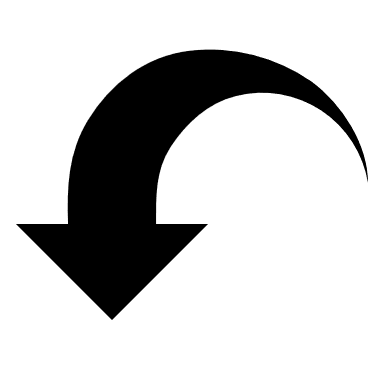 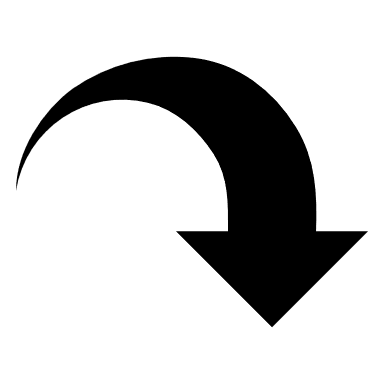 Puede utilizar otra norma o código de conducta
No se puede utilizar otra norma o código de conducta
[Speaker Notes: Must provide notice of dismissal and reason therefore to the parties. 

Why can’t you use another policy/code for permissive? Not jurisdictional. Would allow end run around Title IX procedures because CP could ask in every case to withdraw the CP.]
167
Notificación por escrito y apelación
Si la escuela desestima la denuncia o las alegaciones contenidas en la misma, deberá enviar sin demora a todas las partes una notificación por escrito de la desestimación y del motivo de la misma.
Cualquiera de las partes puede apelar la decisión de desestimación
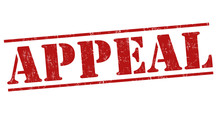 [Speaker Notes: Must provide notice of dismissal and reason therefore to the parties. 

Dismissal does not preclude action under another provision of the school’s code of conduct]
Resumen: T9 AS Proceso de reclamación
168
Para cualquier caso de Acoso Sexual del Título IX en un programa o actividad y en los Estados Unidos del cual la escuela tenga conocimiento real, el Coordinador del Título IX o su designado deberá
Paso 1: Realizar una "reunión de medidas de apoyo" con el denunciante (presunta víctima) y ofrecerle el derecho a presentar una denuncia formal.
Paso 2: Considerar si se justifica la destitución de emergencia/licencia administrativa
Sólo si el Coordinador del Título IX o la persona designada presentan o firman una denuncia formal en virtud del Título IX.
Paso 3: Notificación de alegaciones
Paso 4: Considerar si el despido es necesario o está justificado
Paso 5: Resolución informal (en algunos casos)


Paso 6: Investigación
Paso 7: Proceso de toma de decisiones
Paso 8: Apelación
NOTA: TODOS LOS PASOS incluyen estrictos requisitos detallados de las reglas del Título IX
Coordinadores sustitutos
169
Responsabilidades
Supervisar los procesos de resolución informal, investigación, toma de decisiones y apelación de las quejas formales en su edificio.
Informar periódicamente al Coordinador del Título IX sobre el estado de los casos.
170
Paso # 5: Resolución informal
171
Resolución informal
Las partes deben poder detenerse en cualquier momento antes de llegar a un acuerdo
Si se llega a un acuerdo entre las partes, la denuncia formal en virtud del Título IX queda cerrada y nunca podrá reabrirse
Si no se llega a un acuerdo (o no se utiliza la resolución informal), pase al Paso n.° 6: Investigación
Resumen: T9 AS Proceso de reclamación
172
Para cualquier caso de Acoso Sexual del Título IX en un programa o actividad y en los Estados Unidos del cual la escuela tenga conocimiento real, el Coordinador del Título IX o su designado deberá
Paso 1: Realizar una "reunión de medidas de apoyo" con el denunciante (presunta víctima) y ofrecerle el derecho a presentar una denuncia formal.
Paso 2: Considerar si se justifica la destitución de emergencia/licencia administrativa
Sólo si el Coordinador del Título IX o la persona designada presentan o firman una denuncia formal en virtud del Título IX.
Paso 3: Notificación de alegaciones
Paso 4: Considerar si el despido es necesario o está justificado
Paso 5: Resolución informal (en algunos casos)


Paso 6: Investigación
Paso 7: Proceso de toma de decisiones
Paso 8: Apelación
NOTA: TODOS LOS PASOS incluyen estrictos requisitos detallados de las reglas del Título IX
El equipo del Título IX
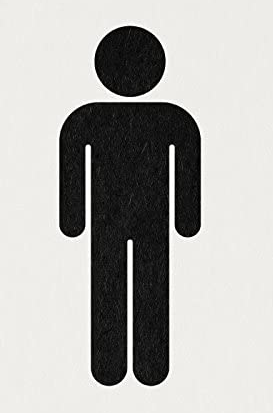 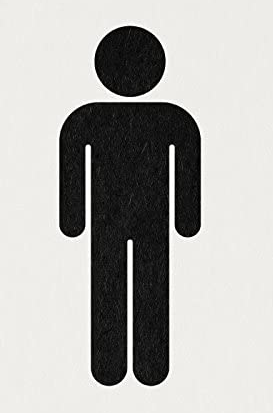 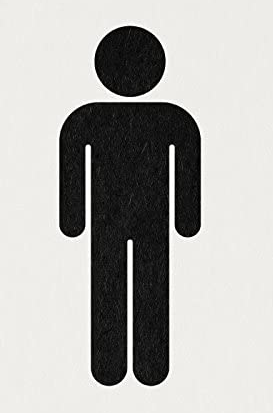 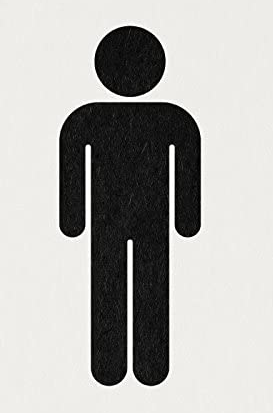 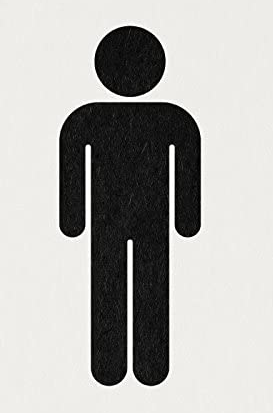 Coordinador del Título IX
Facilitador de la Resolucion Informal (IR, por sus siglas en ingles)
Responsable de apelaciones
Investigador
Responsable de la toma de decisiones
Investigador
Coordinador del Título IX
Resolución informal 
Facilitador
Oficial de apelaciones
Responsable de la toma de decisiones
La misma persona puede desempeñar las tres funciones, pero no es lo ideal
Deben ser dos personas nuevas - no puede ser la misma persona; no puede ser el coordinador ni el investigador
[Speaker Notes: Title IX Coordinator (similar to before, but with an expanded emphasis on coordinating the complaints process and working with students to provide and supervise “supportive measures” during and after the investigation); 
Investigator (the new Title IX investigation will be different than other investigations, time-consuming, and require a significant written report at the end);
Decisionmaker (the person who will ultimately take the investigation report and other written submissions and will make the ultimate decision regarding responsibility (i.e. guilt or innocence); cannot be the Title IX Coordinator);
Appellate Decisionmaker (any appeals will be based on the record and look a lot like the District’s regular grievance appeals, but we do NOT recommend that you use DGBA/FNG for appeals, since that would require the entire school board to have Title IX training);
Informal Facilitator (optional, if the District decides to allow for an informal “mediation” process);
Hearing Advisers (ONLY required if the District decides to allow live hearings, which we do not recommend – see below).

Although targeted separate training can be provided to each “Title IX role,” we recommend that initially everyone undertake the same basic training, so that everyone on the Title IX team understands the entire process.  This would also allow people to change roles for different investigations (not necessarily recommended, but not prohibited by the regulations, and would provide for greater flexibility).]
174
Recomendación del investigador
La notificación de alegaciones es su "guía" para la investigación.
Asegúrese de entender las alegaciones y los elementos necesarios para probarlas.
[Speaker Notes: Holly]
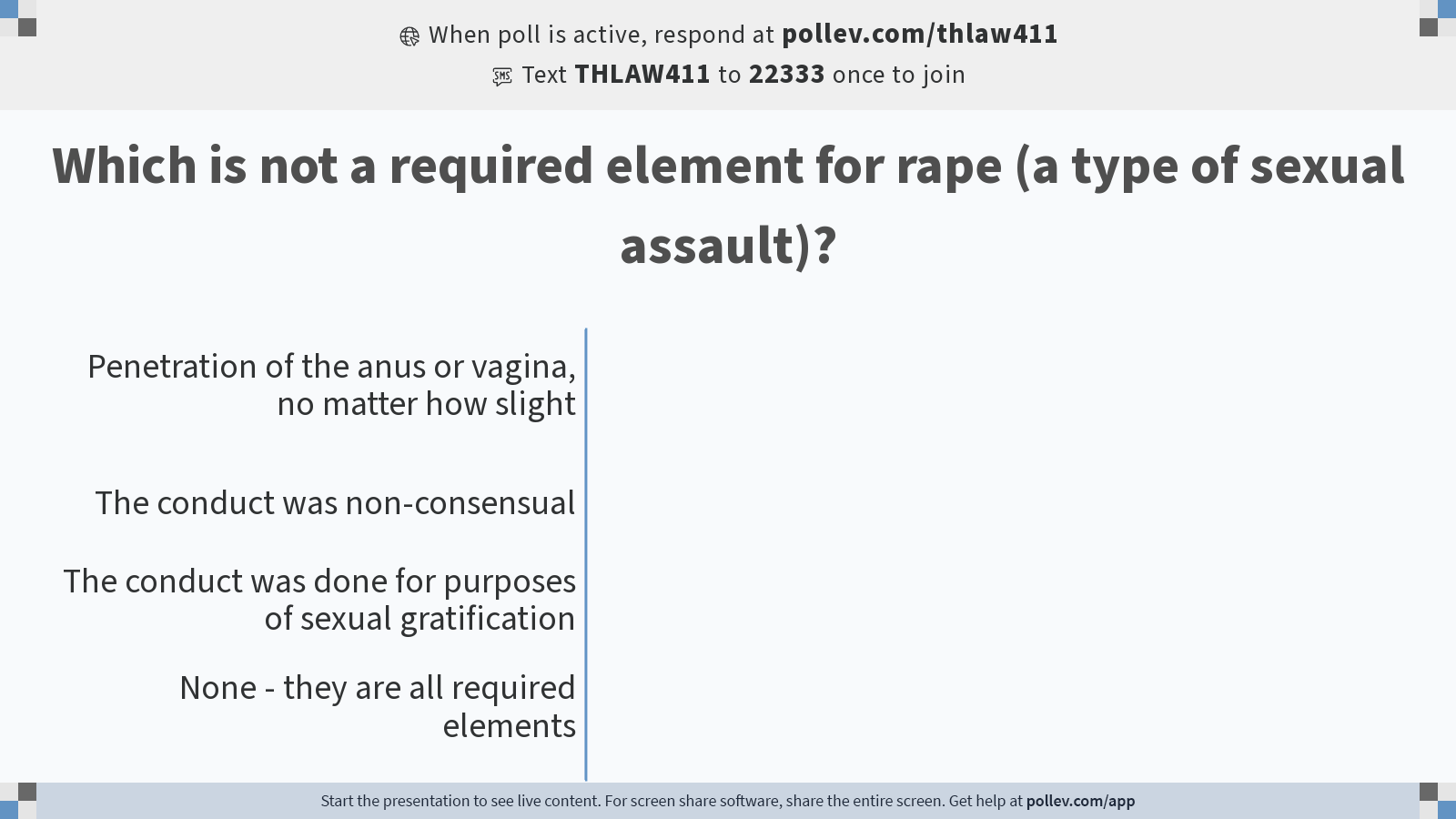 175
[Speaker Notes: Answer: C

Poll Title: Do not modify the notes in this section to avoid tampering with the Poll Everywhere activity.
More info at polleverywhere.com/support

Which is not a required element for rape (a type of sexual assault)?
https://www.polleverywhere.com/multiple_choice_polls/FHDJtP0qSxigAnDK37pCf?state=opened&flow=Default&onscreen=persist]
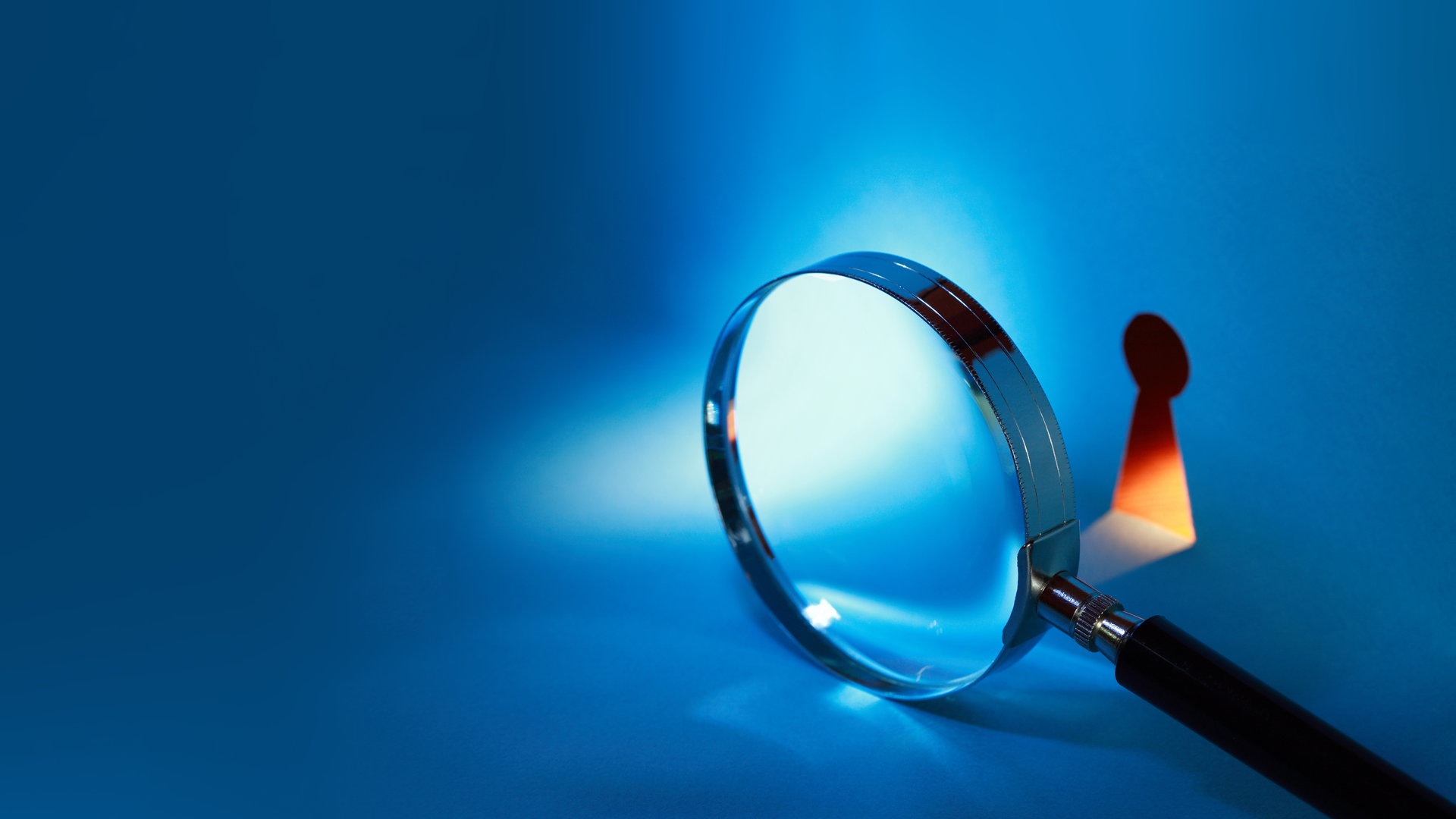 176
La investigación
(Paso n.º 6)
[Speaker Notes: Jackie]
177
Principios clave de la investigación
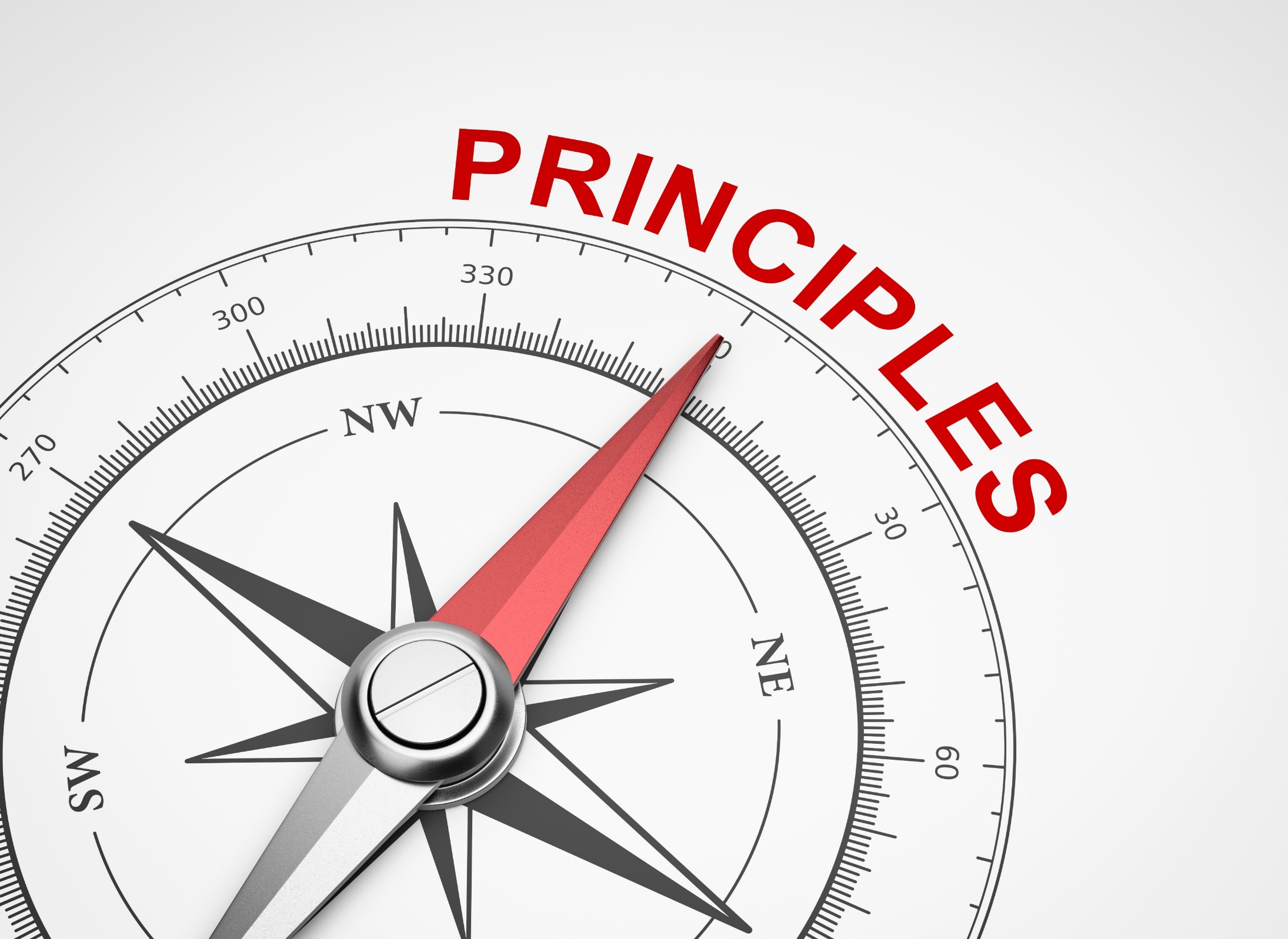 Minuciosa
Rápida
Imparcial
Justa
[Speaker Notes: Jackie]
178
Responsabilidades del investigador
Compartir con las partes las pruebas directamente relacionadas
Considerar las respuestas a las pruebas directamente relacionadas y redactar el informe
Entrevistar a las partes/testigos y recolectar pruebas
Planear y llevar a cabo la investigación
[Speaker Notes: Jackie]
179
Reglas de investigación
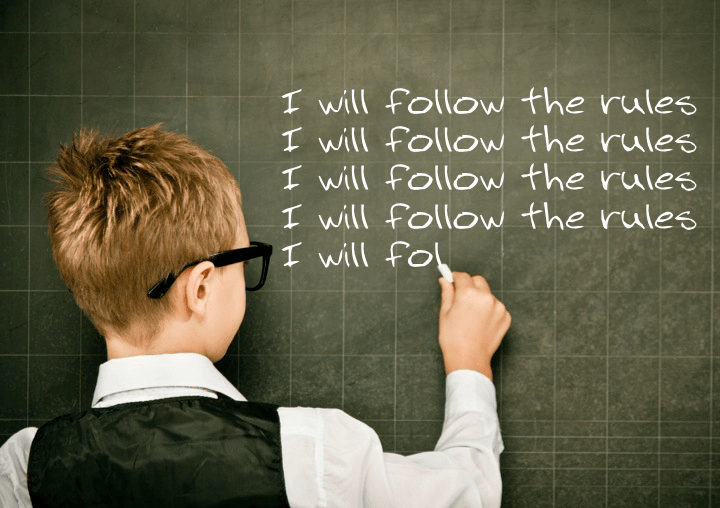 Esta foto de Autor desconocido está bajo licencia CC BY
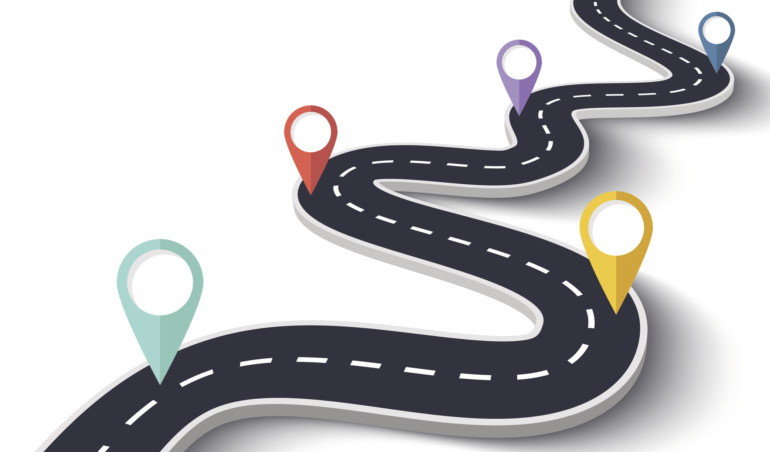 Guía de la investigación
180
9 para IX
Familiarización con el expediente
Verificación de la imparcialidad
Presentación de las partes
[Speaker Notes: Jackie]
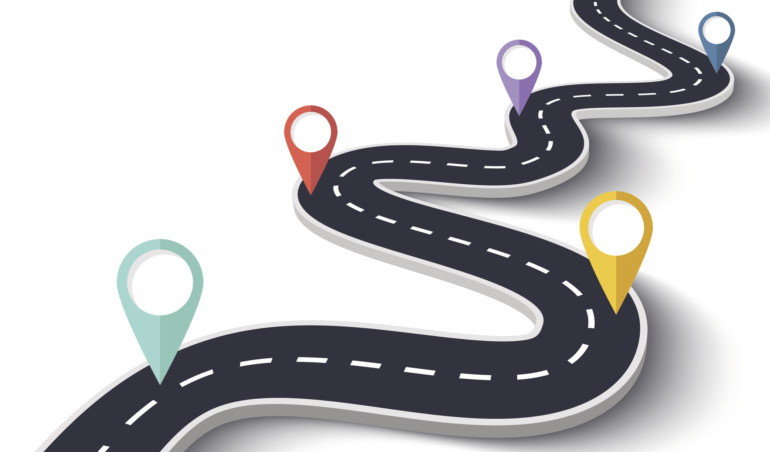 Guía de la investigación
181
9 para IX
Interacción con las autoridades policiales y conservación de pruebas
Plan de Investigación
Obtención de pruebas (entrevistas y pruebas tangibles)
[Speaker Notes: Jackie]
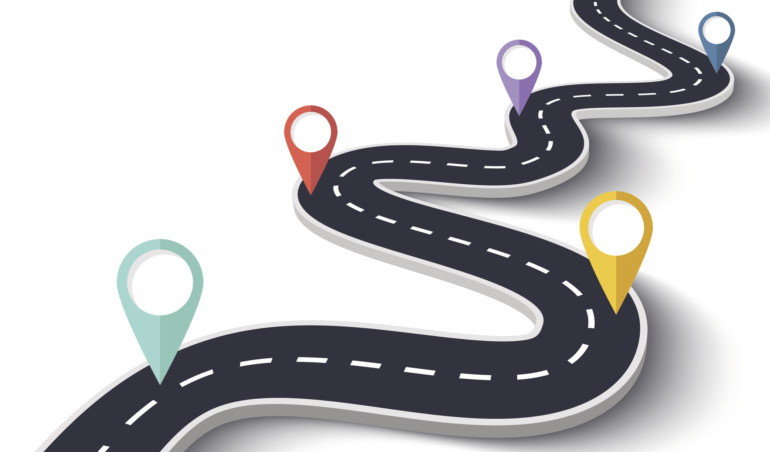 Guía de la investigación
182
9 para IX
Recopilación y divulgación de "pruebas directamente relacionadas" (con 10 días de plazo para responder)
Redacción, finalización (tras las respuestas a la evidencia directamente relacionada (DRE, por sus siglas en ingles) y compartición del informe de investigación (con 10 días para responder) 
Finalización y entrega del expediente de investigación al Coordinador del Título IX
[Speaker Notes: Jackie]
183
Interacción con las autoridades policiales
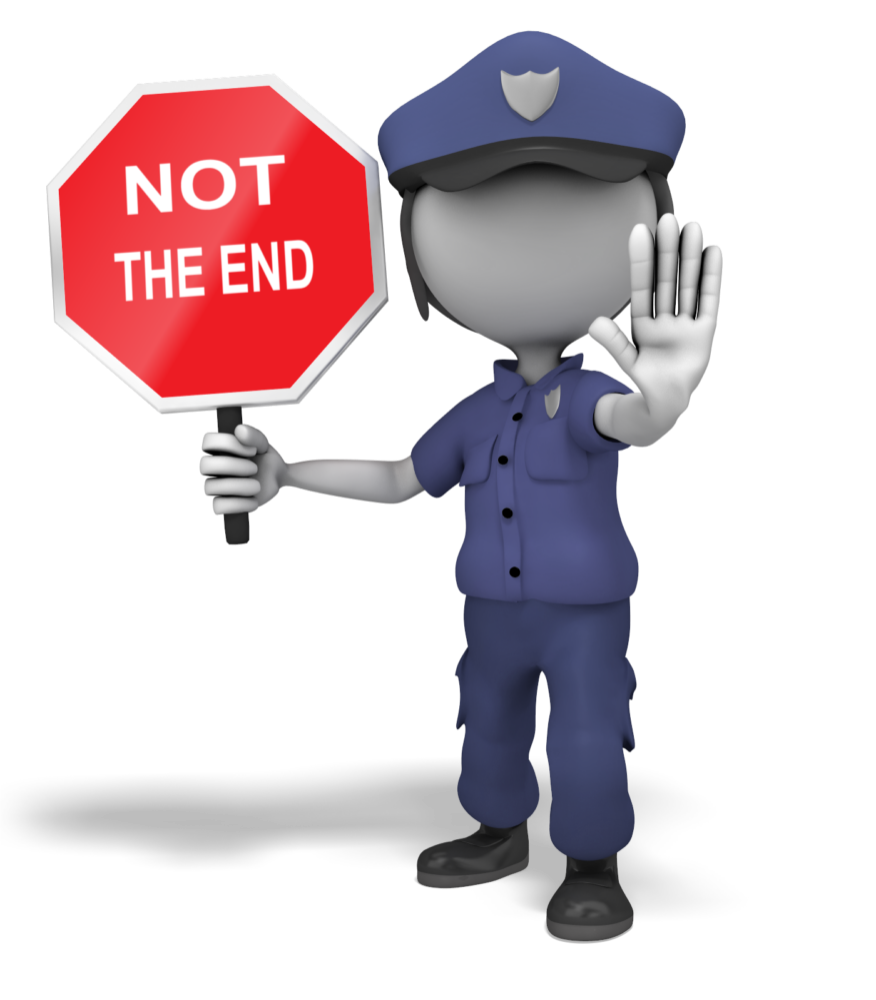 Las autoridades policiales suelen intervenir cuando la conducta denunciada tiene carácter delictivo.
Los servicios de protección de menores también pueden intervenir o investigar en caso de sospecha de maltrato o abandono.
[Speaker Notes: Jackie

“Although a school may need to delay temporarily the fact-finding portion of a Title IX investigation while the police are gathering evidence, once notified that the police department has completed its gathering of evidence (not the ultimate outcome of the investigation or the filing of any charges), the school must promptly resume and complete its fact-finding for the Title IX investigation.” 

“Police investigations may be useful for fact-gathering; but because the standards for criminal investigations are different, police investigations or reports are not determinative of whether sexual harassment or violence violates Title IX. Conduct may constitute unlawful sexual harassment under Title IX even if the police do not have sufficient evidence of a criminal violation.”

OCR 2011 DCL]
Retraso por concurrencia de investigación policial
El Distrito debe llevar a cabo su investigación del Título IX de una manera "razonablemente rápida", pero puede retrasar temporalmente la investigación por una buena causa, que puede incluir la actividad concurrente de aplicación de la ley.
No debe retrasarse ni ampliarse el plazo de forma prolongada o indefinida, independientemente de que siga pendiente una investigación policial concurrente
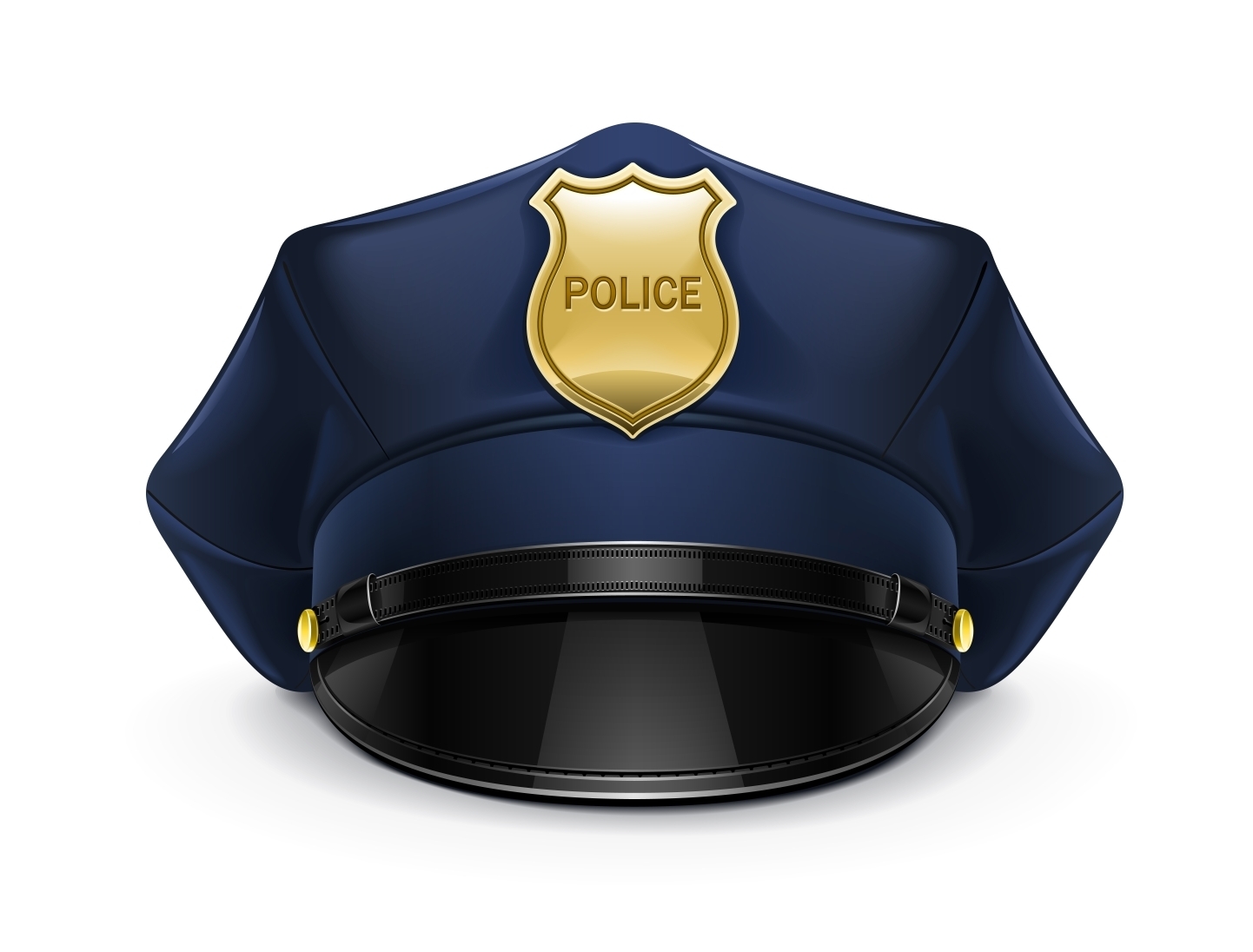 [Speaker Notes: Jackie]
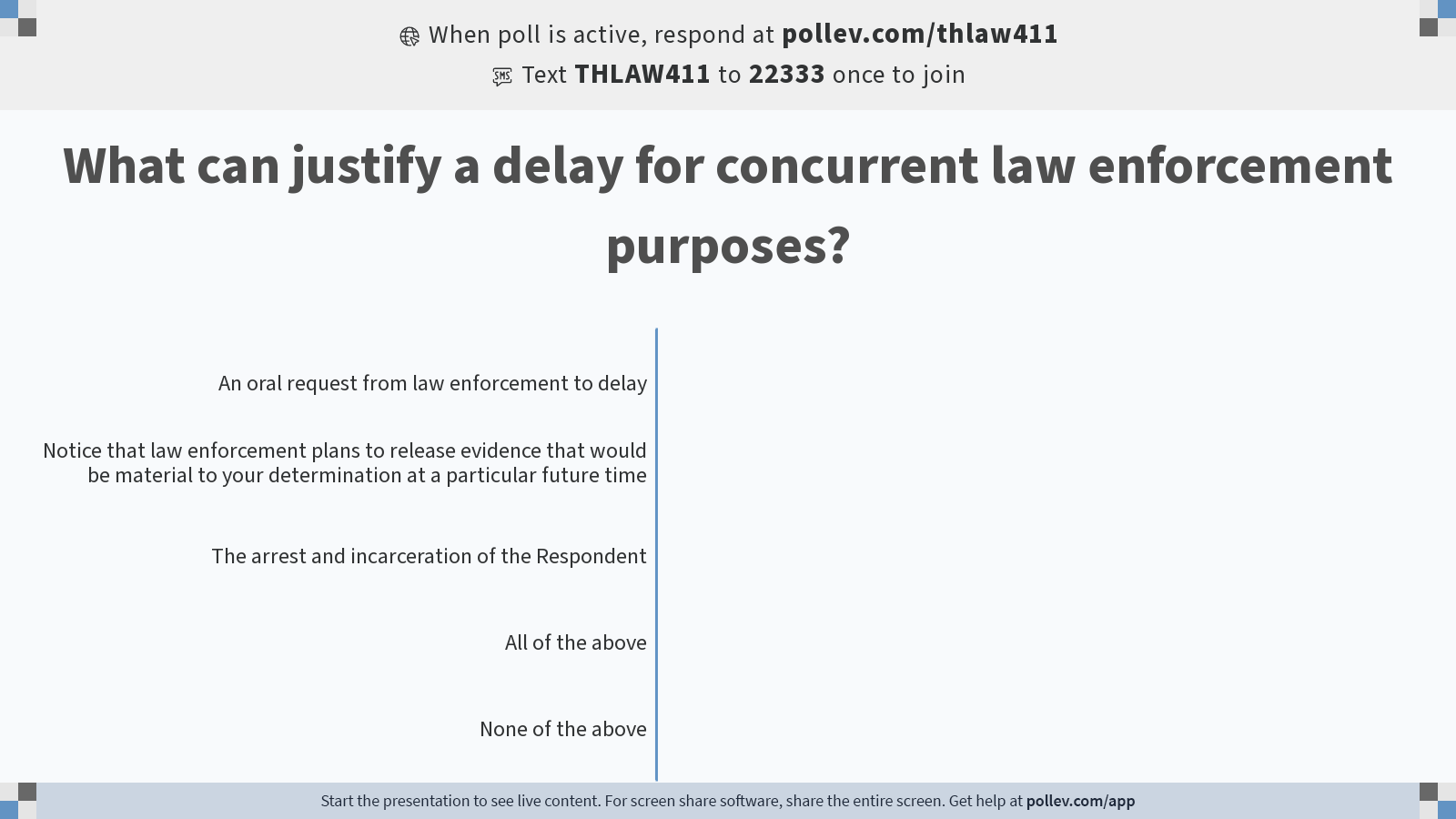 185
[Speaker Notes: Jackie

Answer: D

For example, if a concurrent law enforcement investigation uncovers evidence that the police plan to release on a specific time frame and that evidence would likely be material to the recipient’s determination regarding responsibility, limited delay may be appropriate

Poll Title: Do not modify the notes in this section to avoid tampering with the Poll Everywhere activity.
More info at polleverywhere.com/support

What can justify a delay for concurrent law enforcement purposes?
https://www.polleverywhere.com/multiple_choice_polls/H7koSLCtStvXXIC7B8XsO?state=opened&flow=Default&onscreen=persist]
Notificación de retraso
El Distrito debe notificar por escrito a ambas partes el retraso o la prórroga y los motivos del retraso o la prórroga.
La concurrencia de actividades policiales no es motivo suficiente para retrasar el envío de la notificación escrita de alegaciones o el retraso al demandante o demandado.
Documento 23 de la Guía T&H - Notificación de ampliación de plazos
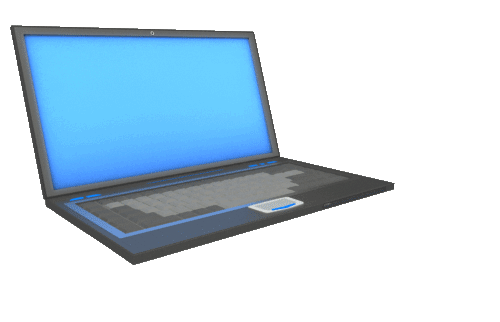 [Speaker Notes: Jackie]
La policía es el principio, no el final
"[Una] investigación policial no libera a la escuela de su obligación independiente del Título IX de investigar la conducta".

"Las investigaciones policiales pueden ser útiles para la recopilación de hechos; pero debido a que las normas para las investigaciones penales son diferentes, las investigaciones o informes policiales no son determinantes de si el acoso sexual o la violencia violan el Título IX. La conducta puede constituir acoso sexual ilegal en virtud del Título IX, incluso si la policía no tiene pruebas suficientes de una violación penal."
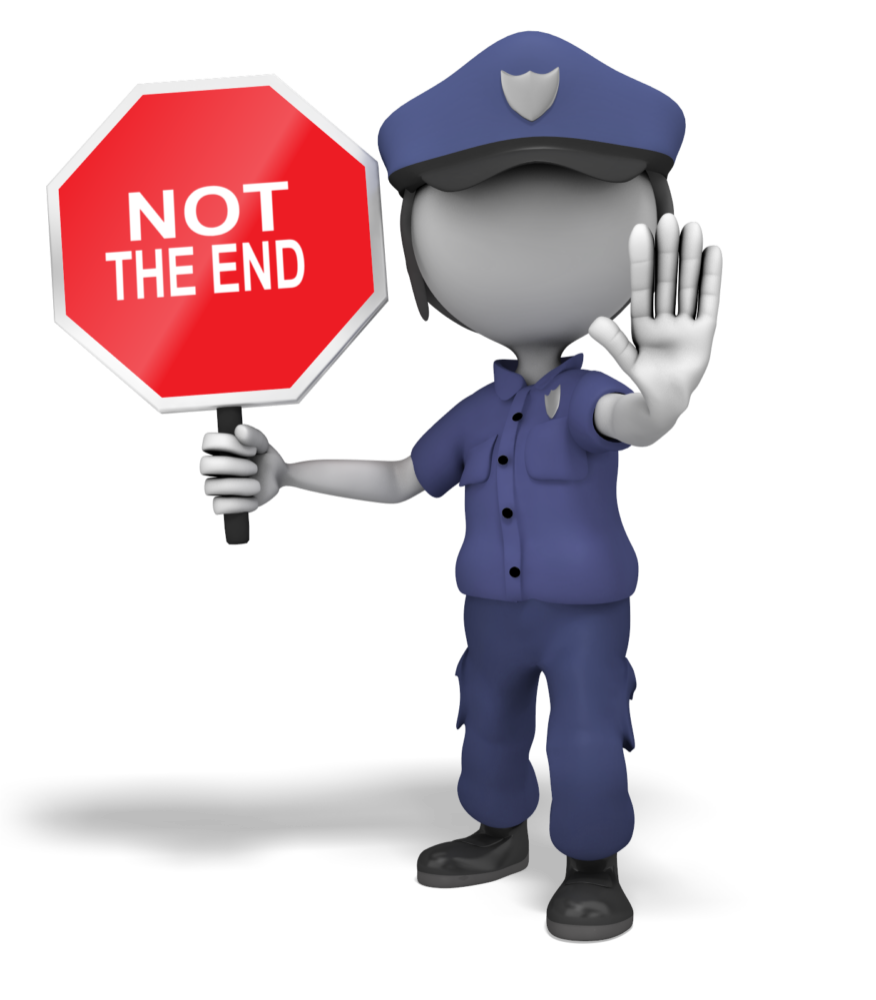 [Speaker Notes: Jackie]
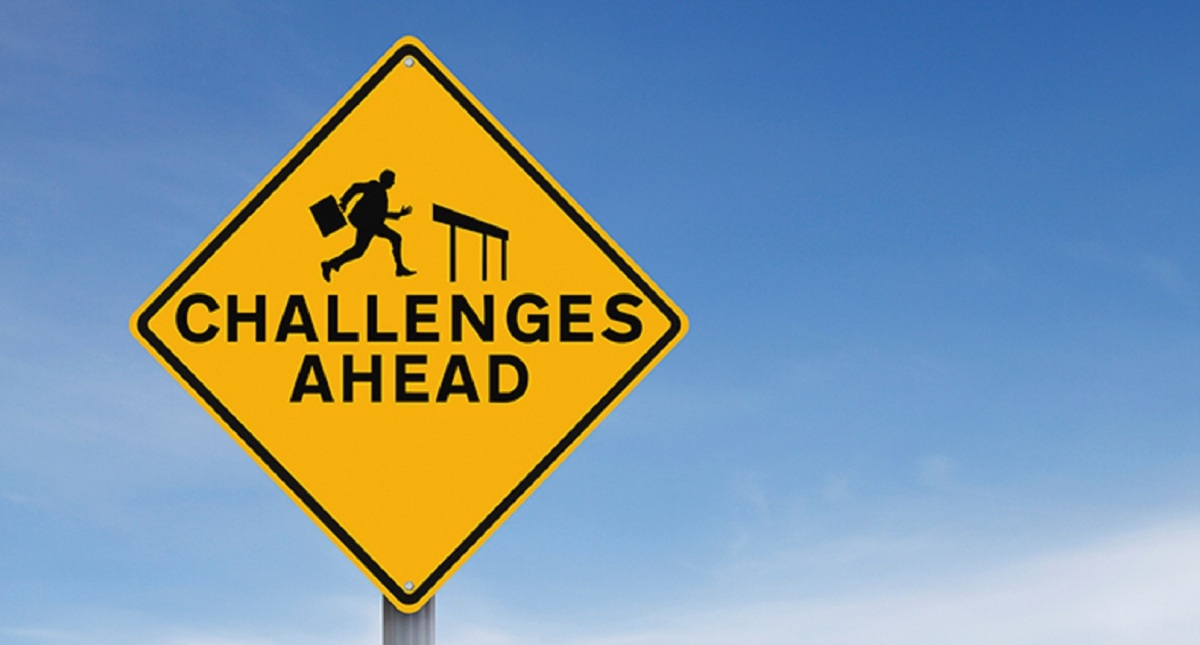 Bloqueos de la Investigación
188
Coordinación de horarios 
Partes y testigos que no cooperan
Asesores intrusivos
Retrasos y gestión de los plazos
Esta foto de Autor desconocido está bajo licencia CC BY- CC - BY
[Speaker Notes: Jackie]
189
Plan de Investigación
¿Qué preguntas hay que responder para que la investigación sea minuciosa e imparcial?
¿Qué pruebas hay que reunir?
¿A quién debe entrevistar?
¿En qué orden realizará las entrevistas a los testigos?
Prepare los esquemas de las entrevistas
Piense en:  ¿Qué información necesita obtener para que el responsable de la toma de decisiones pueda responder a las preguntas clave y tomar una decisión confiable?
[Speaker Notes: Holly]
Pasos de la investigación
190
191
Pruebas directamente relacionadas
El término no está definido en las reglas
Declaraciones, notas de entrevistas y otras pruebas obtenidas durante la investigación. 
Incluso pruebas que la escuela no cree que vaya a utilizar
192
Informe de Investigación
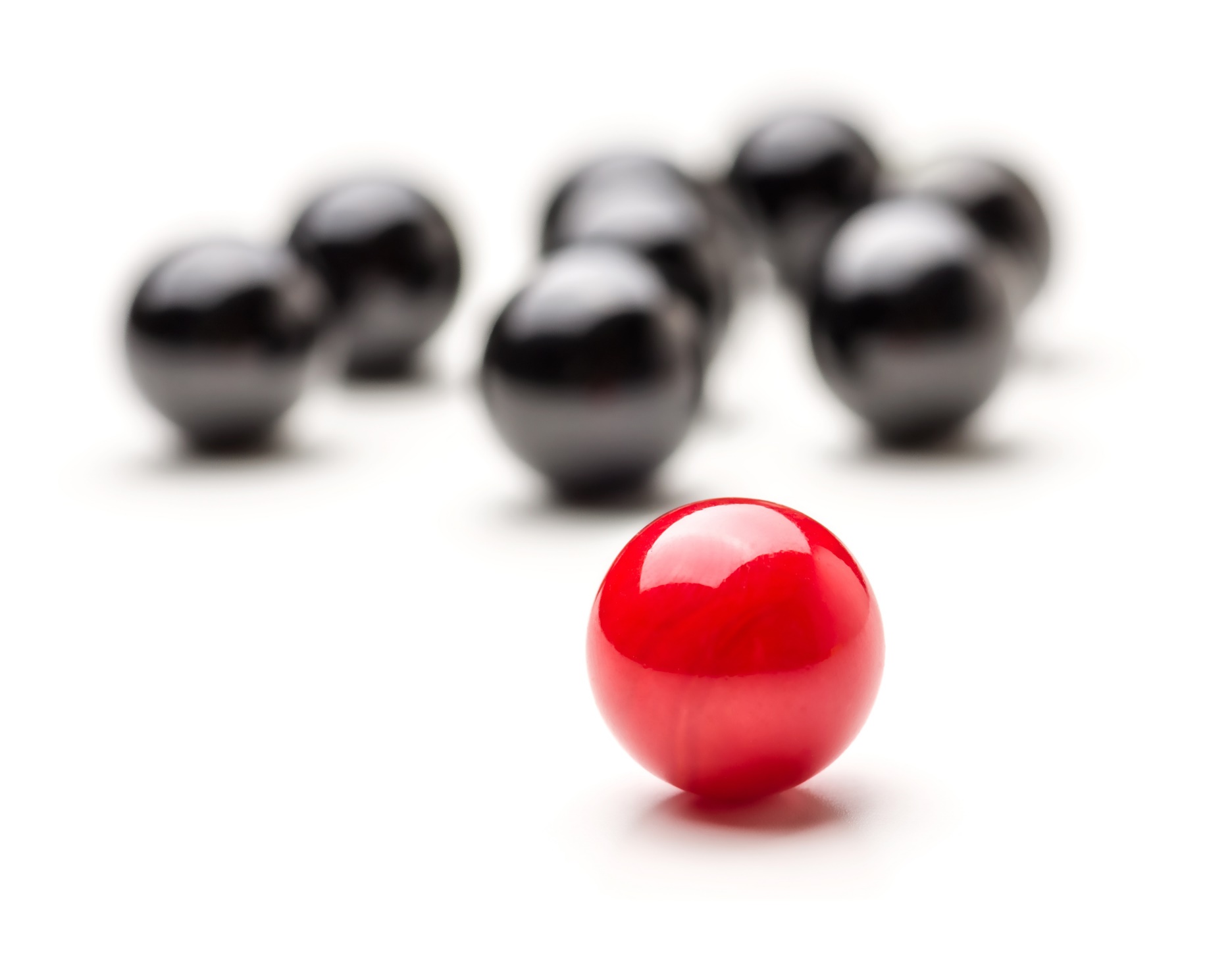 Resuma las pruebas pertinentes
Diferentes de las pruebas directamente relacionadas compartidas en el paso anterior
193
Relevancia
¿Se aplica o se relaciona la prueba con un "hecho" o "cuestión" en este asunto?
¿Se discute el hecho o la cuestión?
¿Hacen las pruebas más o menos probable que el hecho o la cuestión sean ciertos?
194
Las pruebas pertinentes incluyen
"Prueba inculpatoria"
Pruebas que hacen más probable la veracidad de un hecho o cuestión controvertida 

"Prueba exculpatoria	
Pruebas que reducen la probabilidad de que un hecho o cuestión controvertidos sean ciertos
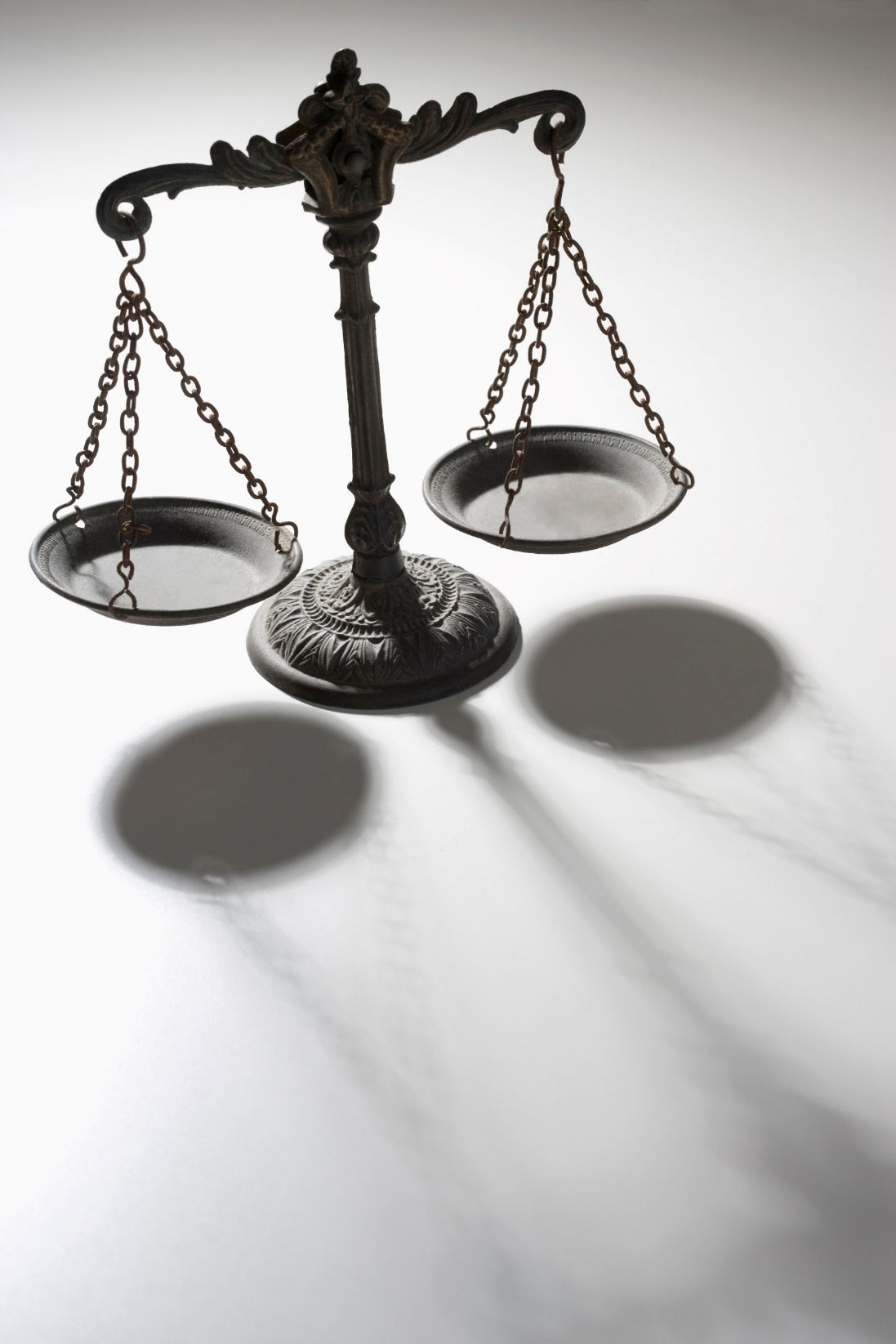 Nunca es pertinente sin consentimiento
195
[Speaker Notes: If a party wishes that you use such evidence, you should get written consent from the party and (for a minor) their parents/guardians]
Resumen: T9 AS Proceso de reclamación
196
Para cualquier caso de Acoso Sexual del Título IX en un programa o actividad y en los Estados Unidos del cual la escuela tenga conocimiento real, el Coordinador del Título IX o su designado deberá
Paso 1: Realizar una "reunión de medidas de apoyo" con el denunciante (presunta víctima) y ofrecerle el derecho a presentar una denuncia formal.
Paso 2: Considerar si se justifica la destitución de emergencia/licencia administrativa
Sólo si el Coordinador del Título IX o la persona designada presentan o firman una denuncia formal en virtud del Título IX.
Paso 3: Notificación de alegaciones
Paso 4: Considerar si el despido es necesario o está justificado
Paso 5: Resolución informal (en algunos casos)


Paso 6: Investigación
Paso 7: Proceso de toma de decisiones
Paso 8: Apelación
NOTA: TODOS LOS PASOS incluyen estrictos requisitos detallados de las reglas del Título IX
El equipo del Título IX
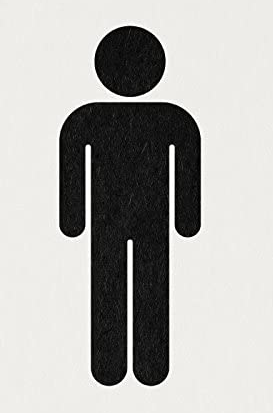 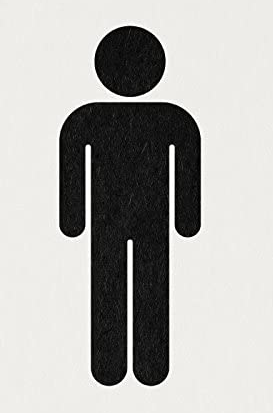 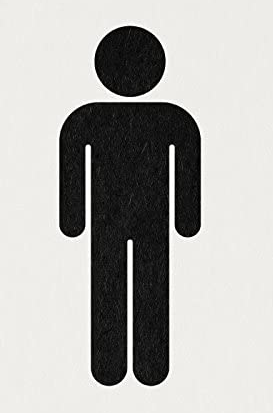 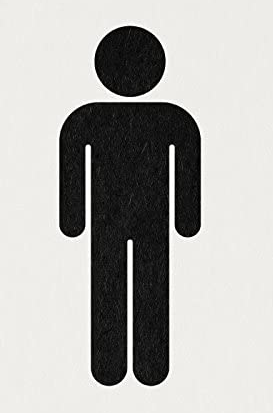 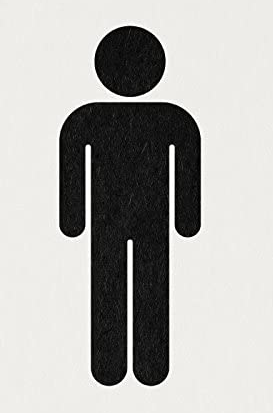 Coordinador del Título IX
Facilitador de la Resolucion Informal (IR, por sus siglas en ingles)
Responsable de apelaciones
Investigador
Responsable de la toma de decisiones
Investigador
Coordinador del Título IX
Resolución informal 
Facilitador
Oficial de apelaciones
Responsable de la toma de decisiones
La misma persona puede desempeñar las tres funciones, pero no es lo ideal
Deben ser dos personas nuevas - no puede ser la misma persona; no puede ser el coordinador ni el investigador
[Speaker Notes: Title IX Coordinator (similar to before, but with an expanded emphasis on coordinating the complaints process and working with students to provide and supervise “supportive measures” during and after the investigation); 
Investigator (the new Title IX investigation will be different than other investigations, time-consuming, and require a significant written report at the end);
Decisionmaker (the person who will ultimately take the investigation report and other written submissions and will make the ultimate decision regarding responsibility (i.e. guilt or innocence); cannot be the Title IX Coordinator);
Appellate Decisionmaker (any appeals will be based on the record and look a lot like the District’s regular grievance appeals, but we do NOT recommend that you use DGBA/FNG for appeals, since that would require the entire school board to have Title IX training);
Informal Facilitator (optional, if the District decides to allow for an informal “mediation” process);
Hearing Advisers (ONLY required if the District decides to allow live hearings, which we do not recommend – see below).

Although targeted separate training can be provided to each “Title IX role,” we recommend that initially everyone undertake the same basic training, so that everyone on the Title IX team understands the entire process.  This would also allow people to change roles for different investigations (not necessarily recommended, but not prohibited by the regulations, and would provide for greater flexibility).]
198
Paso # 7: Proceso de toma de decisiones
Supervisa un proceso escrito de preguntas y respuestas en el que las partes pueden formular por escrito preguntas pertinentes y preguntas de seguimiento a otras partes y testigos.
Debe proporcionar una explicación por escrito a una parte si se determina que una pregunta no es pertinente, incluyendo la base de la decisión.
Después de ese proceso, utilizando una preponderancia de las pruebas existentes, emite una resolución por escrito con una determinación independiente de responsabilidad o no responsabilidad por una infracción de la norma y recomienda soluciones
199
Recuerde las excepciones
Historial médico
Información privilegiada
Información sobre los antecedentes sexuales o la predisposición sexual del denunciante, salvo para usos limitados autorizados por la regla.
200
Situación hipotética
Robin y Carson se " besuquean " en un coche y se produce actividad sexual; Carson reporta que se trató de una agresión sexual
¿Son adecuadas las siguientes preguntas?
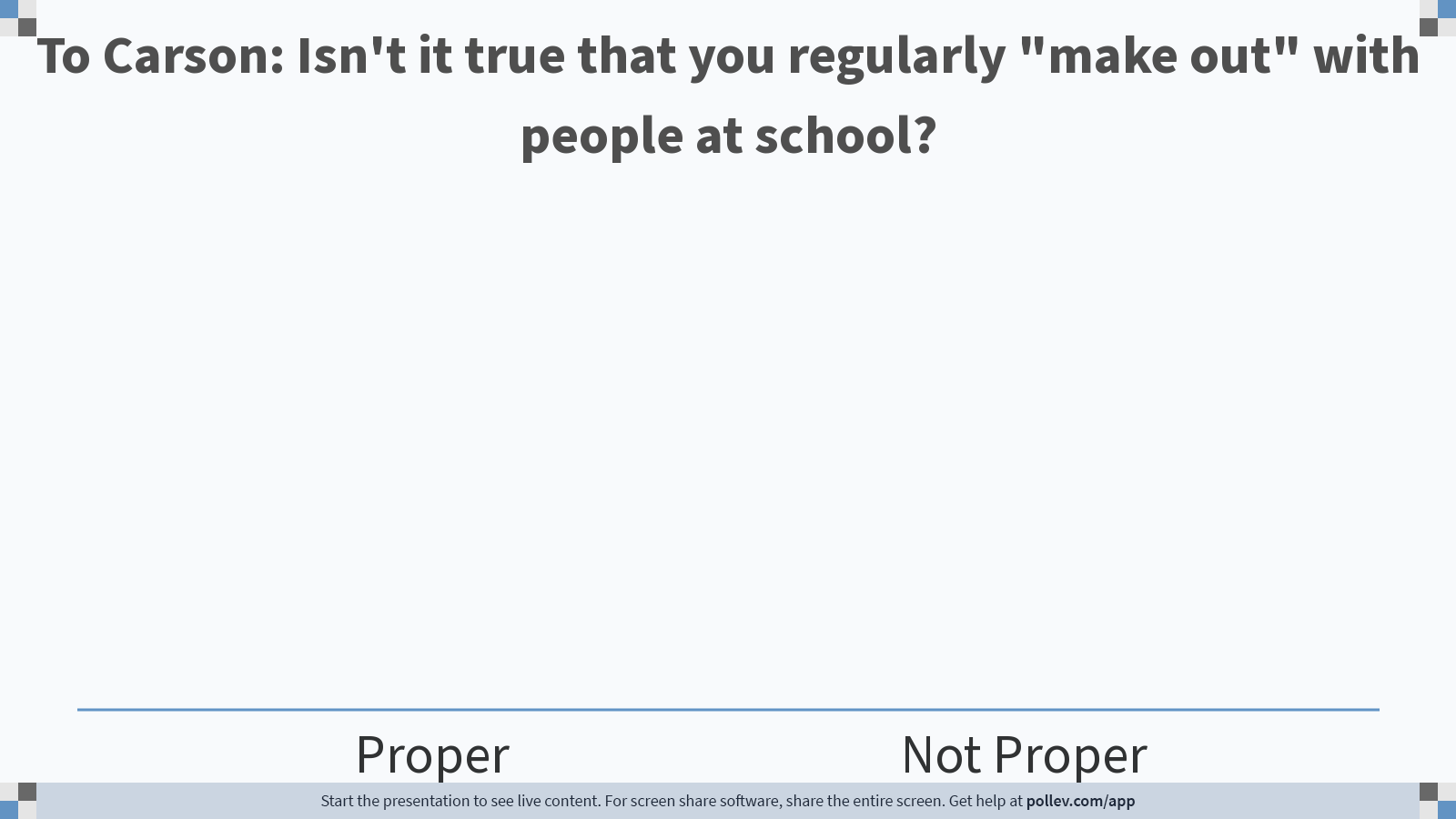 201
[Speaker Notes: Poll Title: Do not modify the notes in this section to avoid tampering with the Poll Everywhere activity.
More info at polleverywhere.com/support

To Carson: You regularly "make out" with people at school, don't you?
https://www.polleverywhere.com/multiple_choice_polls/q1Vlm6te0xzZSlVJwkbP0?state=opened&flow=Default&onscreen=persist]
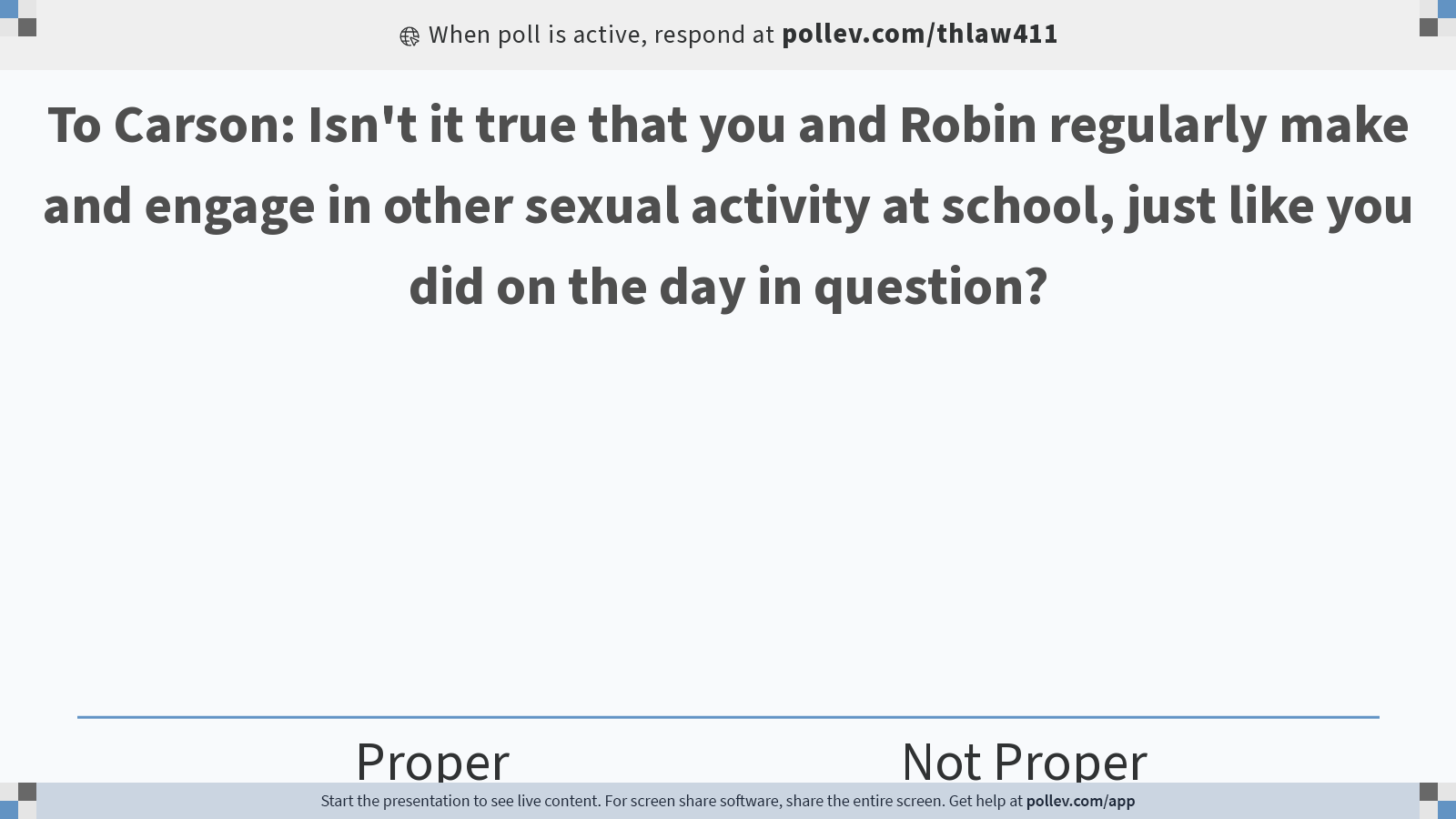 202
[Speaker Notes: Poll Title: Do not modify the notes in this section to avoid tampering with the Poll Everywhere activity.
More info at polleverywhere.com/support

To Carson: Isn't it true that you and Robin regularly make and engage in other sexual activity at school, just like you did on the day in question?
https://www.polleverywhere.com/multiple_choice_polls/2Zk6t5mZEfXdQtOGCEawB?state=opened&flow=Default&onscreen=persist]
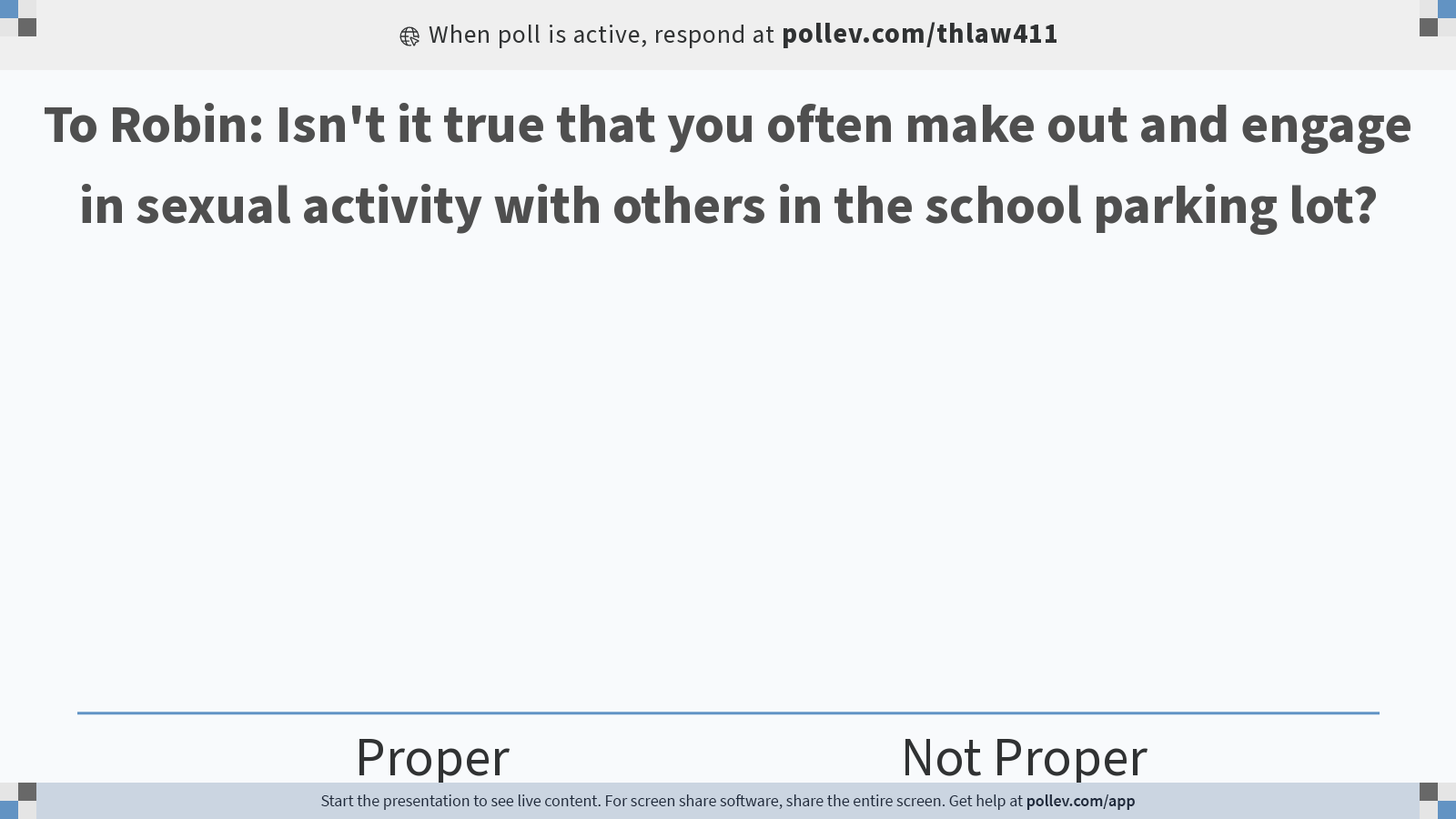 203
[Speaker Notes: Poll Title: Do not modify the notes in this section to avoid tampering with the Poll Everywhere activity.
More info at polleverywhere.com/support

To Robin: Isn't it true that you often make out and engage in sexual activity with others in the school parking lot?
https://www.polleverywhere.com/multiple_choice_polls/UkLWhINF8Yeij2YZ8kEjs?state=opened&flow=Default&onscreen=persist]
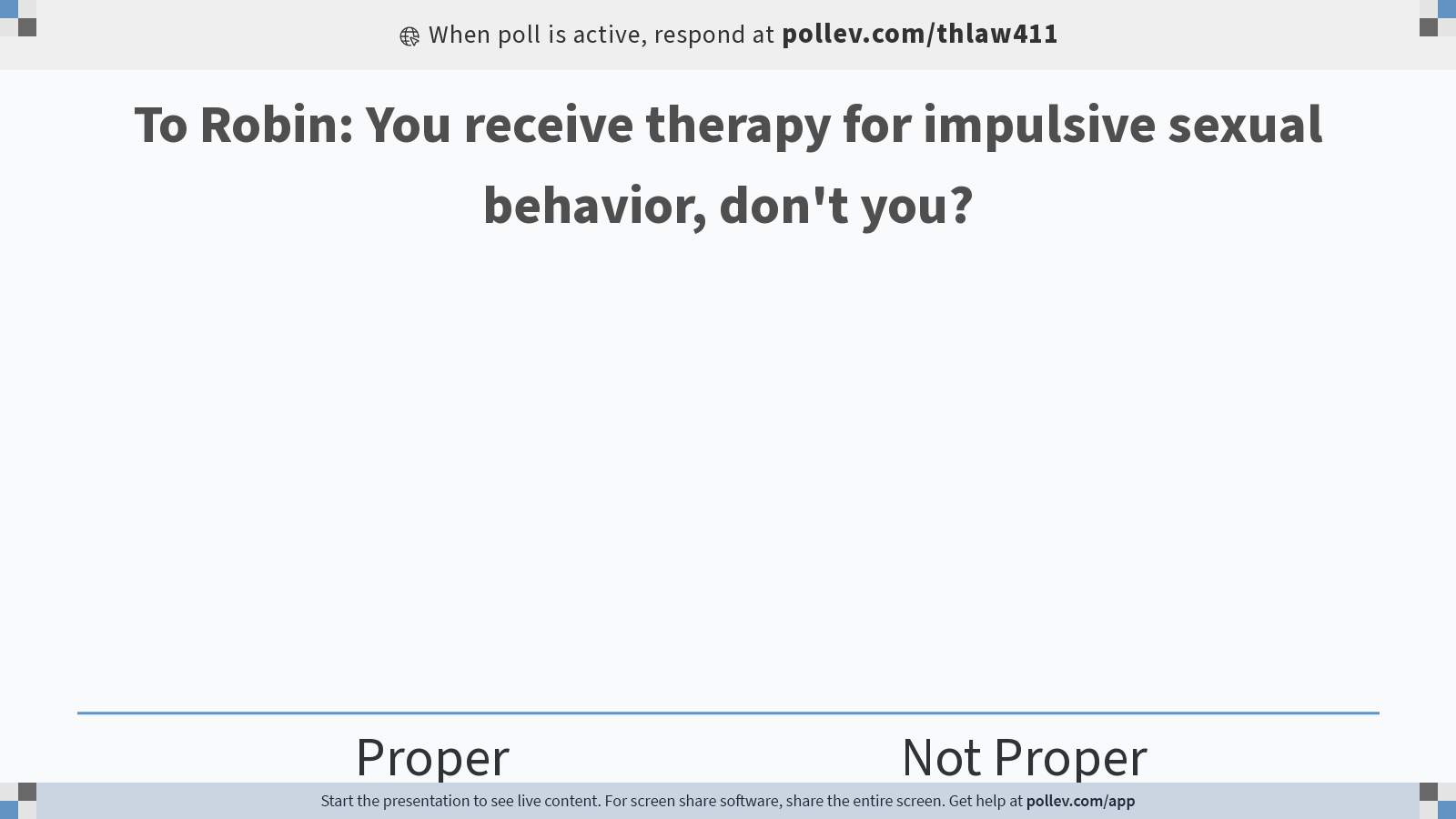 204
[Speaker Notes: Poll Title: Do not modify the notes in this section to avoid tampering with the Poll Everywhere activity.
More info at polleverywhere.com/support

To Robin: You receive therapy for impulsive sexual behavior, don't you?
https://www.polleverywhere.com/multiple_choice_polls/oJwqjg0TBakkd2pbDg1L8?state=opened&flow=Default&onscreen=persist]
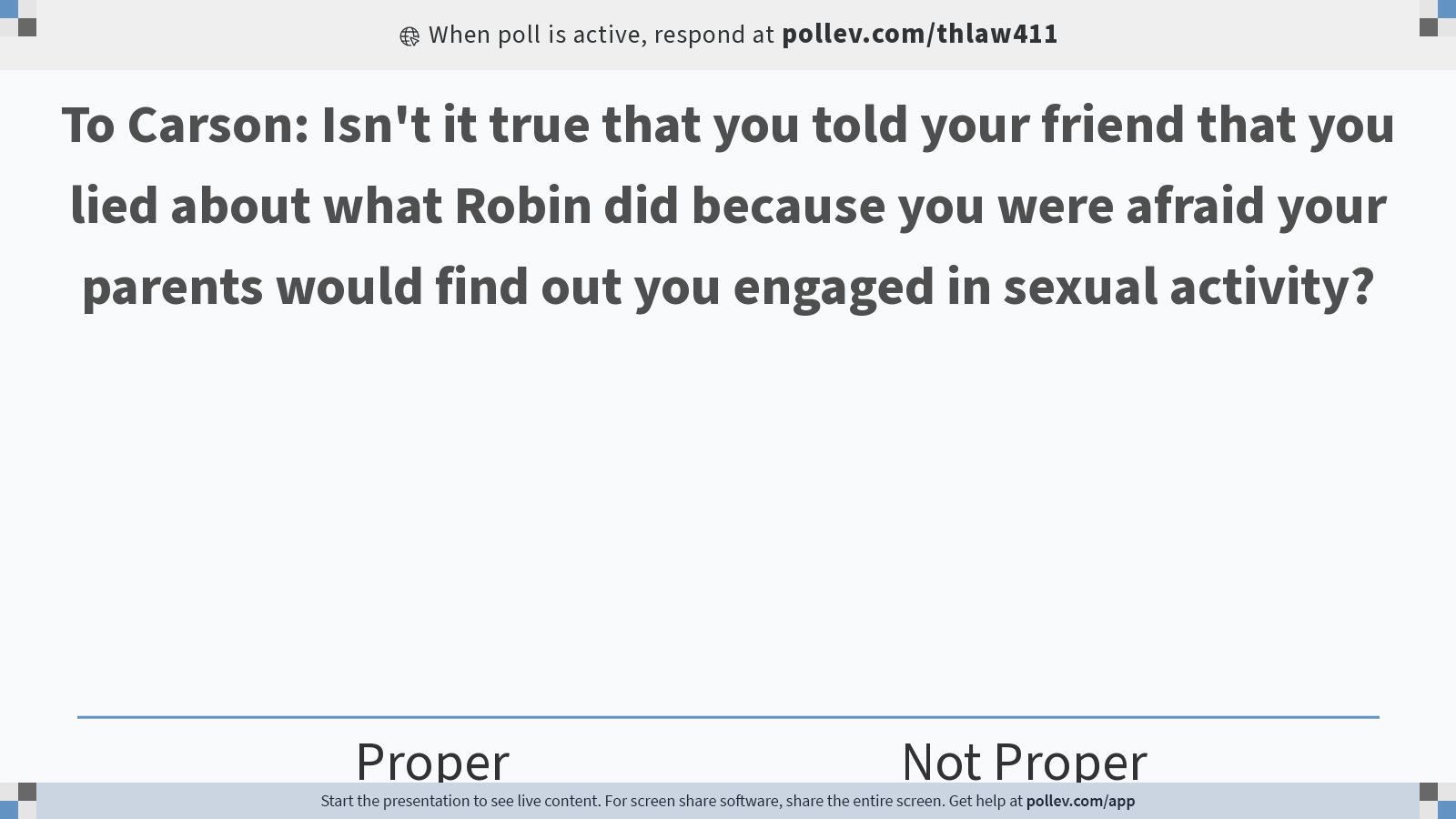 205
[Speaker Notes: Poll Title: Do not modify the notes in this section to avoid tampering with the Poll Everywhere activity.
More info at polleverywhere.com/support

To Carson: Isn't it true that you told your friend that you lied about what Robin did because you were afraid your parents would find out you engaged in sexual activity?
https://www.polleverywhere.com/multiple_choice_polls/aYfMQ6gZlFXLtFgt5Gzk4?state=opened&flow=Default&onscreen=persist]
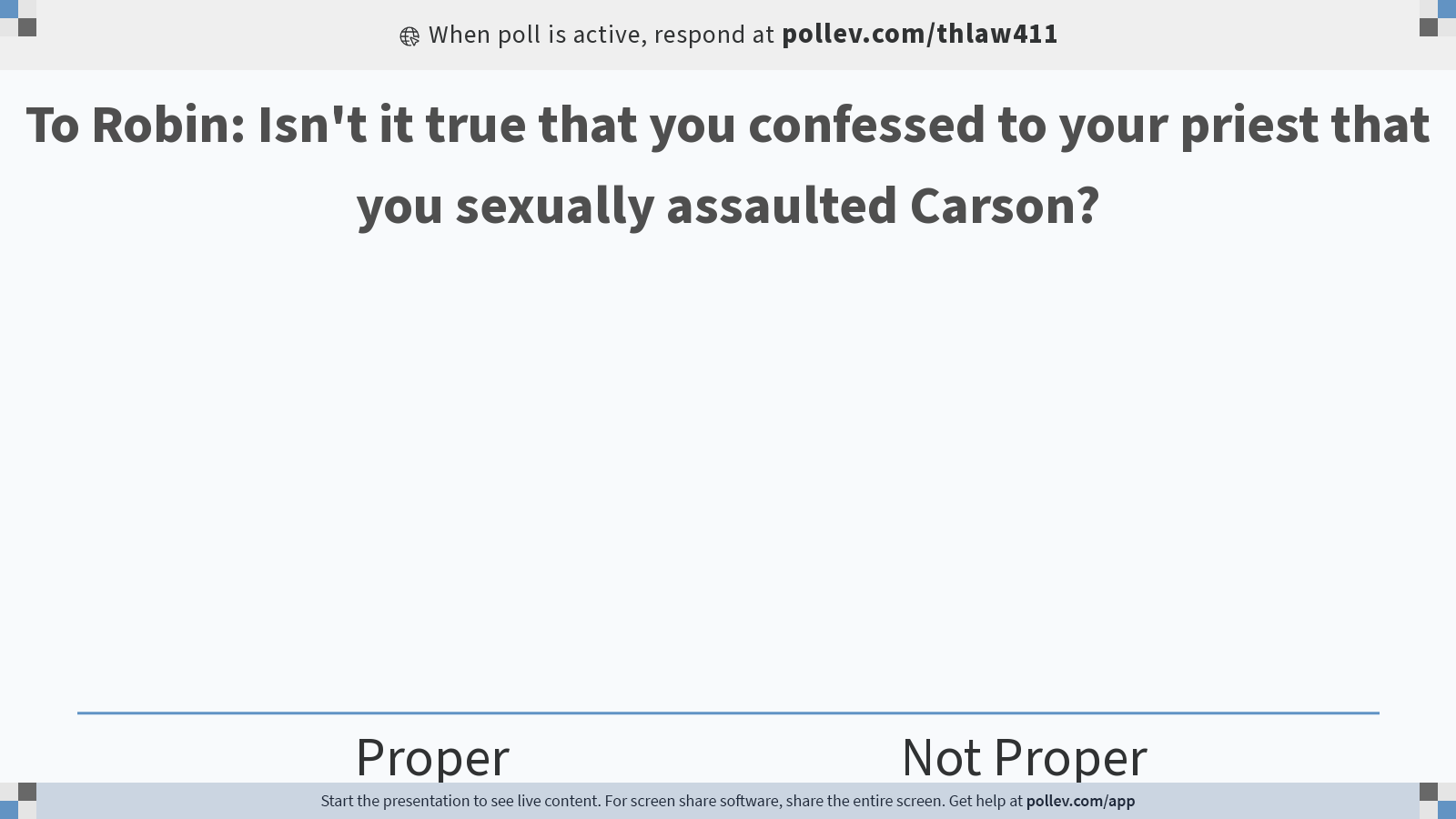 206
[Speaker Notes: Poll Title: Do not modify the notes in this section to avoid tampering with the Poll Everywhere activity.
More info at polleverywhere.com/support

To Robin: Isn't it true that you confessed to your priest that you sexually assaulted Carson?
https://www.polleverywhere.com/multiple_choice_polls/rmmMsL2dZWJk1Co8Zyvvx?state=opened&flow=Default&onscreen=persist]
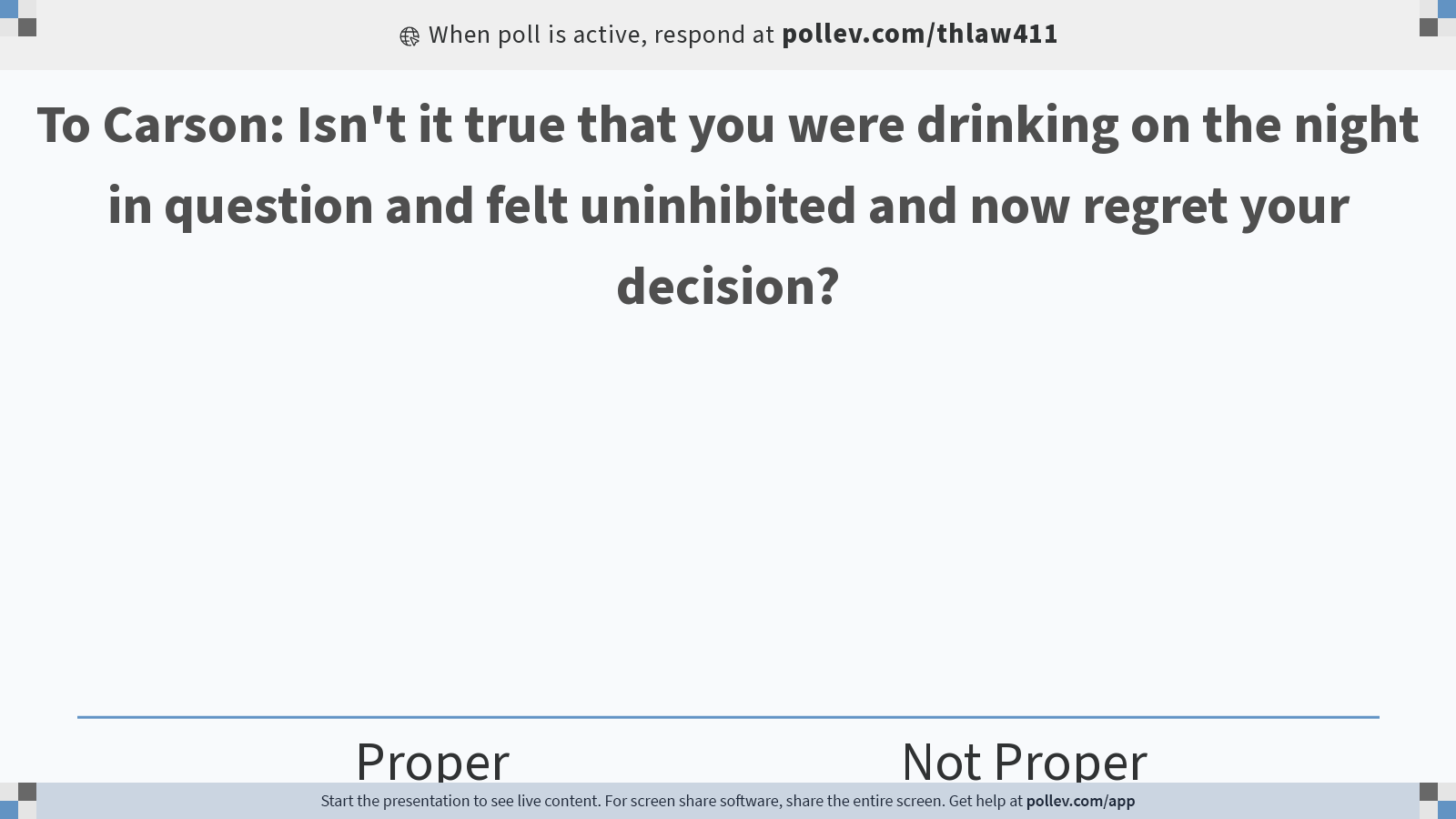 207
[Speaker Notes: Poll Title: Do not modify the notes in this section to avoid tampering with the Poll Everywhere activity.
More info at polleverywhere.com/support

To Carson: Isn't it true that you were drinking on the night in question and felt uninhibited and now regret your decision?
https://www.polleverywhere.com/multiple_choice_polls/Y0AejRDplImbJmTpG3O3H?state=opened&flow=Default&onscreen=persist]
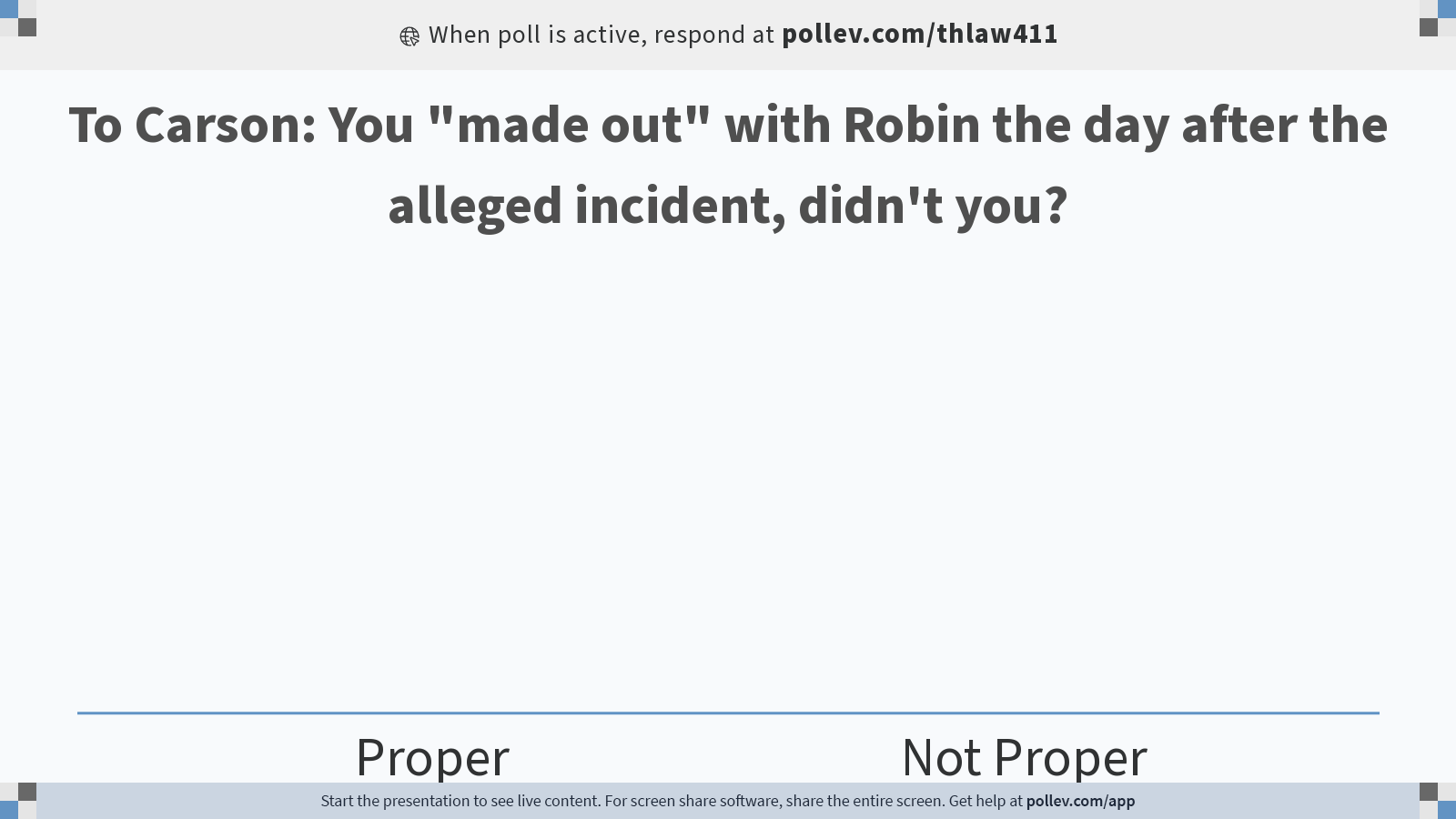 208
[Speaker Notes: Poll Title: Do not modify the notes in this section to avoid tampering with the Poll Everywhere activity.
More info at polleverywhere.com/support

To Carson: You "made out" with Robin the day after the alleged incident, didn't you?
https://www.polleverywhere.com/multiple_choice_polls/3GHvEPL0DciTAEXQZibo4?state=opened&flow=Default&onscreen=persist]
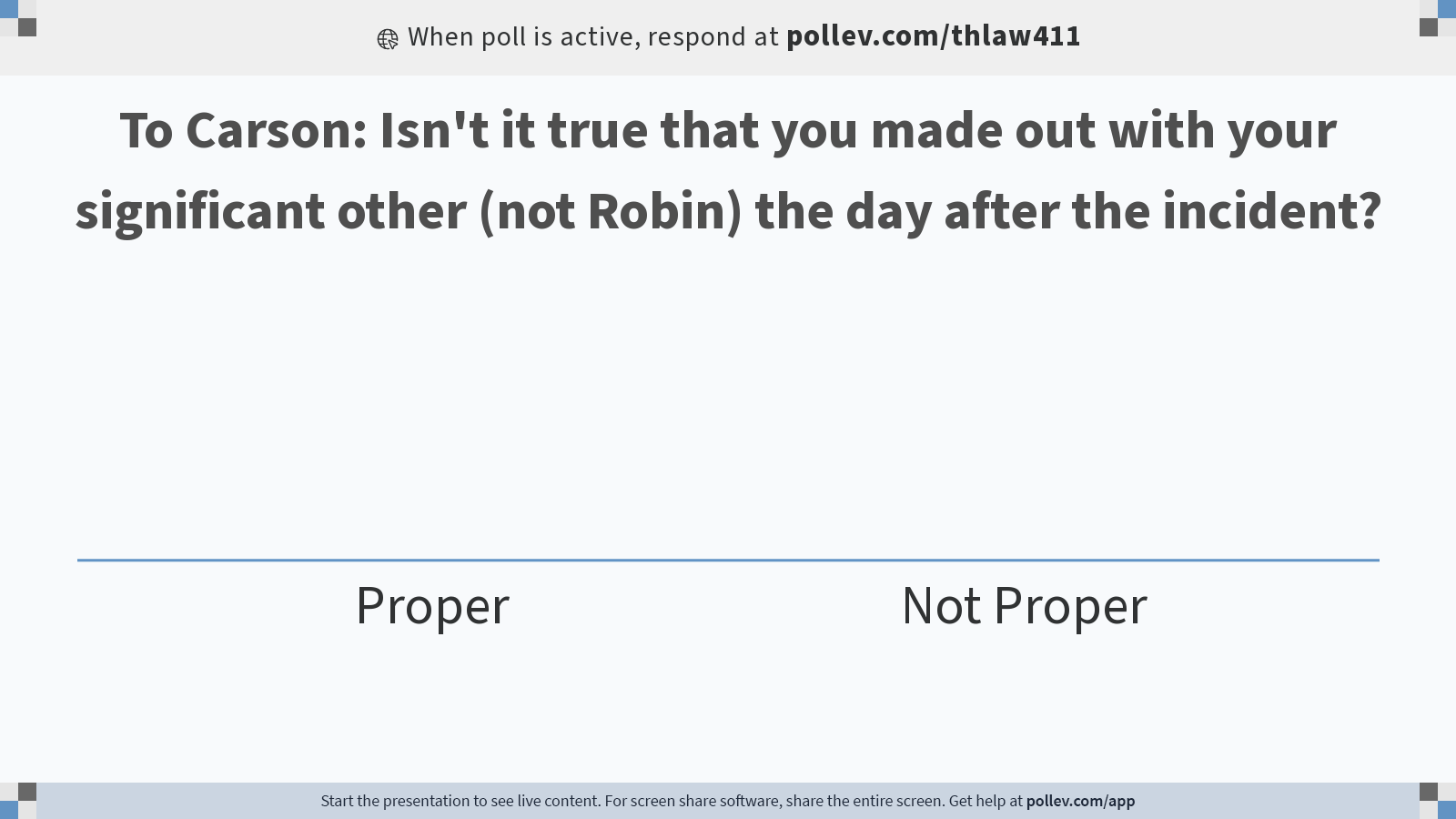 209
[Speaker Notes: Poll Title: Do not modify the notes in this section to avoid tampering with the Poll Everywhere activity.
More info at polleverywhere.com/support

To Carson: Isn't it true that you made out with your significant other (not Robin) the day after the incident?
https://www.polleverywhere.com/multiple_choice_polls/nawwIT6IdiLulS6eUY7Qd?state=opened&flow=Default&onscreen=persist]
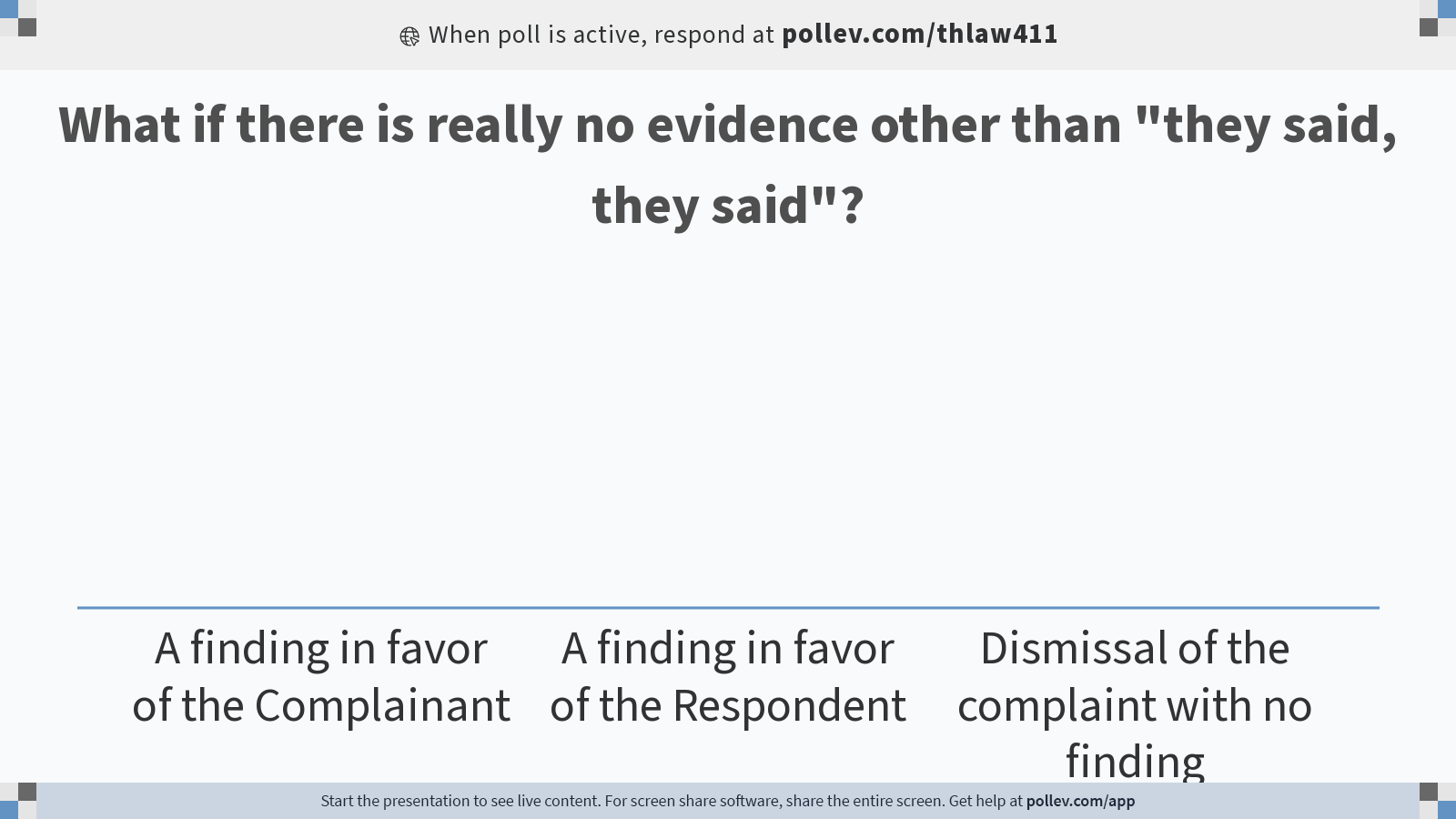 210
[Speaker Notes: Poll Title: Do not modify the notes in this section to avoid tampering with the Poll Everywhere activity.
More info at polleverywhere.com/support

What if there is really no evidence other than "they said, they said"?
https://www.polleverywhere.com/multiple_choice_polls/L0hvYJrzoCgXRdAdnS7KS?state=opened&flow=Default&onscreen=persist]
211
Requisitos de la decisión escrita
Alegaciones
La norma presuntamente infringida
Pasos del procedimiento, desde la obtención de la denuncia formal hasta la determinación  
Comprobación de los hechos
Aplicación de los hechos a la norma
[Speaker Notes: Identify the allegations at issue that potentially constitute sexual harassment
Include specific policy provision that the conduct allegedly violates 
Describe the school’s procedural steps to date, from receipt of the complaint to the determination
Include findings of fact supporting the determination
Include conclusions regarding application of the school’s code of conduct to the facts]
212
Requisitos de la decisión escrita
La decisión debe incluir una declaración y una justificación del resultado en cuanto a cada alegación, incluyendo:
Determinación acerca de la responsabilidad
Cualquier sanción disciplinaria impuesta al demandado
Si la escuela proporcionará al denunciante soluciones diseñadas para restablecer o preservar la igualdad de acceso al programa educativo.
Debe explicar el proceso de apelación y los motivos de apelación permitidos para cada parte.
Debe proporcionar la determinación por escrito a las partes simultáneamente
[Speaker Notes: Decision must include a statement of, and rationale for, the result as to each allegation, including:
Determination regarding responsibility
Any disciplinary sanctions imposed on the respondent
Whether remedies designed to restore or preserve equal access to educational program will be provided by the school to the complainant
Must explain appeal process and permissible grounds for each party to appeal
Must provide the written determination to the parties simultaneously]
Resumen: T9 AS Proceso de reclamación
213
Para cualquier caso de Acoso Sexual del Título IX en un programa o actividad y en los Estados Unidos del cual la escuela tenga conocimiento real, el Coordinador del Título IX o su designado deberá
Paso 1: Realizar una "reunión de medidas de apoyo" con el denunciante (presunta víctima) y ofrecerle el derecho a presentar una denuncia formal.
Paso 2: Considerar si se justifica la destitución de emergencia/licencia administrativa
Sólo si el Coordinador del Título IX o la persona designada presentan o firman una denuncia formal en virtud del Título IX.
Paso 3: Notificación de alegaciones
Paso 4: Considerar si el despido es necesario o está justificado
Paso 5: Resolución informal (en algunos casos)


Paso 6: Investigación
Paso 7: Proceso de toma de decisiones
Paso 8: Apelación
NOTA: TODOS LOS PASOS incluyen estrictos requisitos detallados de las reglas del Título IX
El equipo del Título IX
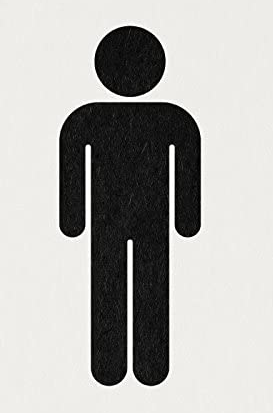 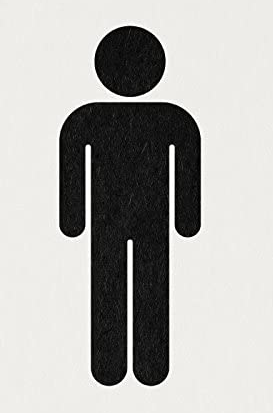 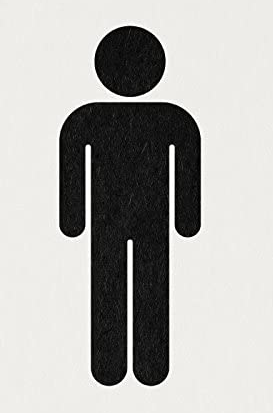 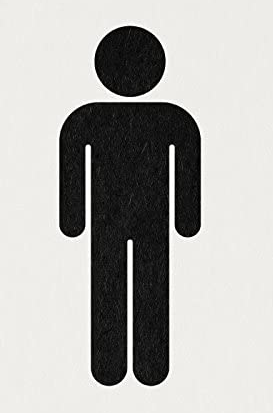 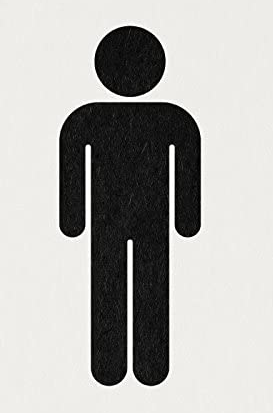 Coordinador del Título IX
Facilitador de la Resolucion Informal (IR, por sus siglas en ingles)
Responsable de apelaciones
Investigador
Responsable de la toma de decisiones
Investigador
Coordinador del Título IX
Resolución informal 
Facilitador
Oficial de apelaciones
Responsable de la toma de decisiones
La misma persona puede desempeñar las tres funciones, pero no es lo ideal
Deben ser dos personas nuevas - no puede ser la misma persona; no puede ser el coordinador ni el investigador
[Speaker Notes: Title IX Coordinator (similar to before, but with an expanded emphasis on coordinating the complaints process and working with students to provide and supervise “supportive measures” during and after the investigation); 
Investigator (the new Title IX investigation will be different than other investigations, time-consuming, and require a significant written report at the end);
Decisionmaker (the person who will ultimately take the investigation report and other written submissions and will make the ultimate decision regarding responsibility (i.e. guilt or innocence); cannot be the Title IX Coordinator);
Appellate Decisionmaker (any appeals will be based on the record and look a lot like the District’s regular grievance appeals, but we do NOT recommend that you use DGBA/FNG for appeals, since that would require the entire school board to have Title IX training);
Informal Facilitator (optional, if the District decides to allow for an informal “mediation” process);
Hearing Advisers (ONLY required if the District decides to allow live hearings, which we do not recommend – see below).

Although targeted separate training can be provided to each “Title IX role,” we recommend that initially everyone undertake the same basic training, so that everyone on the Title IX team understands the entire process.  This would also allow people to change roles for different investigations (not necessarily recommended, but not prohibited by the regulations, and would provide for greater flexibility).]
215
Paso # 7: Apelación
Cada parte puede apelar una (1) desestimación y (2) determinación por escrito.
Puede apelar sobre bases limitadas y específicas (a menos que el Distrito acepte permitir la apelación por otros motivos): 
Irregularidades de procedimiento que afectaron al resultado
Nuevas pruebas que puedan afectar al resultado
Conflicto de intereses que afectaron al resultado
216
Responsable de la apelación
Notifica a cada parte el proceso de apelación y le da la oportunidad de responder a ella por escrito.
Revisa la resolución escrita y otros documentos del expediente según sea necesario, incluyendo cualquier respuesta escrita a la apelación. 
Emite una decisión por escrito que incluye el resultado y la justificación
Coordinadores delegados
217
Responsabilidades adicionales
Sobre qué es el acoso sexual, cómo denunciar el acoso sexual y los derechos y responsabilidades en virtud del Título IX.
Capacitar al personal y a los estudiantes cada año 
Informar a los estudiantes cada año escolar
Colocar material (folletos) en el edificio
Comunicar a los padres el proceso del Título IX
Publicar su información de contacto en el sitio web principal de la escuela
218
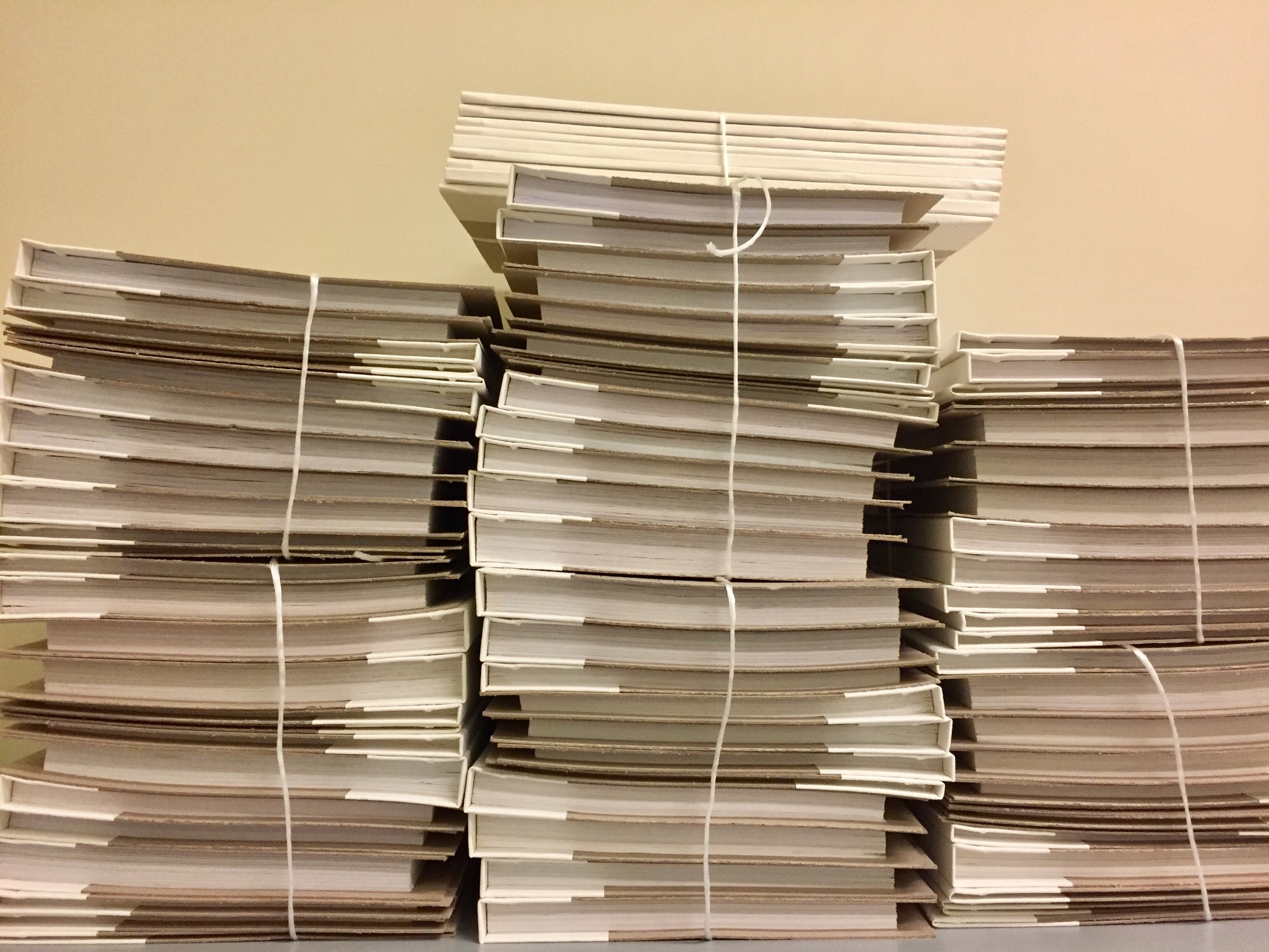 REGISTROS
219
Conservación de registros
Todos los registros relacionados con el proceso deben conservarse durante 7 años
Entregar su expediente definitivo al Coordinador del Título IX
[Speaker Notes: Final determination;
Any audio/visual records or transcripts;
Supportive measures taken or reason for no supportive measures;
Sanctions imposed;
Remedies provided;
Appeal and result;
Informal resolution and result;
All training materials; and
The basis for the school’s conclusion that any response to an allegation of sexual assault was not deliberately indifferent and that it took measures to restore/preserve equal access]
220
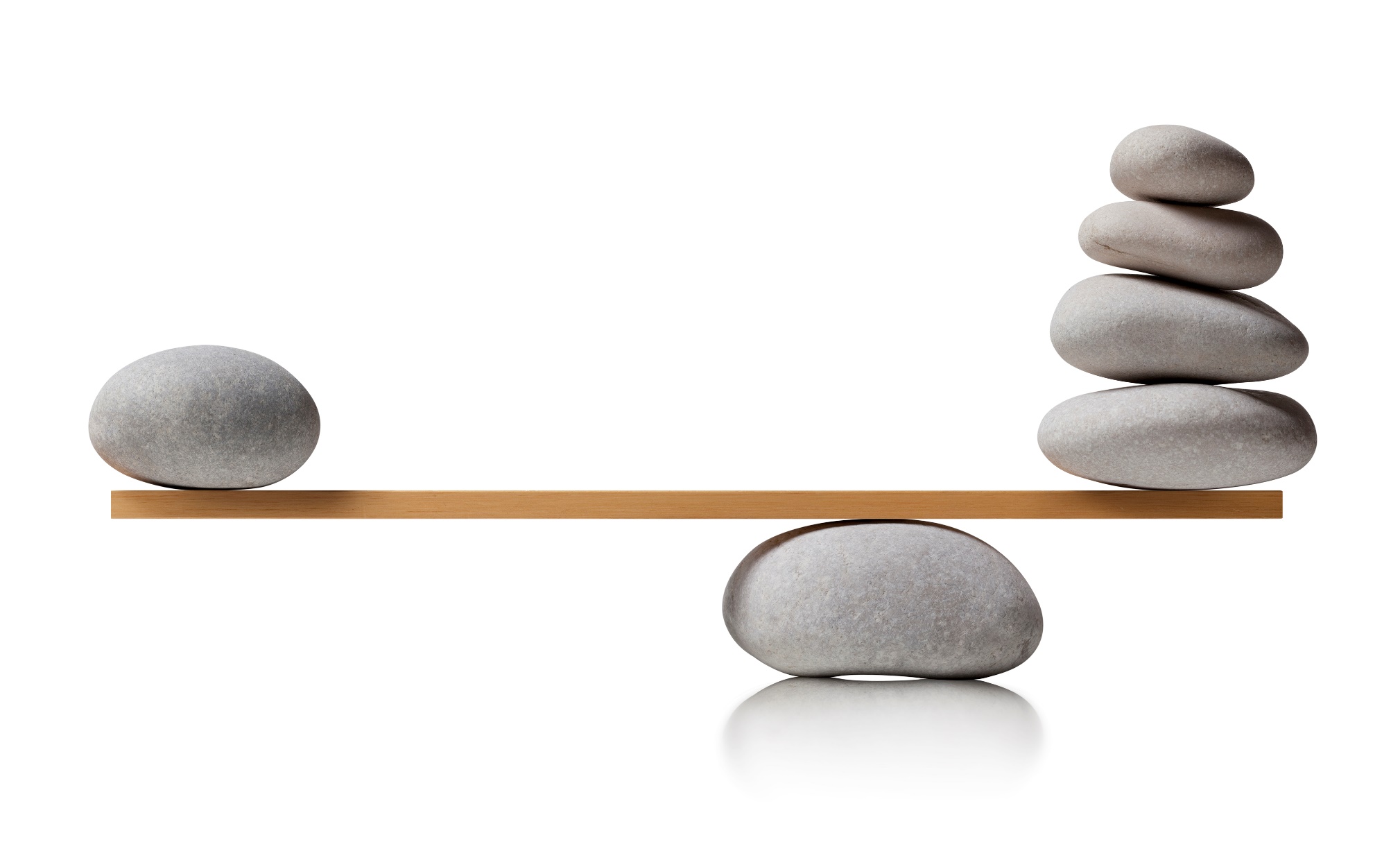 SERVIR CON IMPARCIALIDAD
221
Servir con imparcialidad
Las nuevas normas del Título IX exigen que ninguna persona que participe en el proceso del Título IX -coordinador del Título IX, investigador, responsable de la toma de decisiones, responsable de la toma de decisiones en apelación o facilitador de la resolución informal- actúe de forma parcial, tenga un conflicto de intereses o prejuzgue ningún asunto que se le haya sometido.
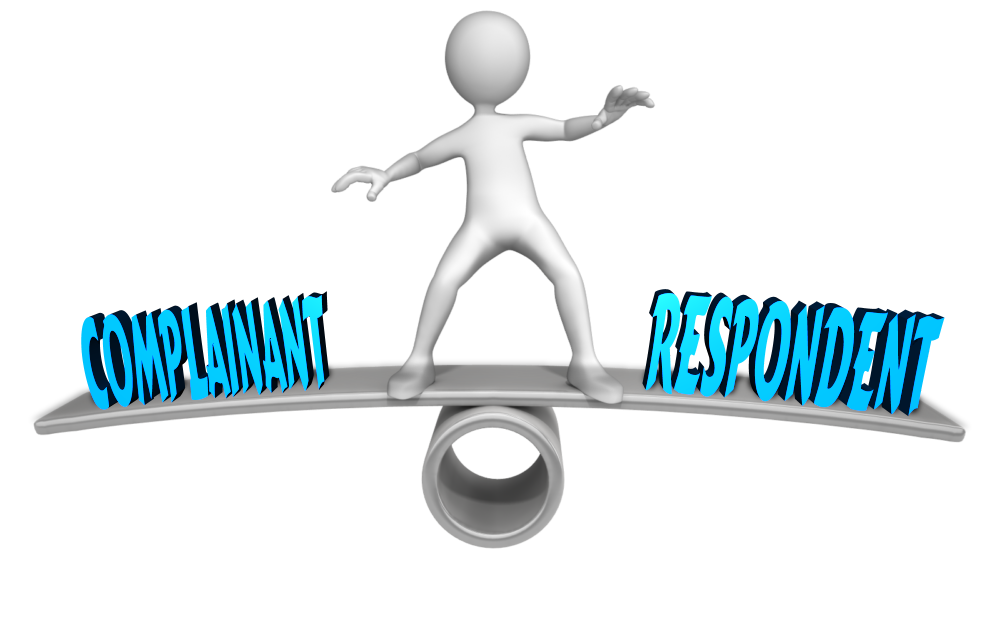 222
Enfoque imparcial
En el preámbulo de las normas del Título IX de 2020 se pide a las escuelas que utilicen un "enfoque de sentido común" objetivo para evaluar si existe parcialidad, conflicto de intereses o prejuicio
Recuerde que "objetivo" significa si una persona razonable creería que existe parcialidad
El preámbulo dice que no se apliquen "generalizaciones" que puedan concluir de forma poco razonable que existe parcialidad
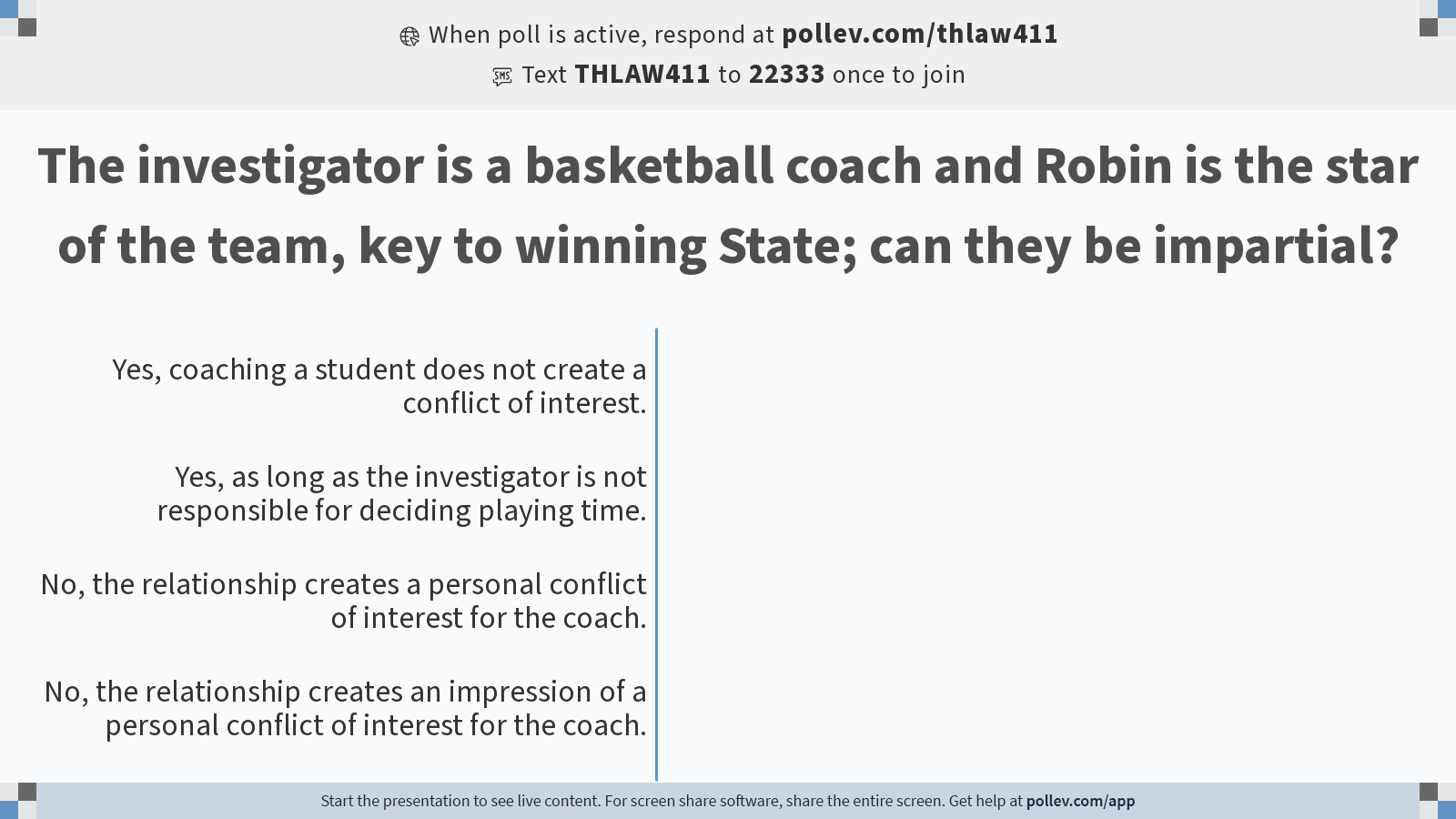 223
[Speaker Notes: Poll Title: Do not modify the notes in this section to avoid tampering with the Poll Everywhere activity.
More info at polleverywhere.com/support

The investigator is a basketball coach and Robin is the star of the team, key to winning State; can they be impartial?
https://www.polleverywhere.com/multiple_choice_polls/UZYKWheuWDRwPsuErqNlK?state=opened&flow=Default&onscreen=persist]
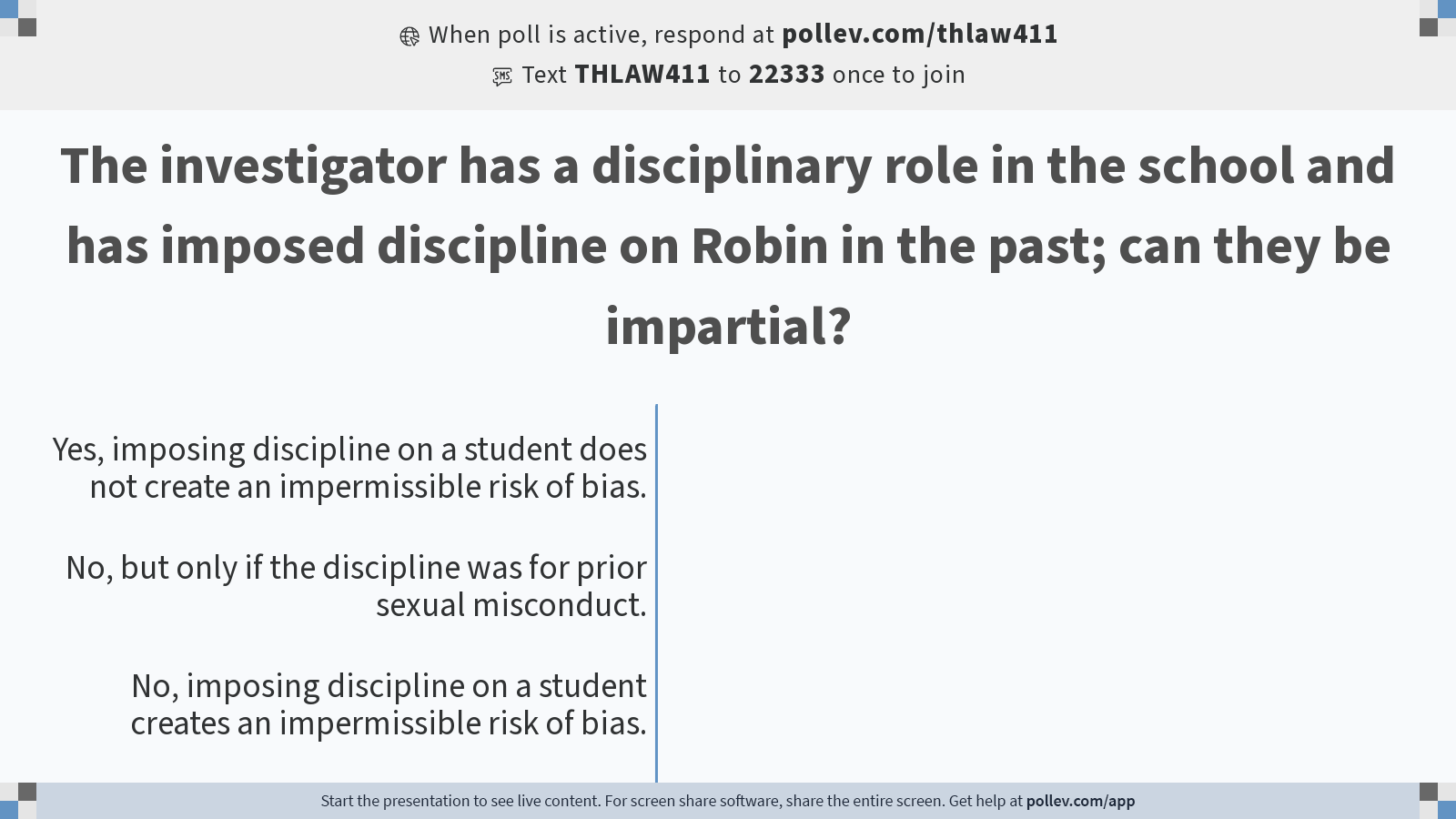 224
[Speaker Notes: Poll Title: Do not modify the notes in this section to avoid tampering with the Poll Everywhere activity.
More info at polleverywhere.com/support

The investigator has a disciplinary role in the school and has imposed discipline on Robin in the past; can they be impartial?
https://www.polleverywhere.com/multiple_choice_polls/KVaQLAyKoil7DceCnSPa8?state=opened&flow=Default&onscreen=persist]
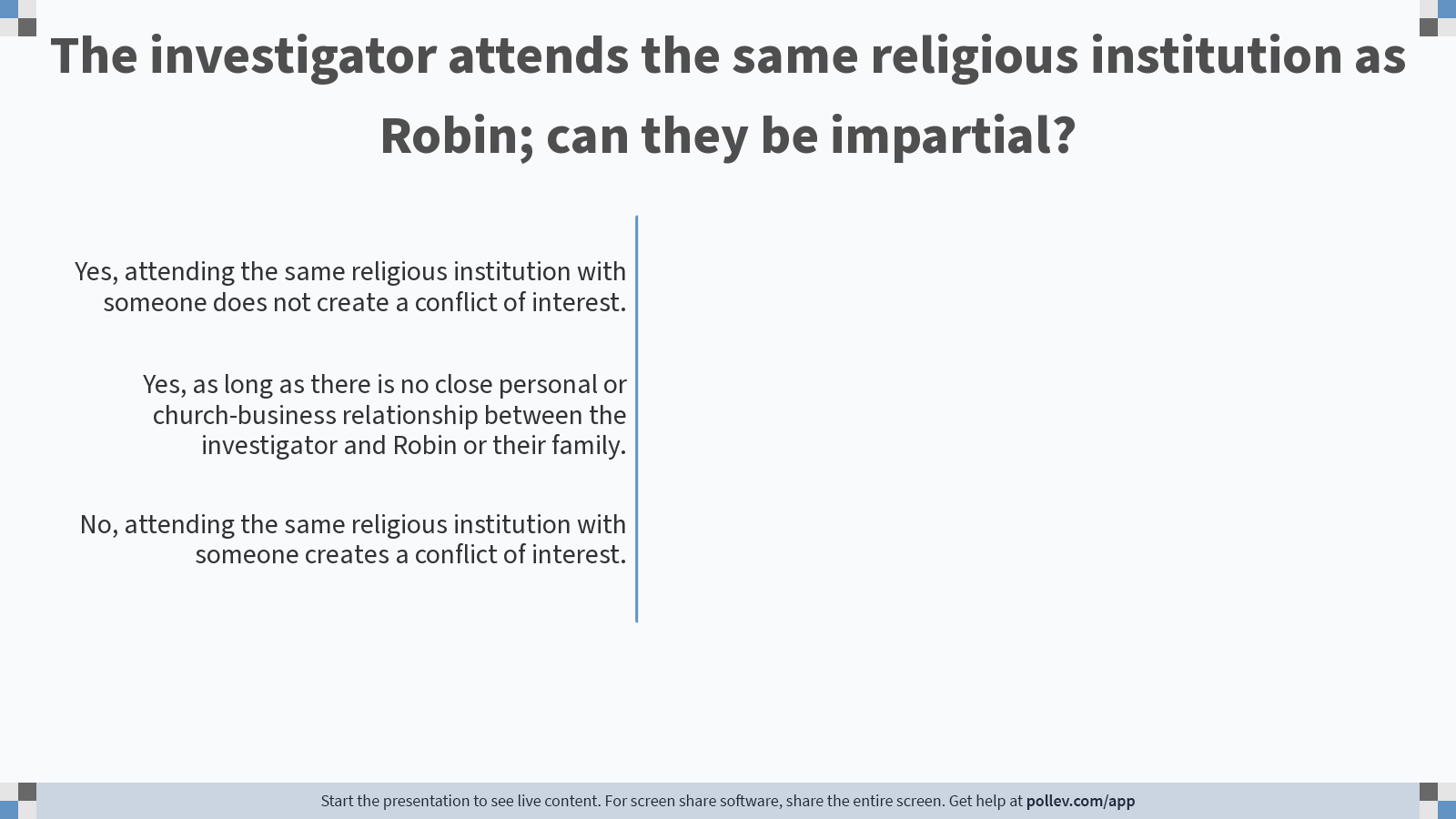 225
[Speaker Notes: Poll Title: Do not modify the notes in this section to avoid tampering with the Poll Everywhere activity.
More info at polleverywhere.com/support

The investigator attends the same religious institution as Robin; can they be impartial?
https://www.polleverywhere.com/multiple_choice_polls/ku9rOuA8PwqhEYNsDxCAN?state=opened&flow=Default&onscreen=persist]
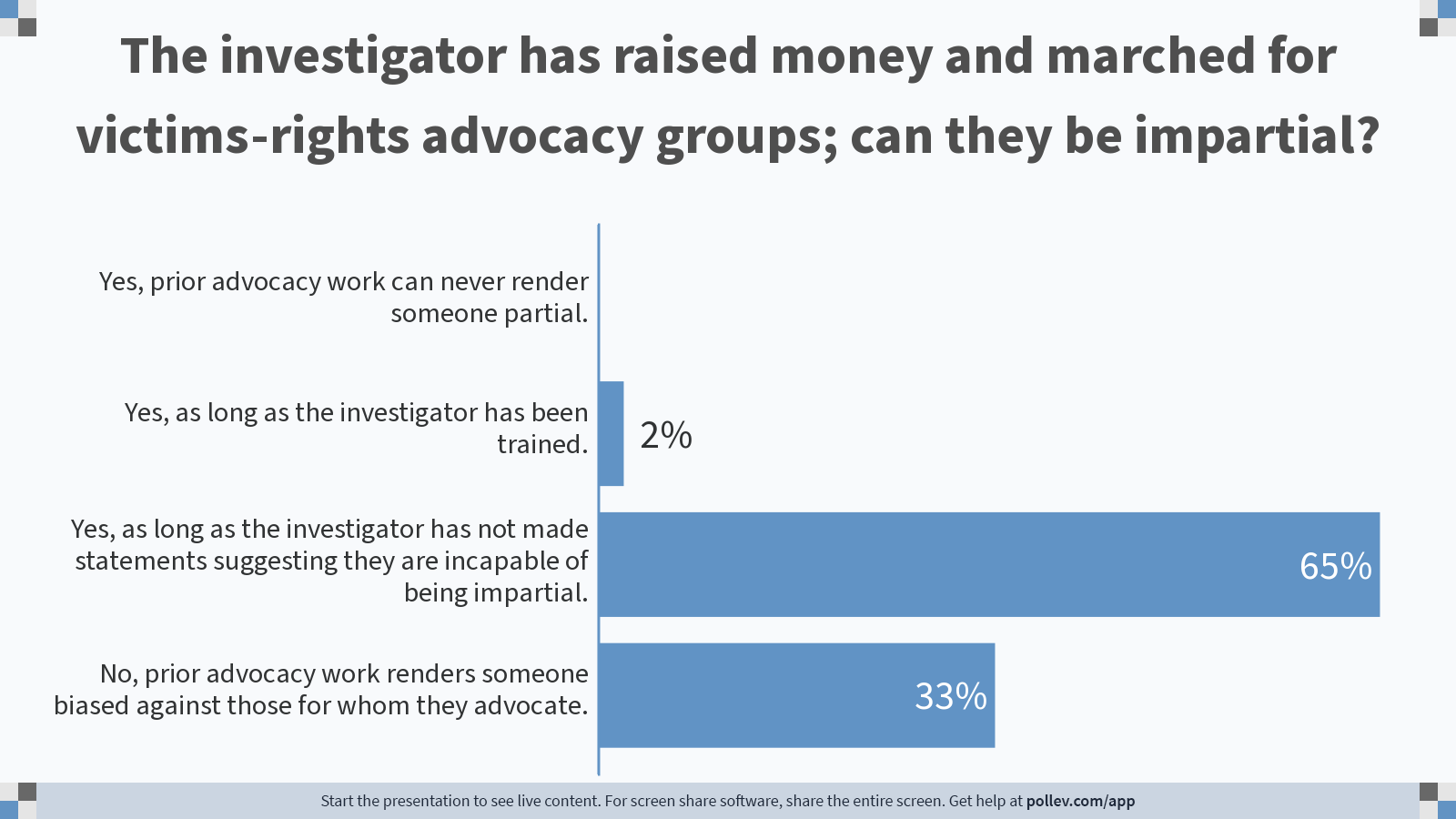 226
[Speaker Notes: Poll Title: Do not modify the notes in this section to avoid tampering with the Poll Everywhere activity.
More info at polleverywhere.com/support

The investigator has raised money and marched for victims-rights advocacy groups; can they be impartial?
https://www.polleverywhere.com/multiple_choice_polls/DqwOhMTjOH7ZcuiroGXFp?state=opened&flow=Default&onscreen=persist]
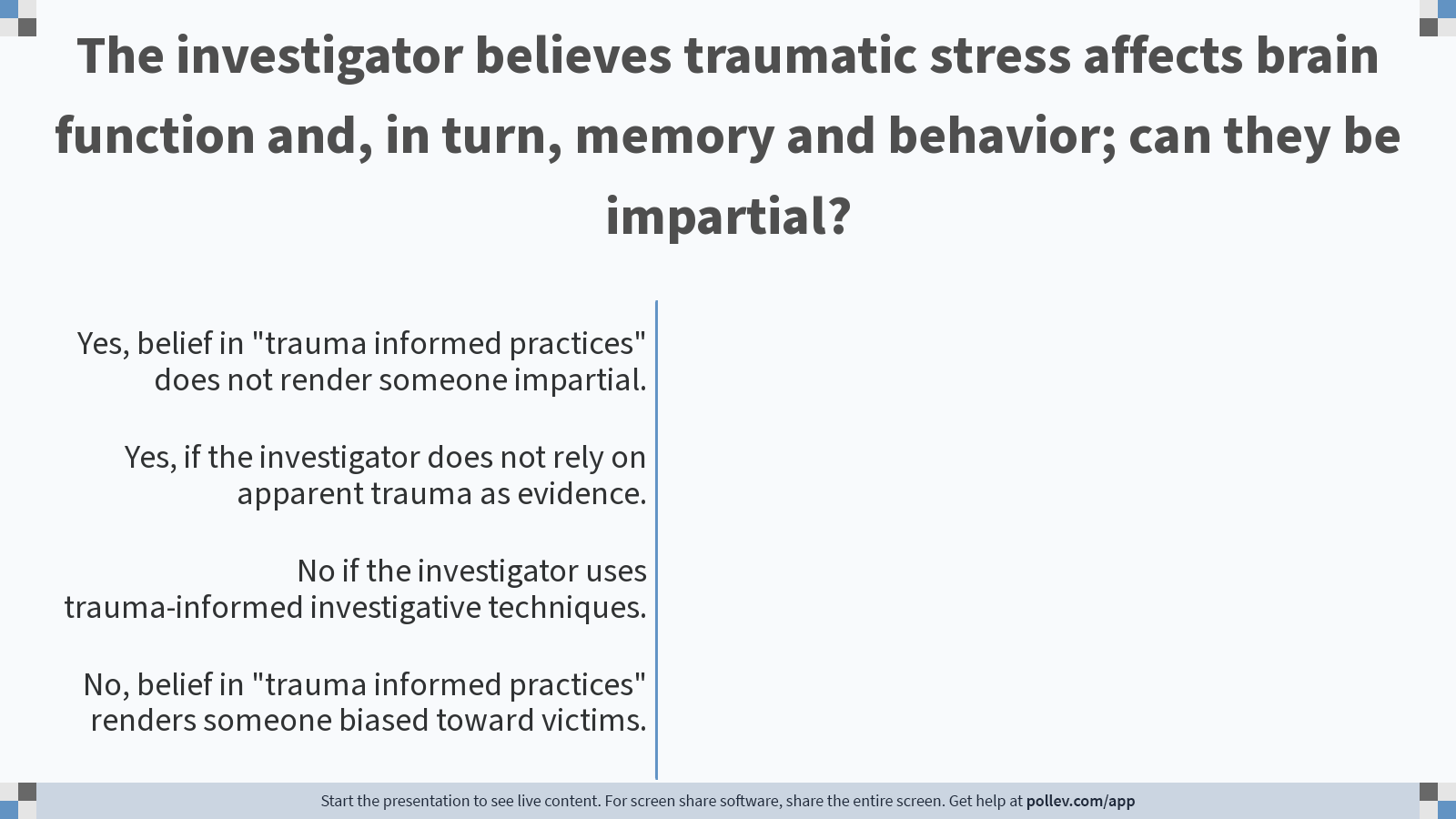 227
[Speaker Notes: Poll Title: Do not modify the notes in this section to avoid tampering with the Poll Everywhere activity.
More info at polleverywhere.com/support

The investigator believes traumatic stress affects brain function and, in turn, memory and behavior; can they be impartial?
https://www.polleverywhere.com/multiple_choice_polls/pJ32QgojZXWomgfN774Bu?state=opened&flow=Default&onscreen=persist]
228
Qué hacer y qué no hacer con respecto a la imparcialidad
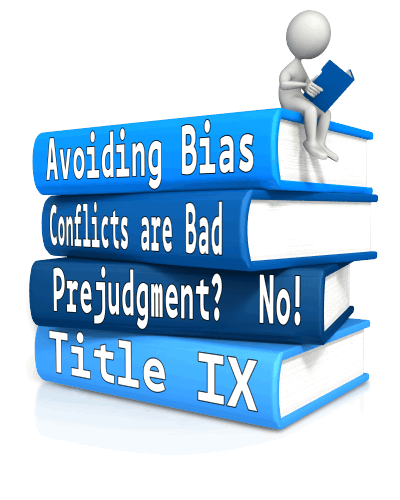 Sea sincero con el Coordinador del Título IX acerca de cualquier inquietud 
Siga el proceso "al pie de la letra" e incluya todas las pruebas pertinentes en el informe de investigación, la decisión escrita y la decisión sobre la apelación
No suponga ni infiera sobre la existencia de hechos o el resultado, "ate cabos", especule, se base en experiencias o creencias personales, sopese la credibilidad (a menos que sea usted quien tome la decisión sobre la queja inicial)
Capacitación del Coordinador SUSTITUTo del Título IX
Otoño 2022
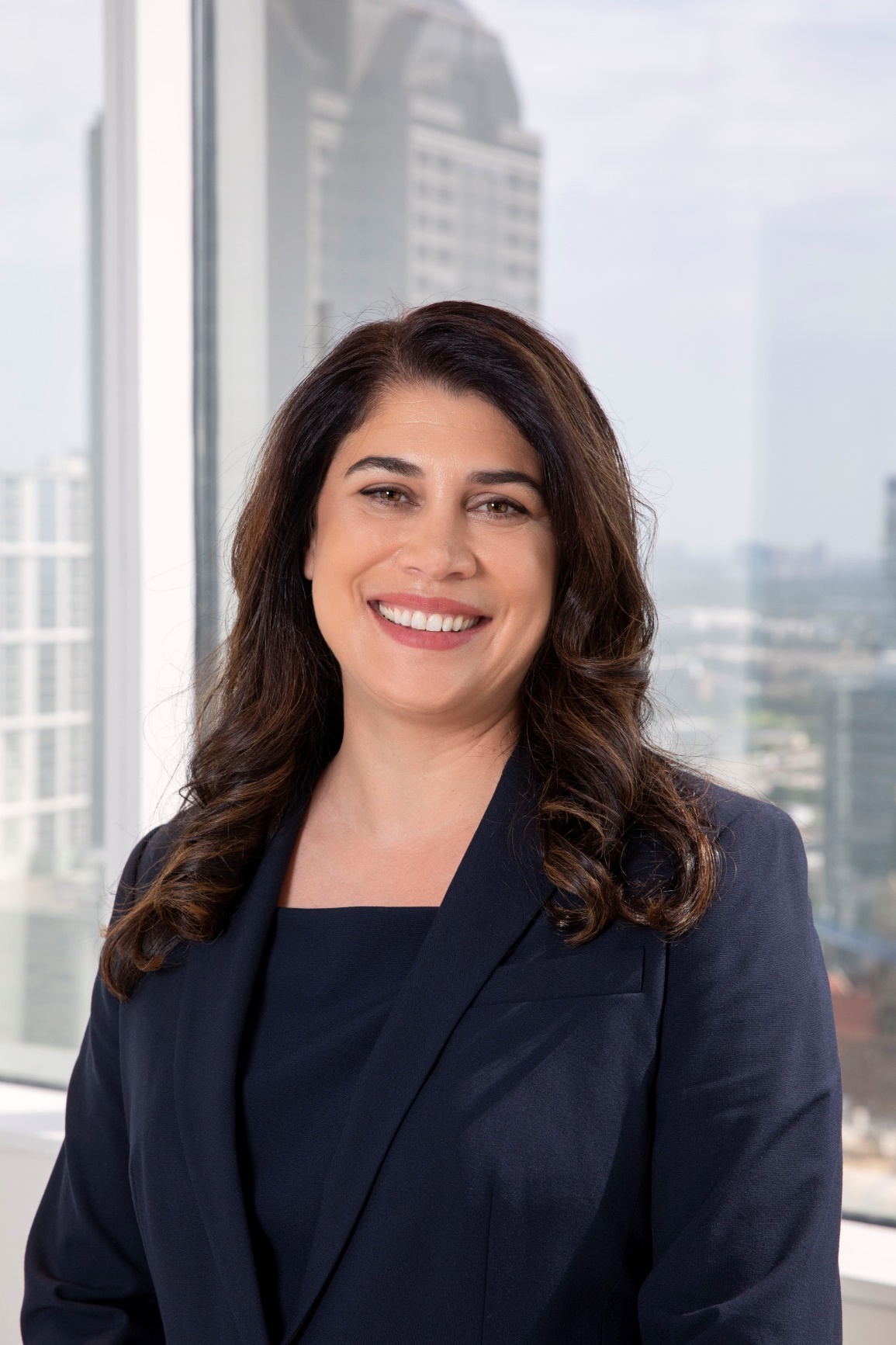 Jackie Gharapour Wernz
Socia
jwernz@thlaw.com
Holly McIntush
Socia
hmcintush@thlaw.com
Thompson & Horton LLP
© Thompson & Horton LLP 12 de septiembre 2022. Material de mercadotecnia. No es asesoramiento jurídico.